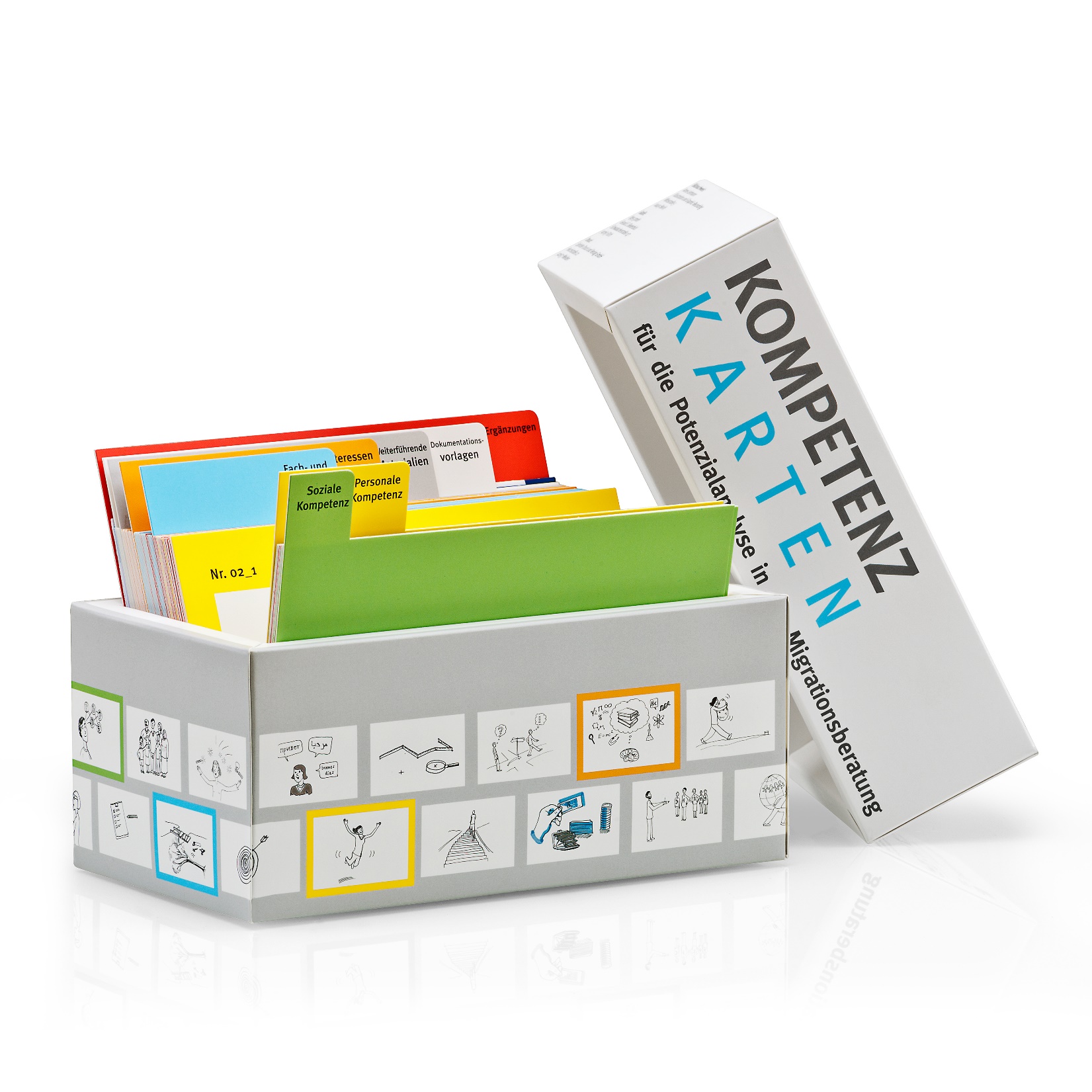 (2018) بطاقات الكفاءة
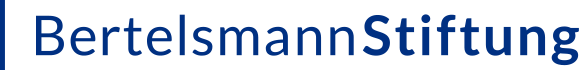 مهارات اجتماعية
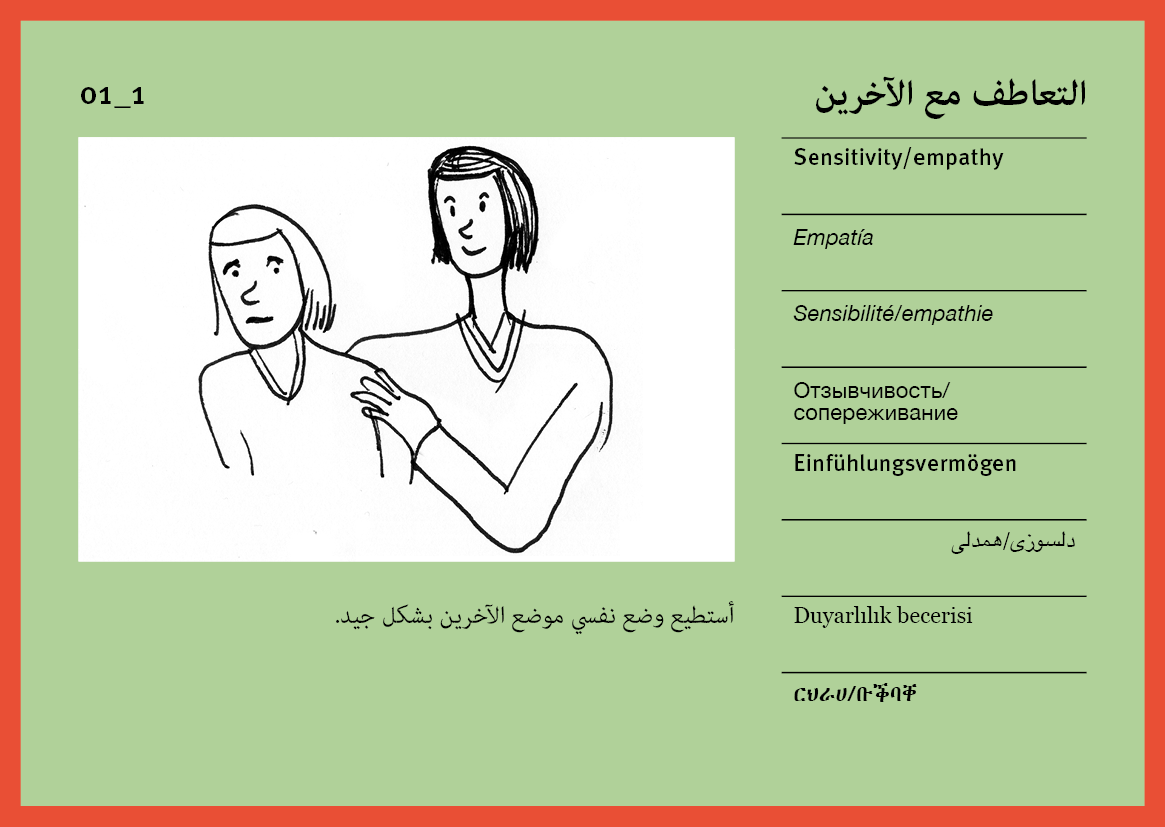 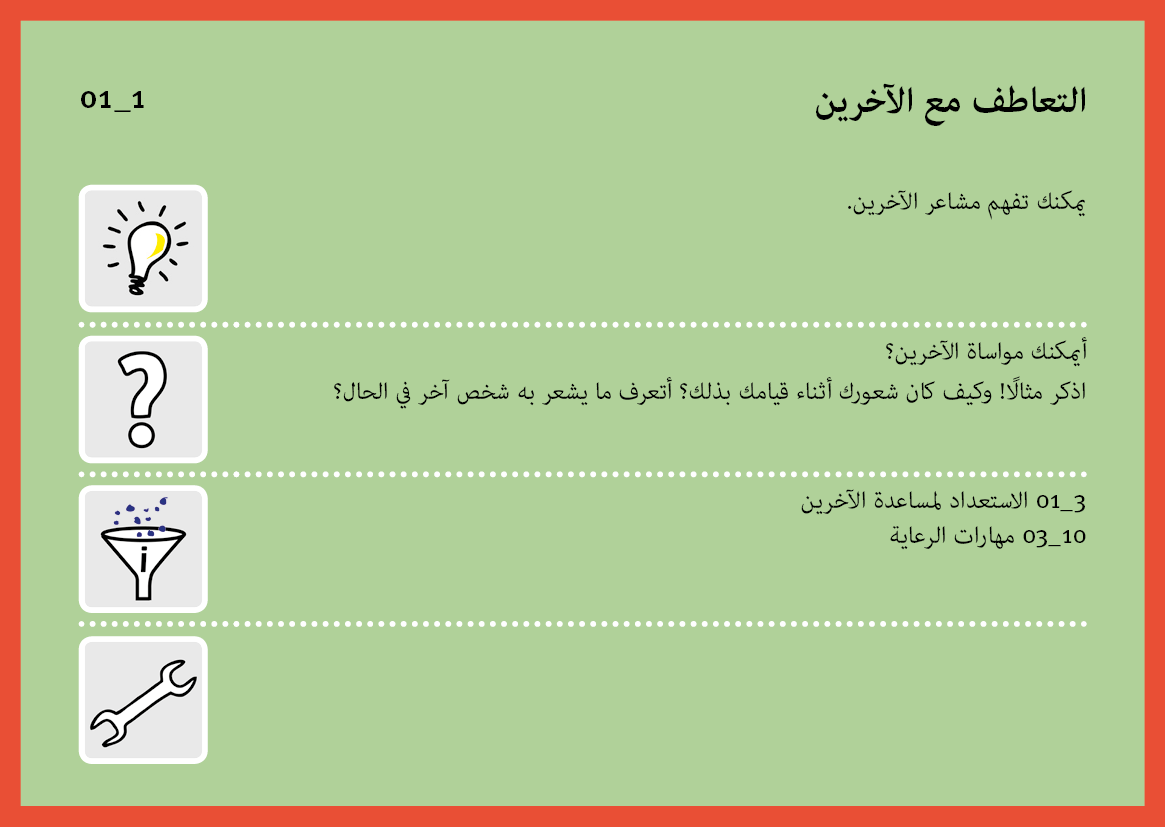 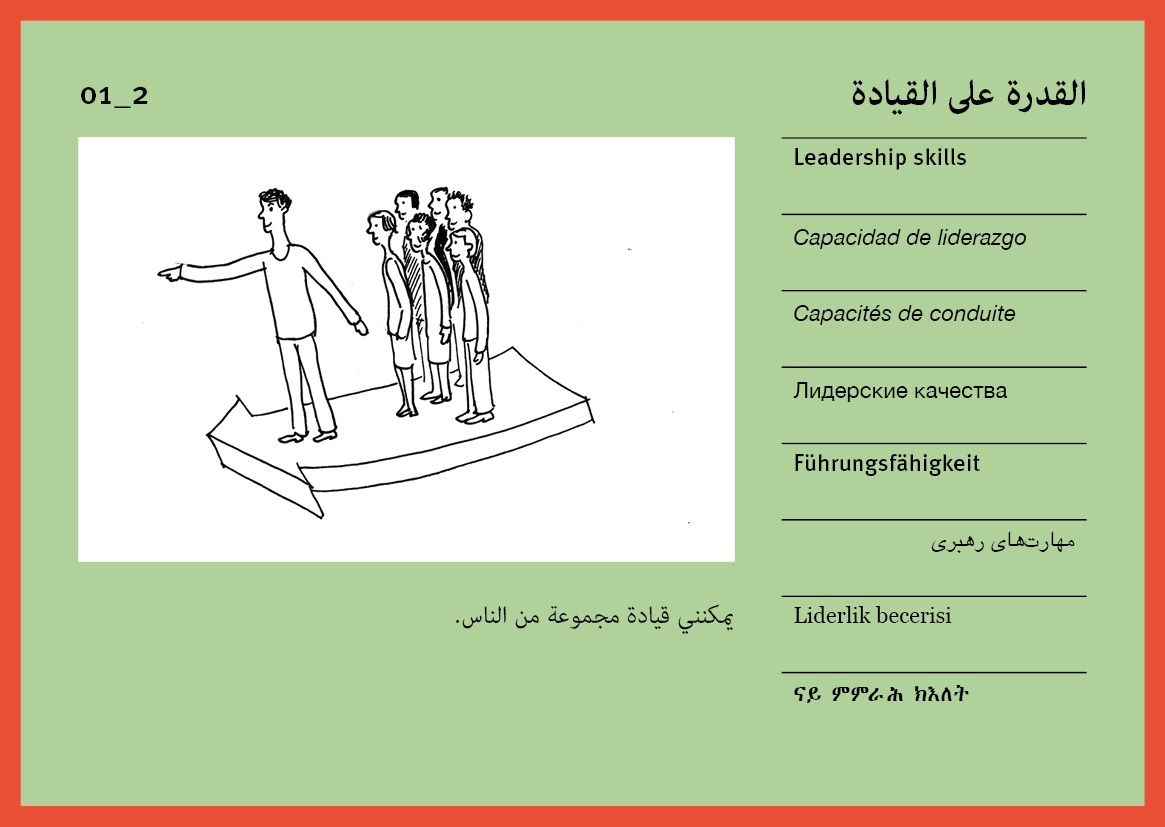 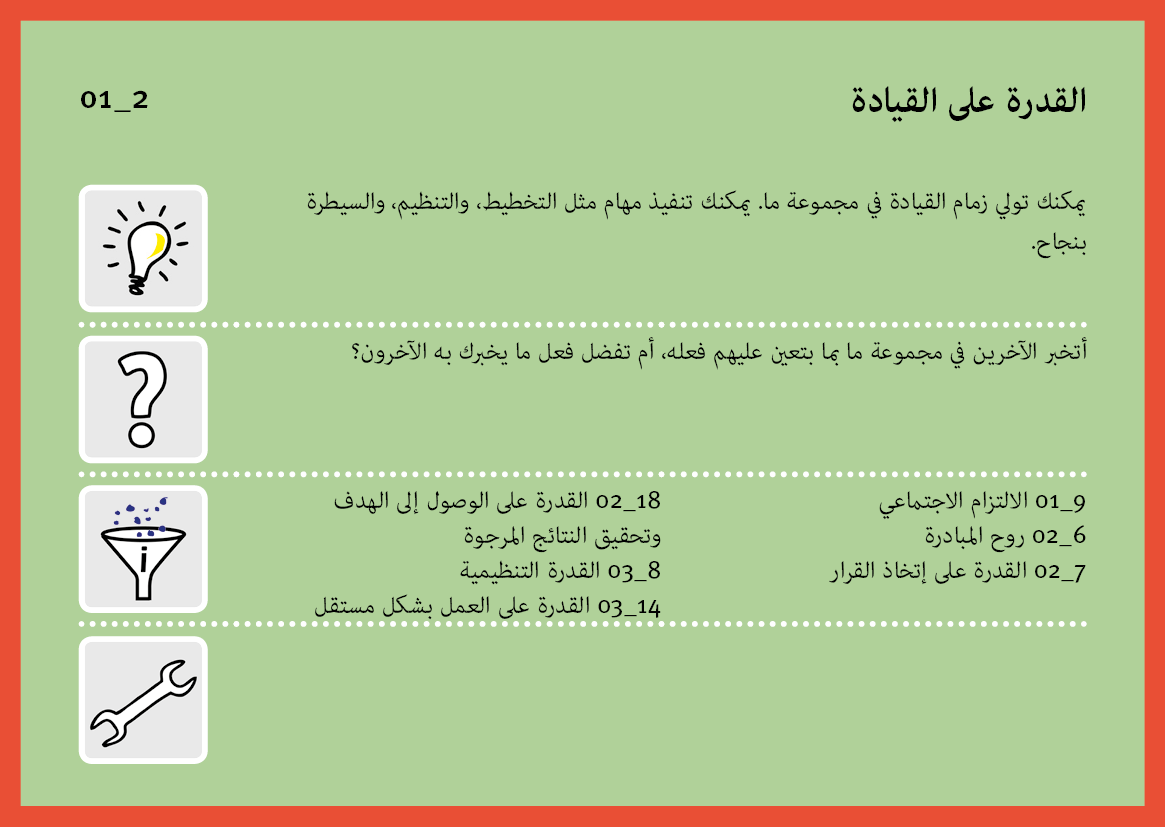 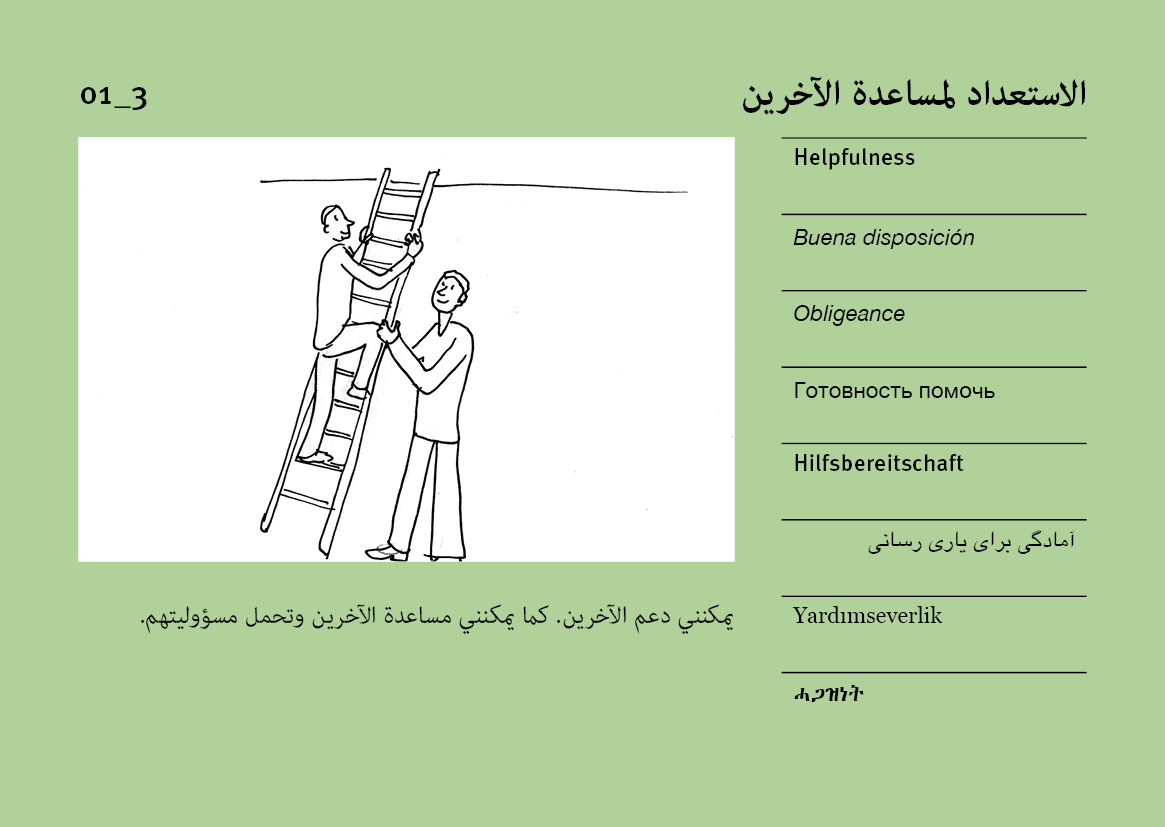 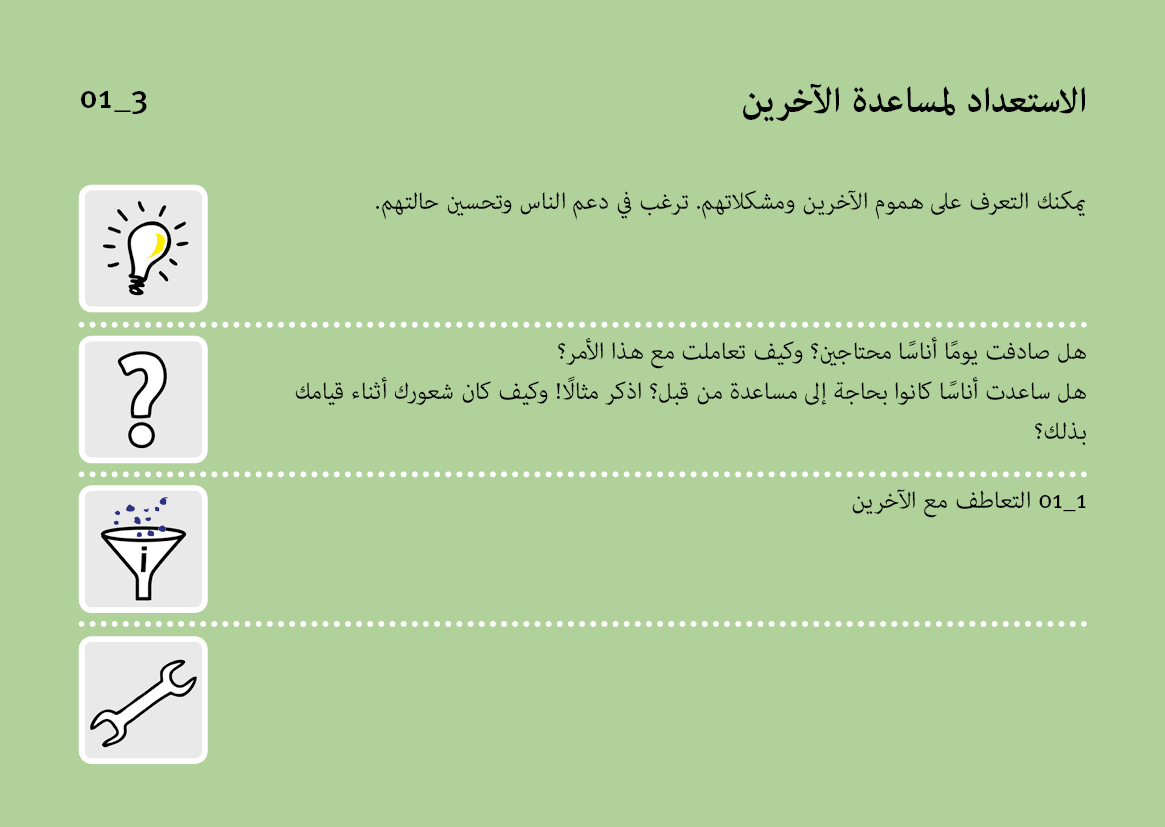 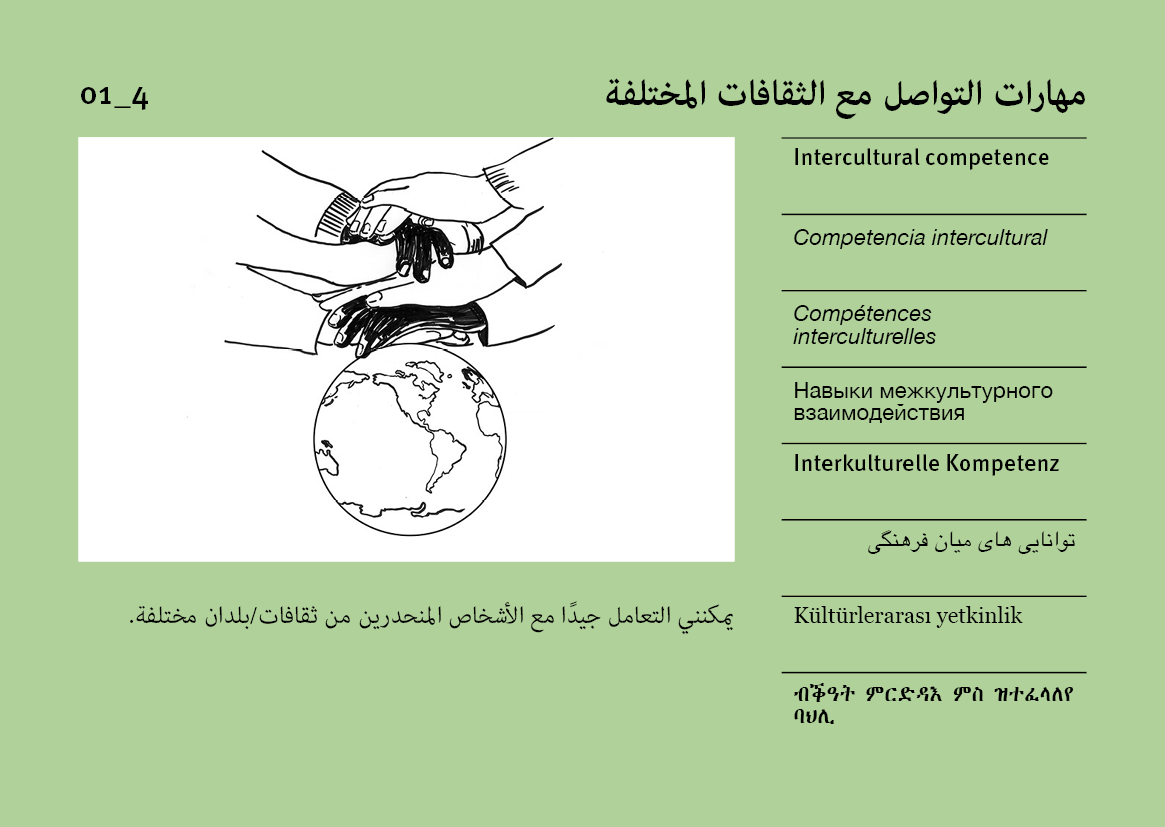 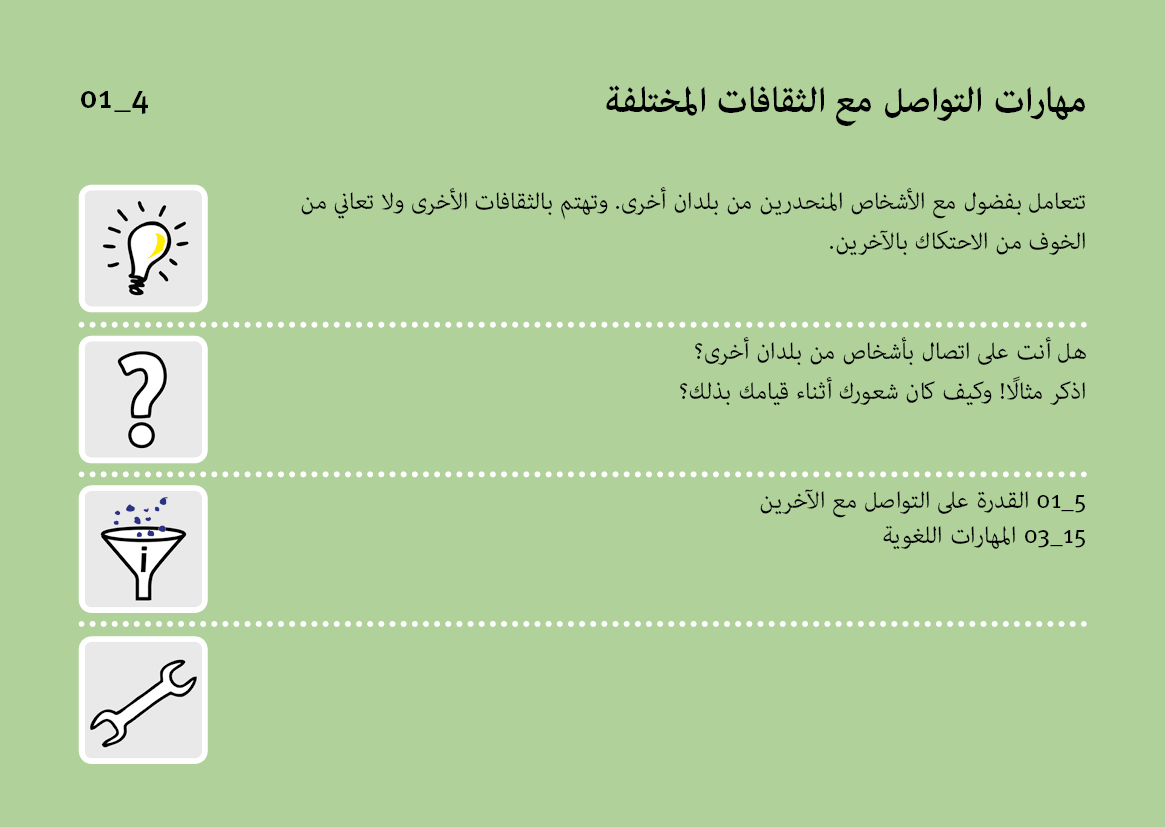 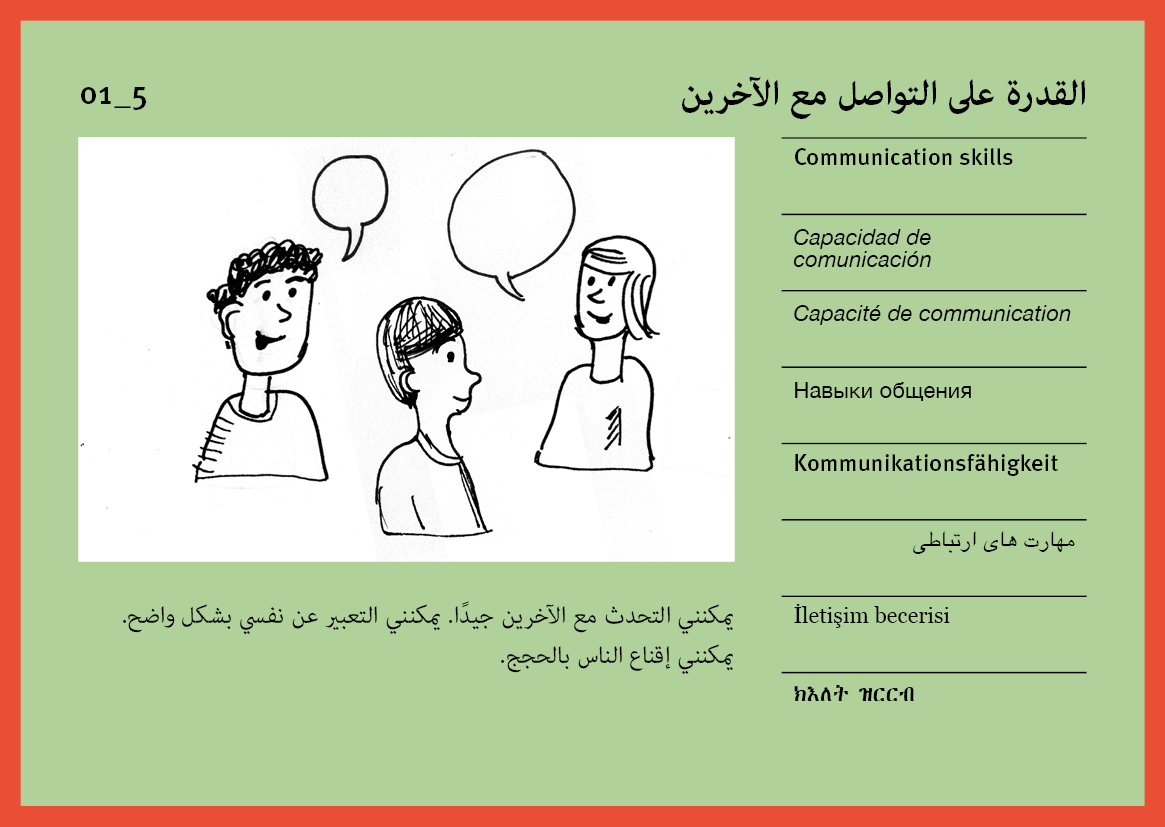 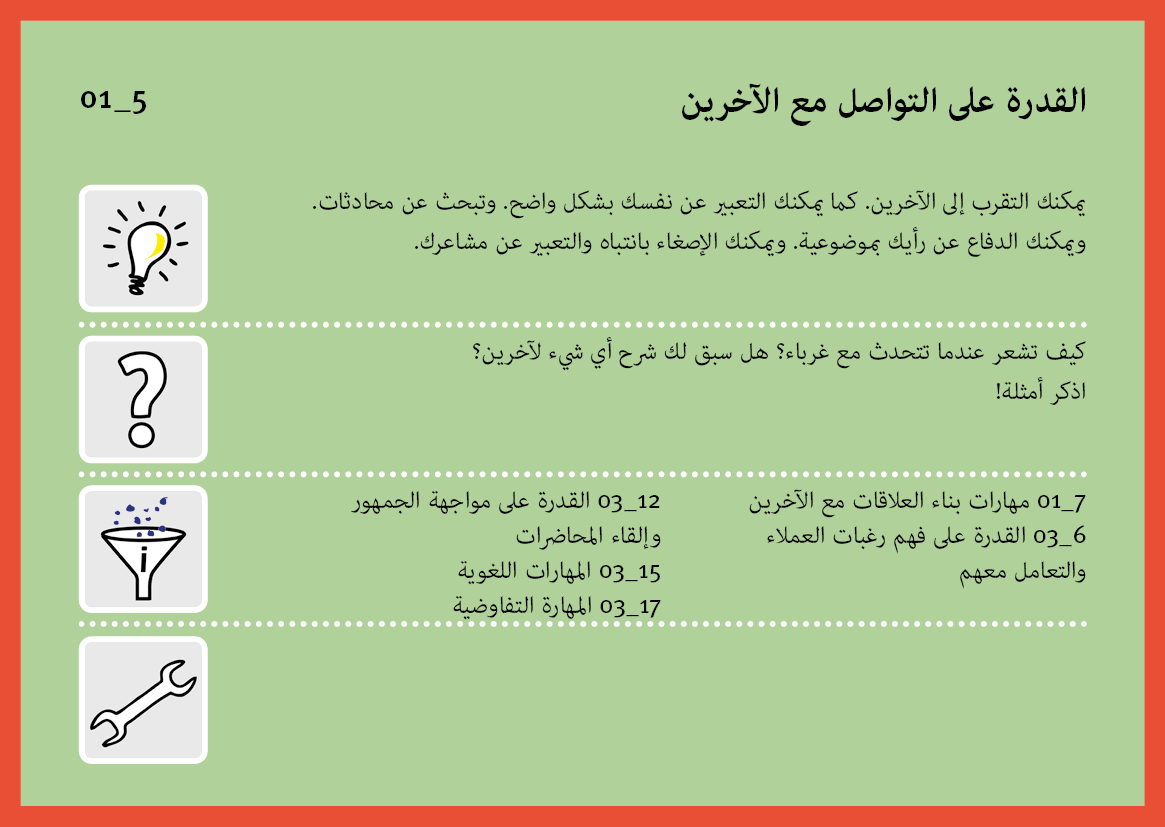 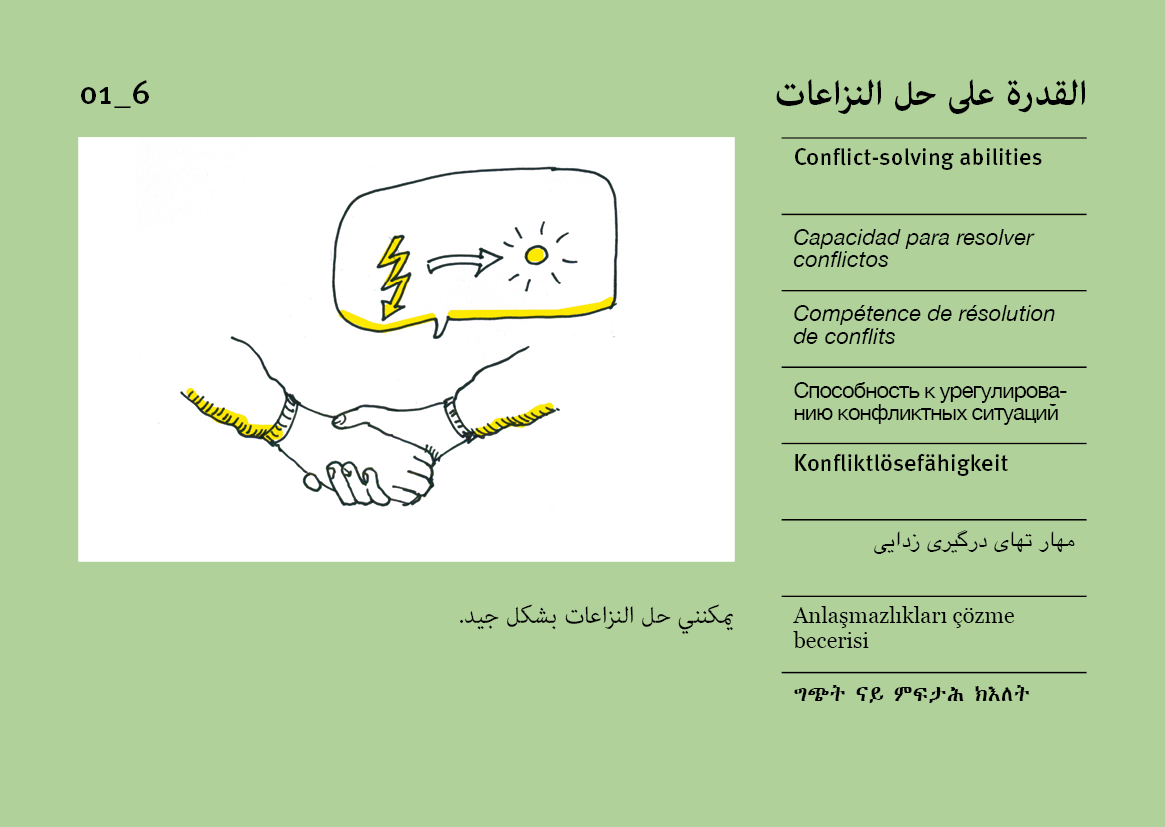 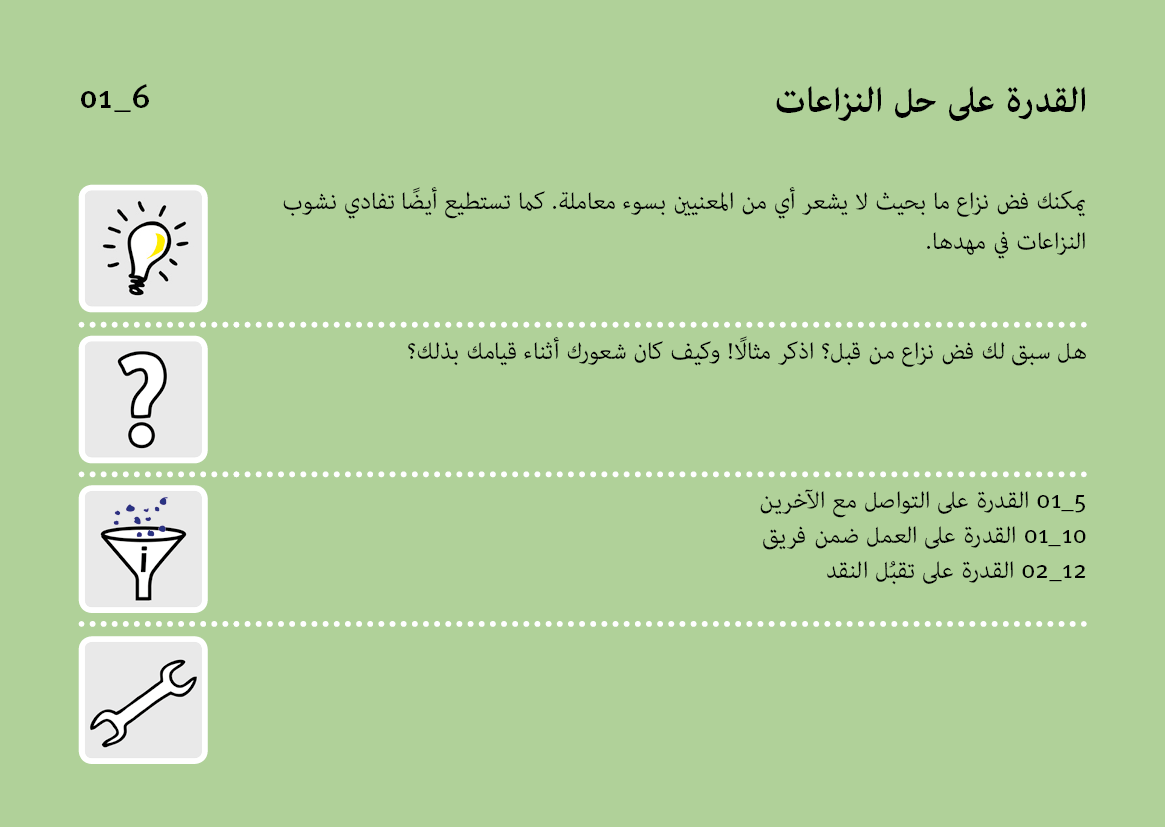 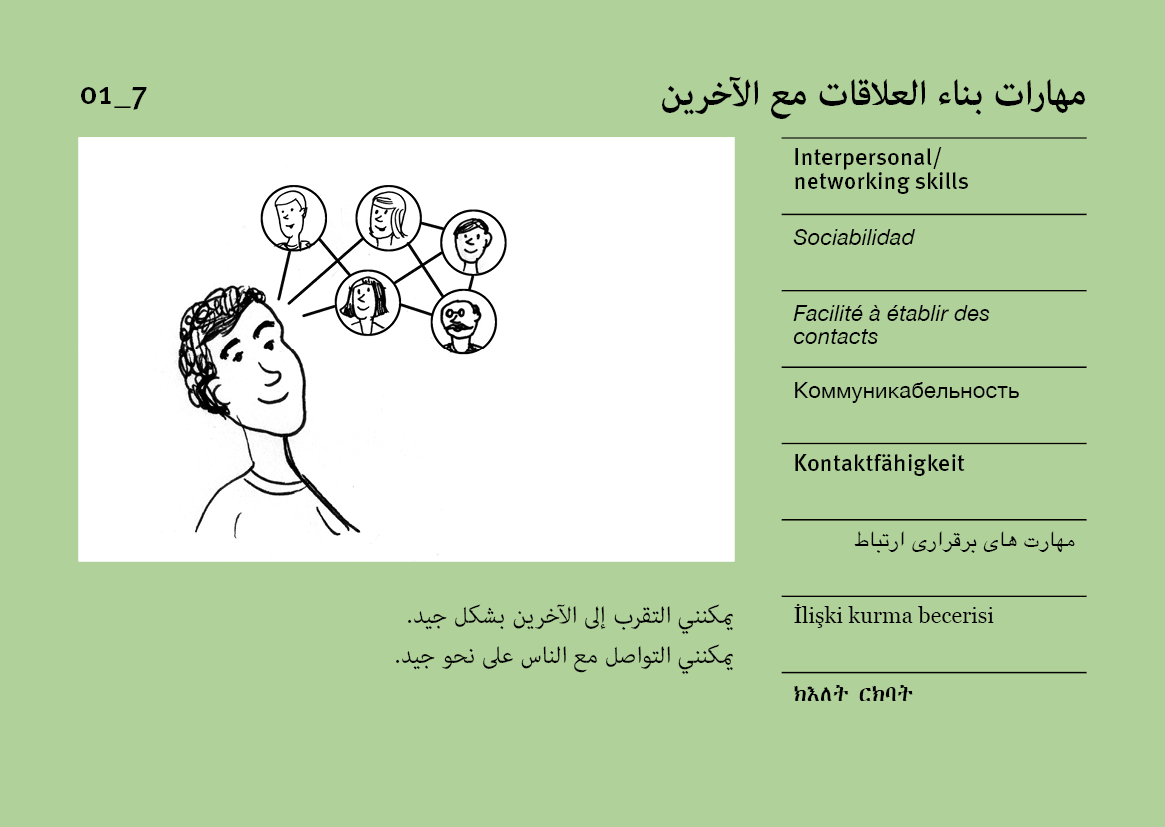 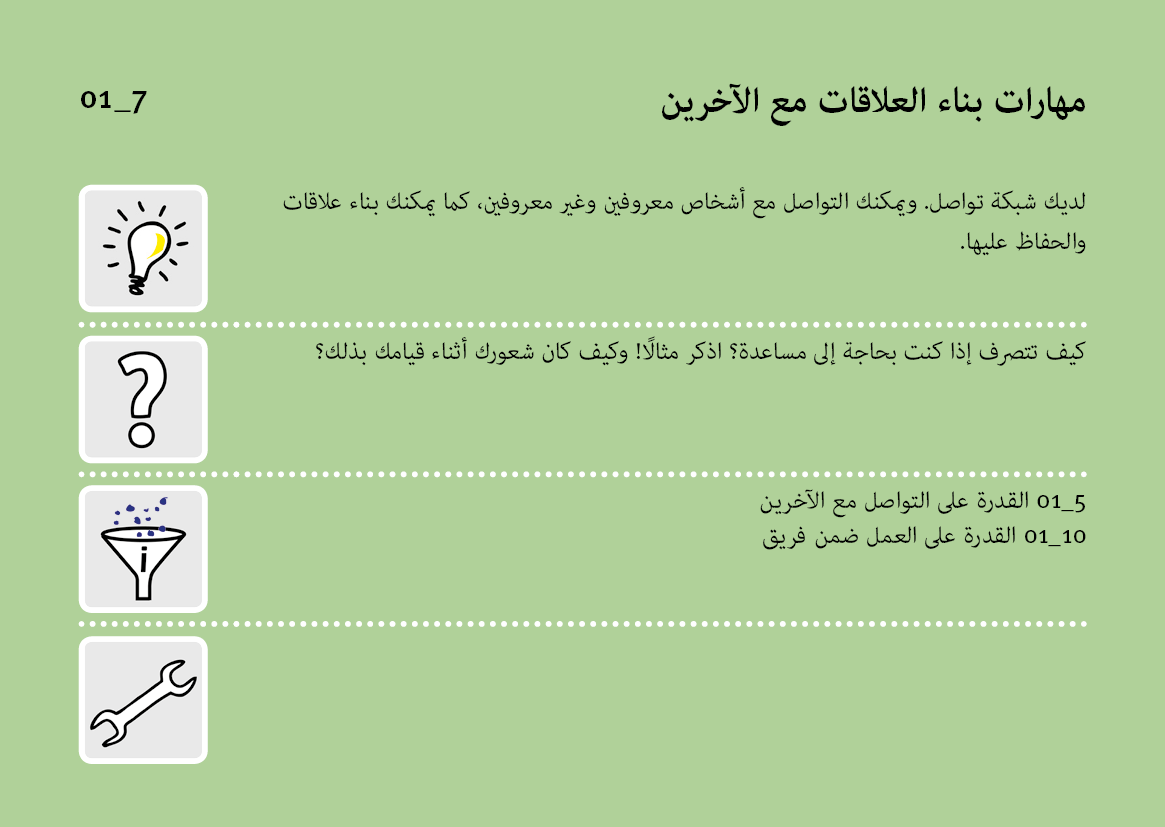 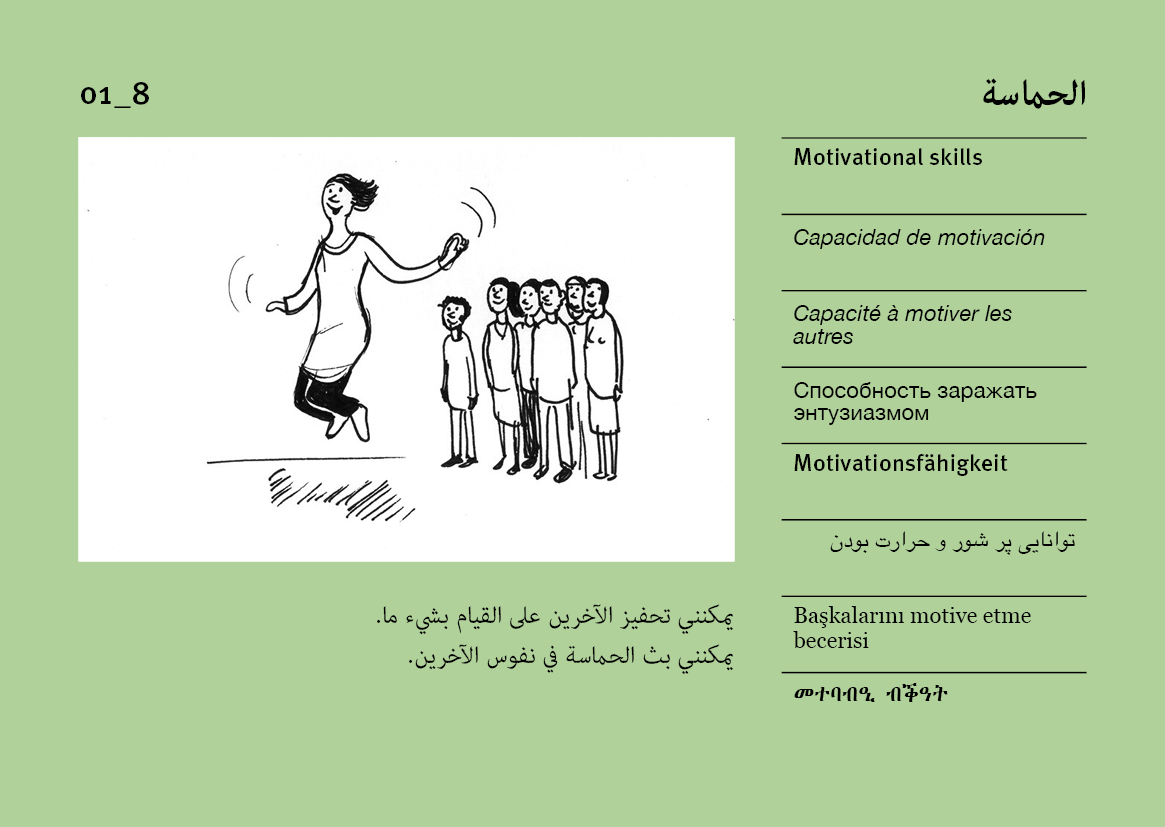 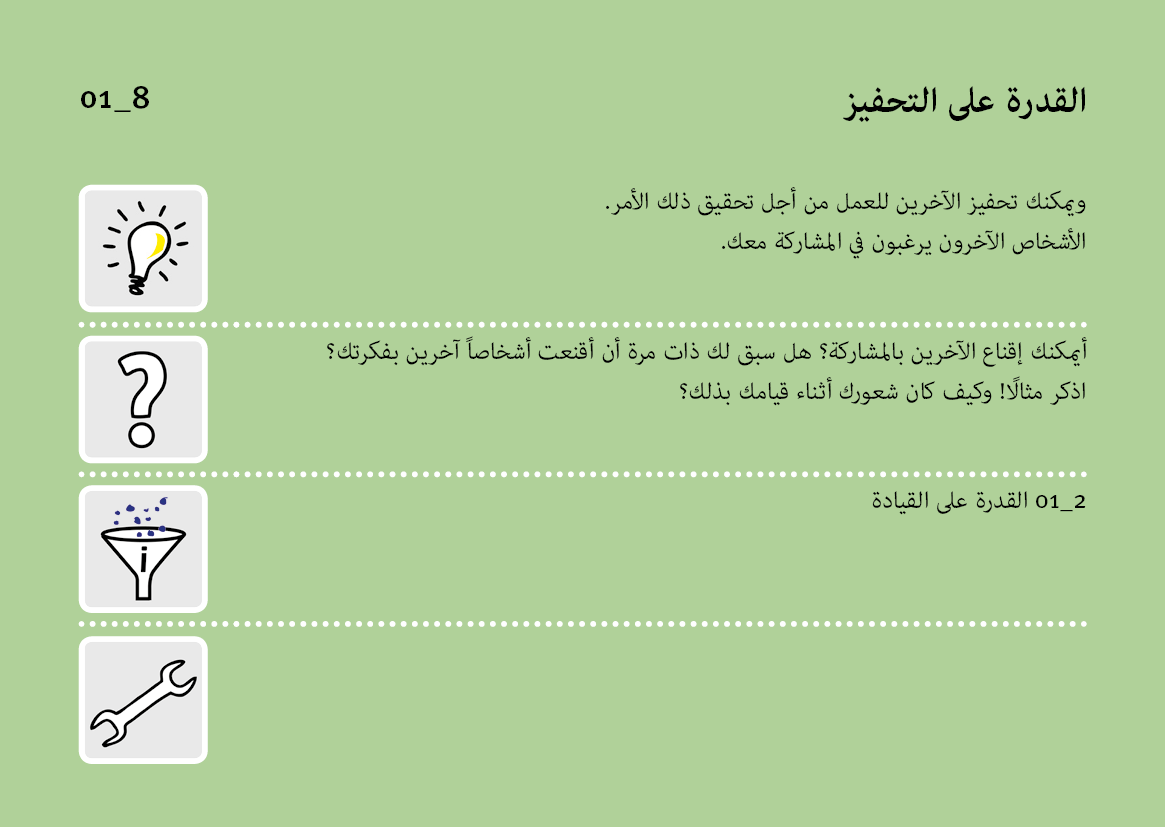 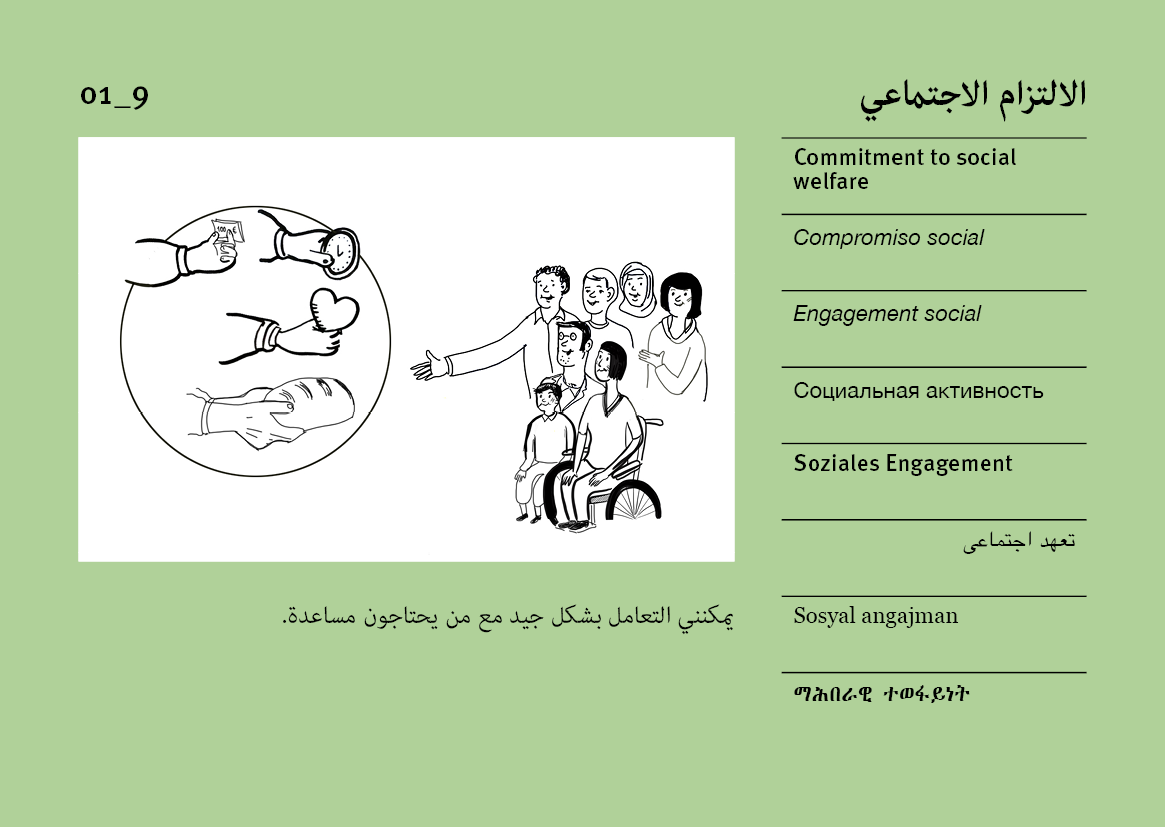 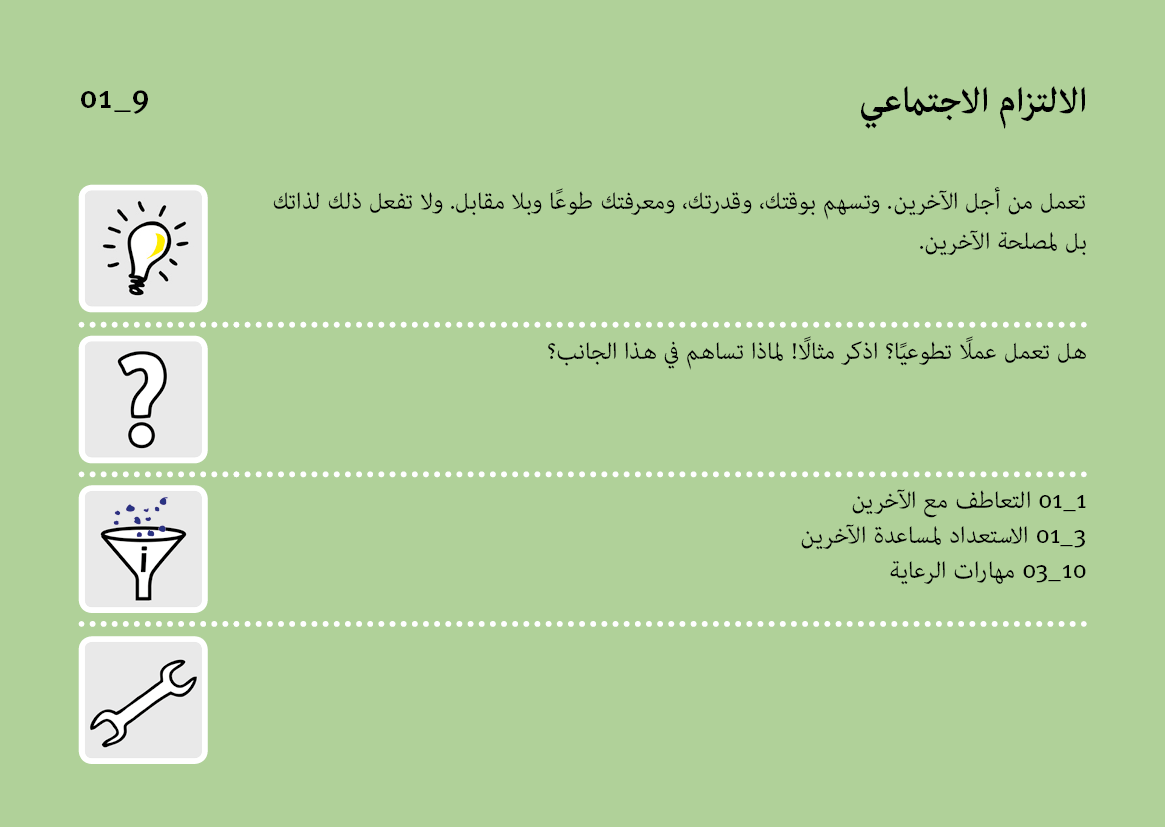 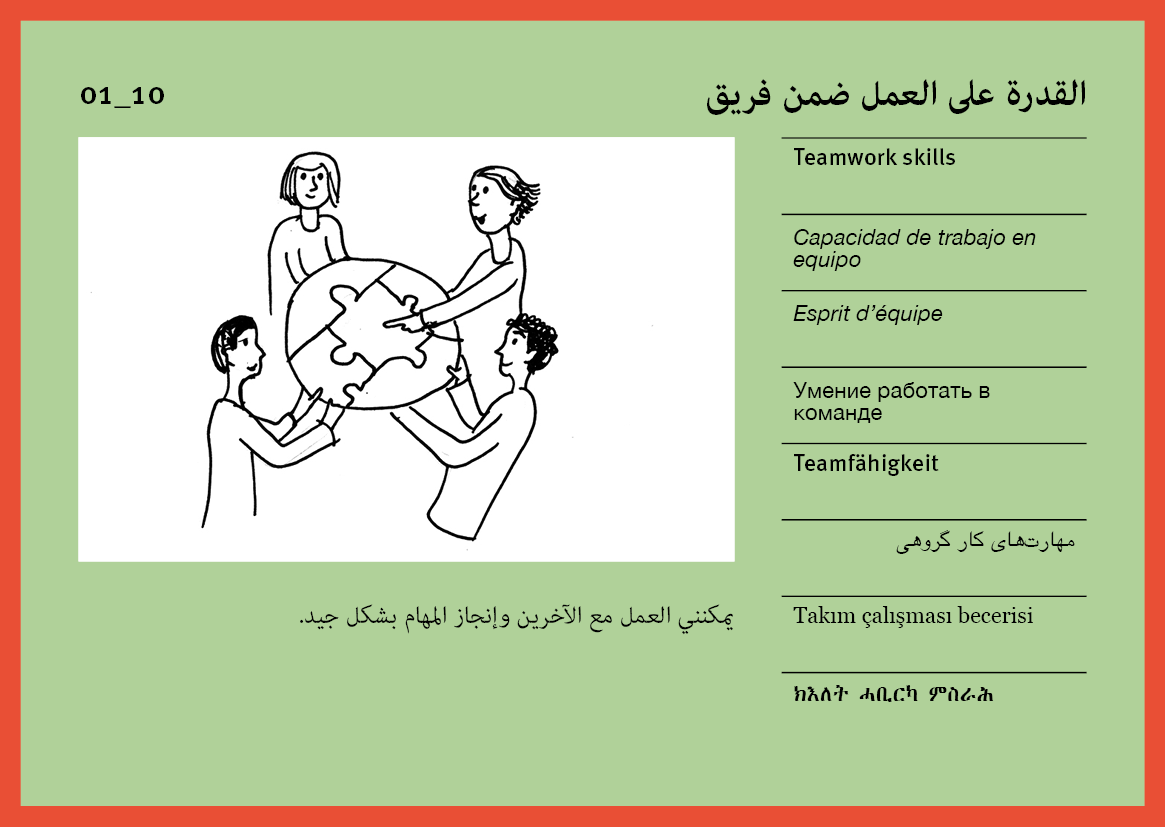 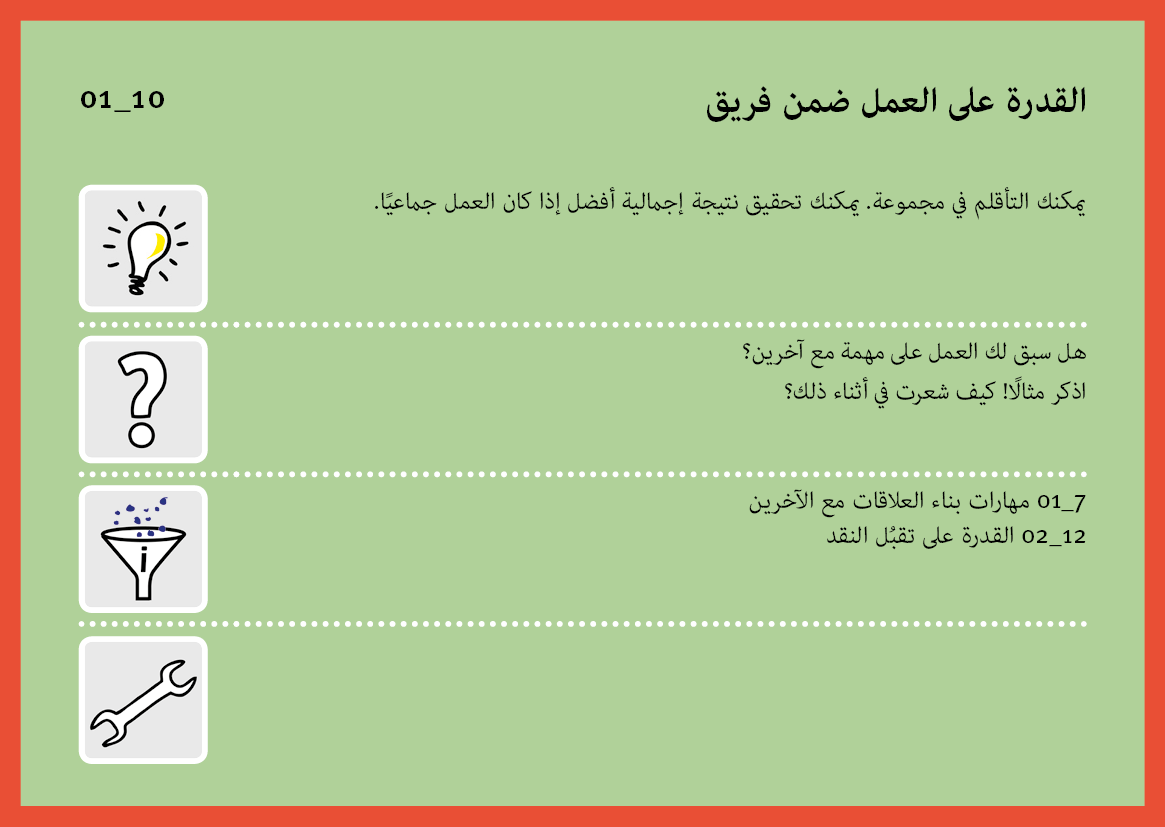 مهارات شخصية
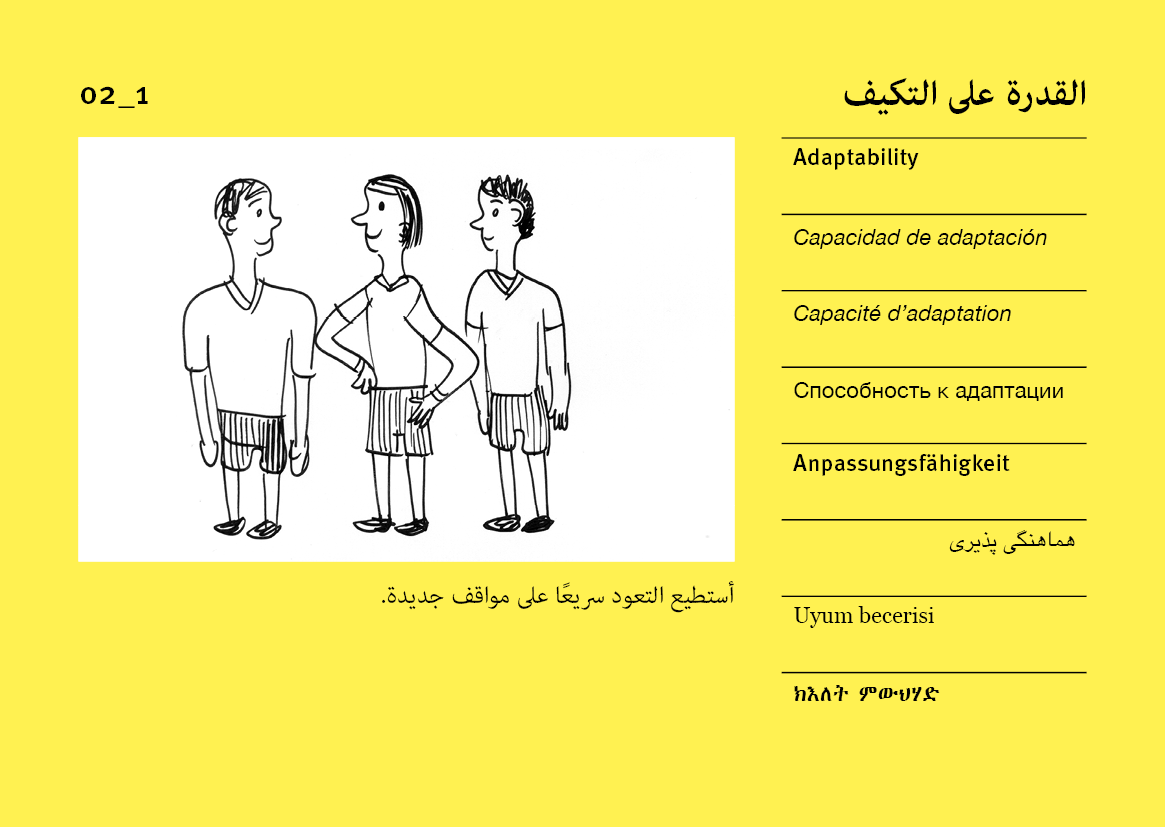 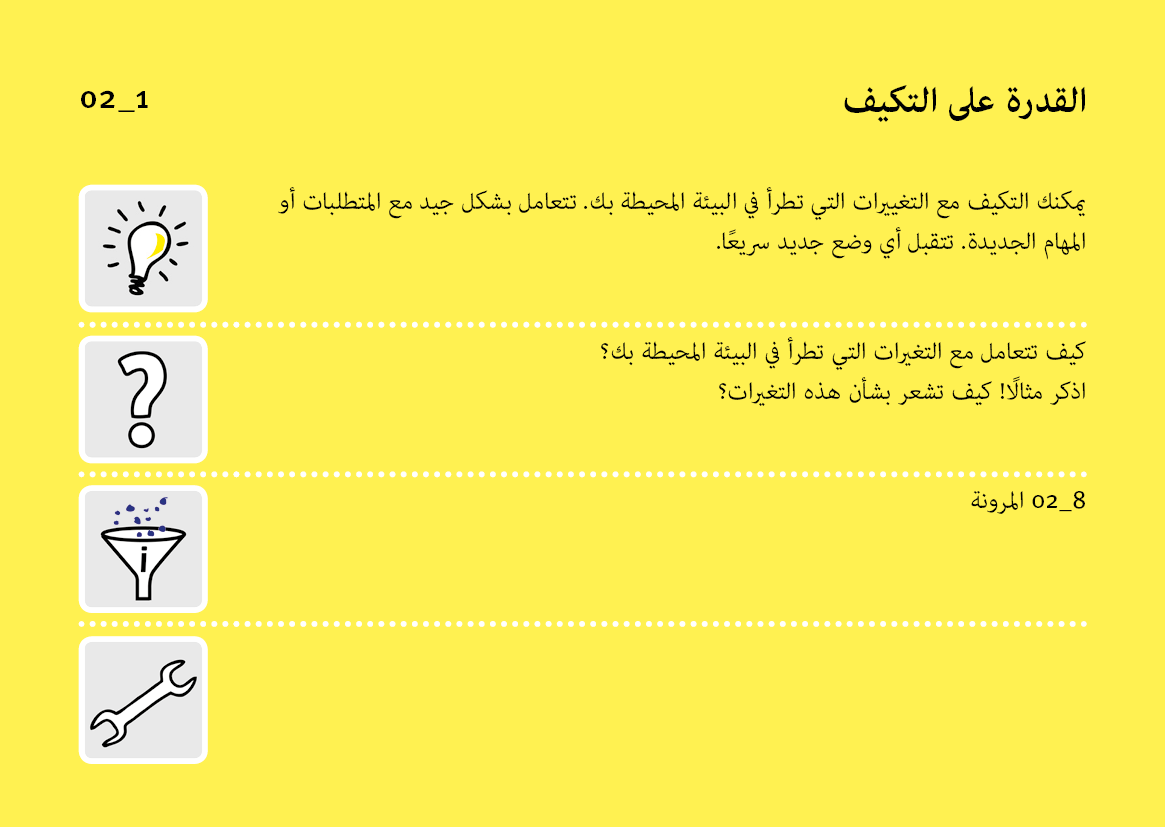 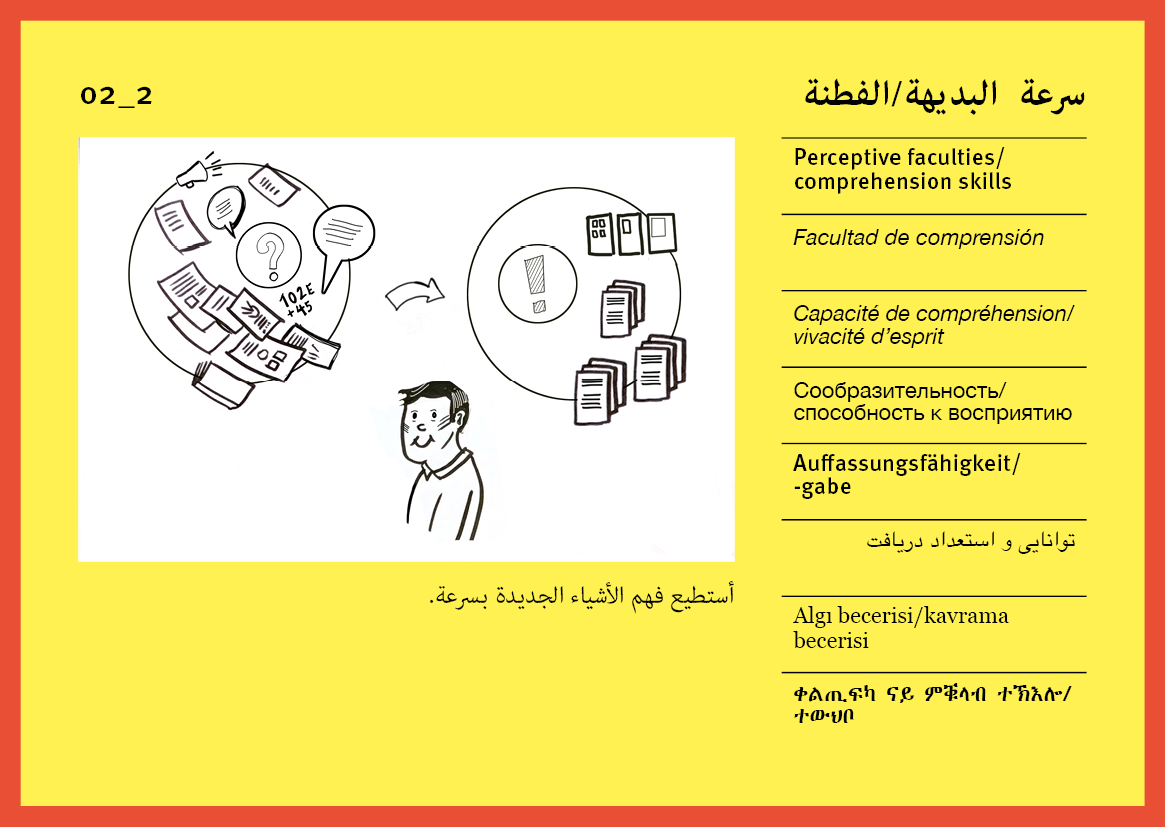 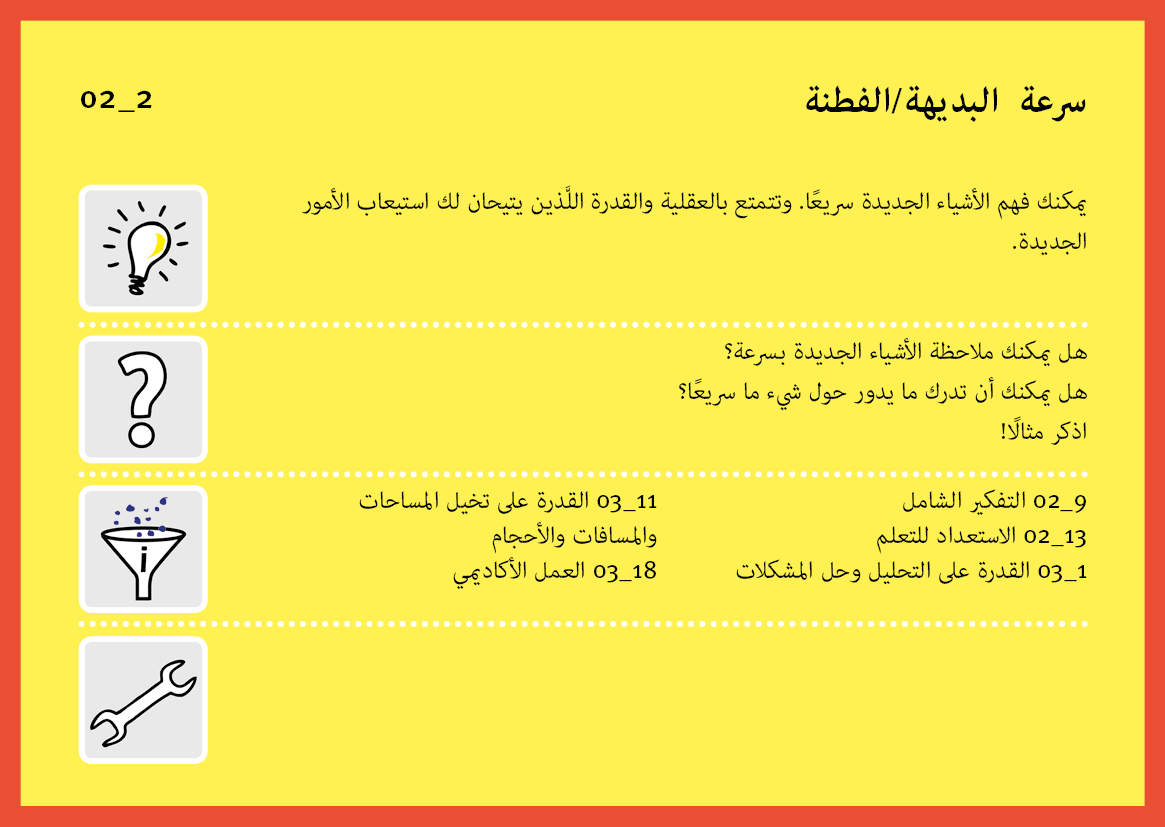 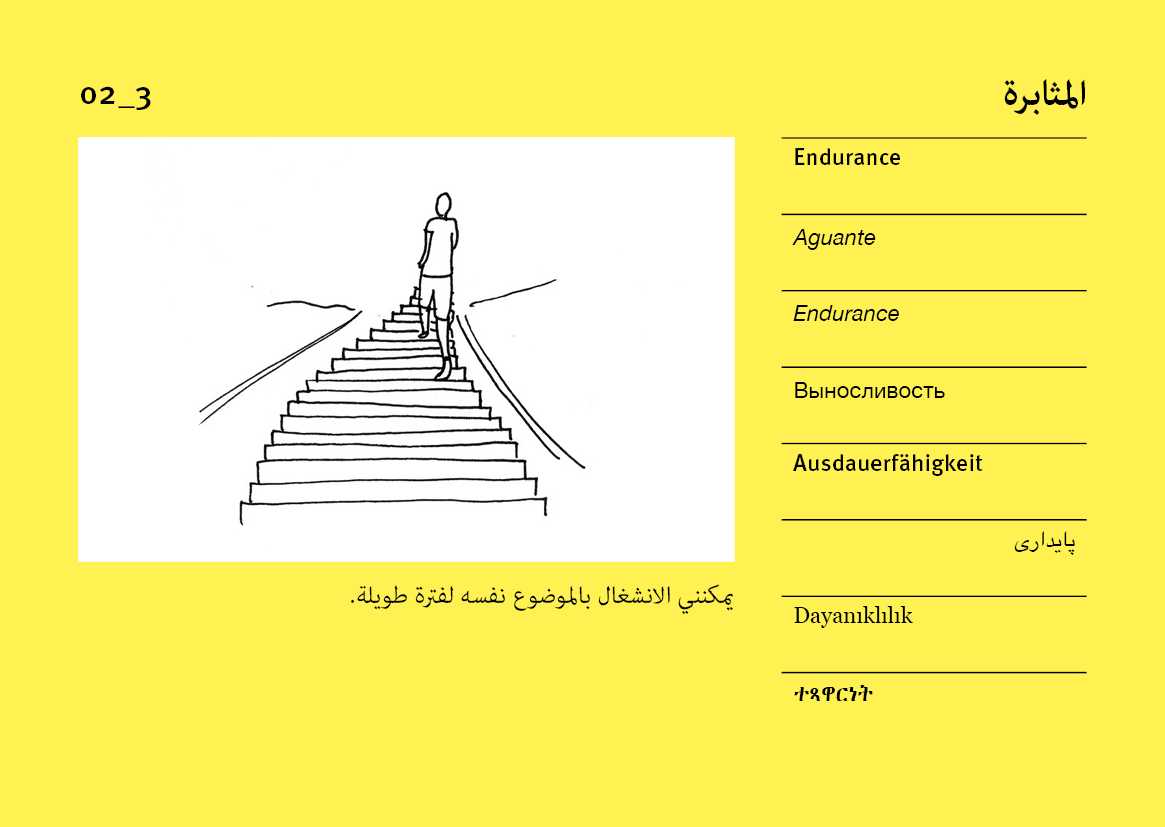 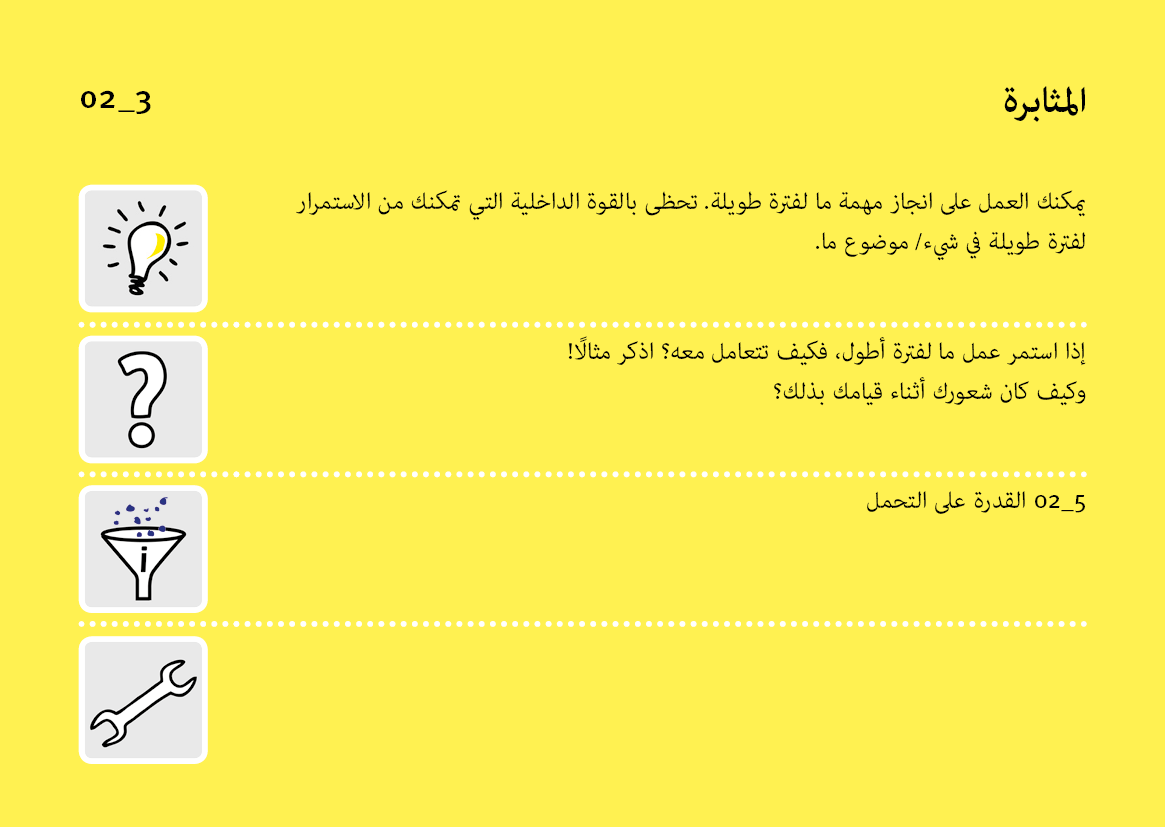 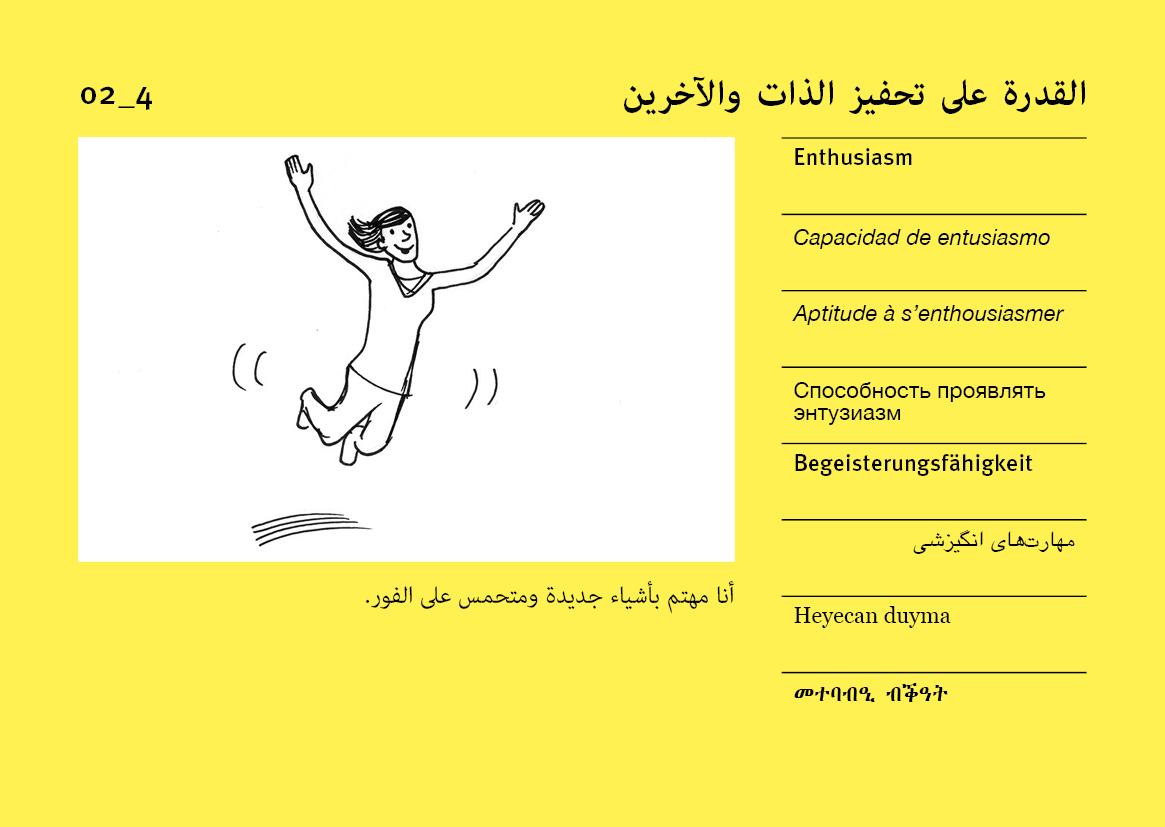 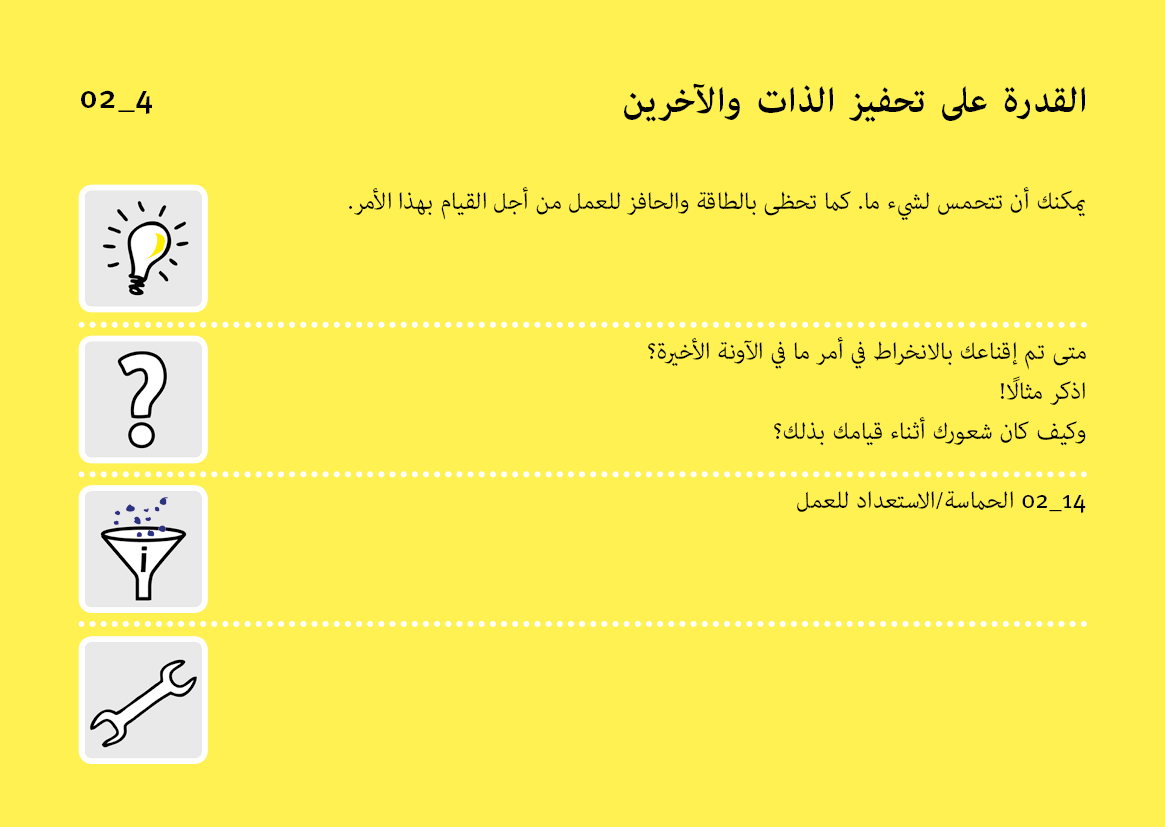 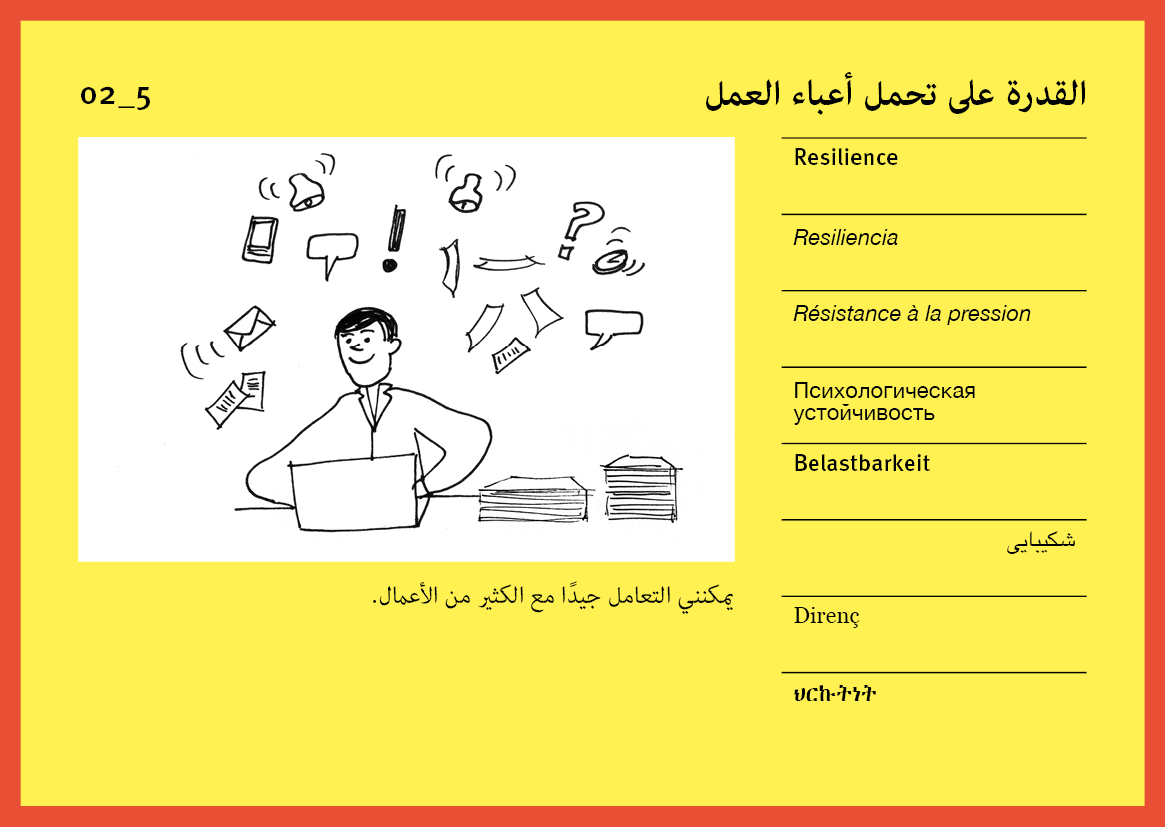 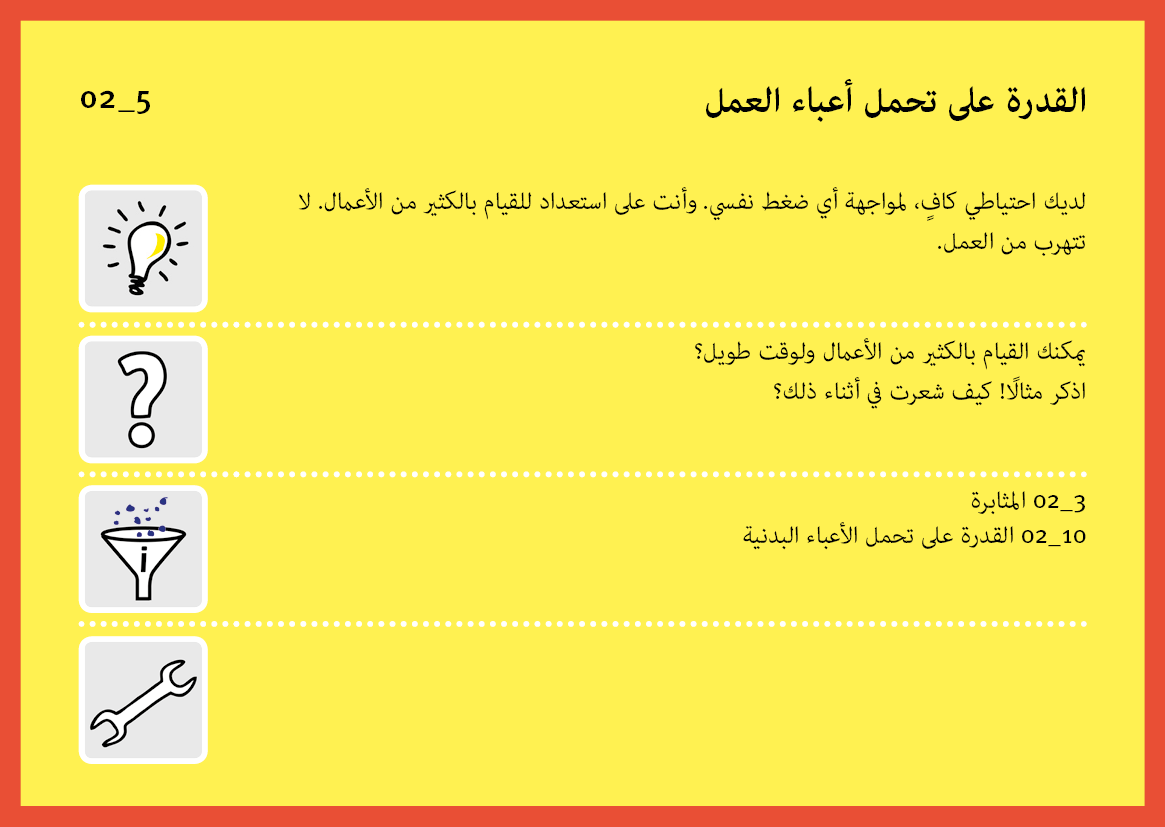 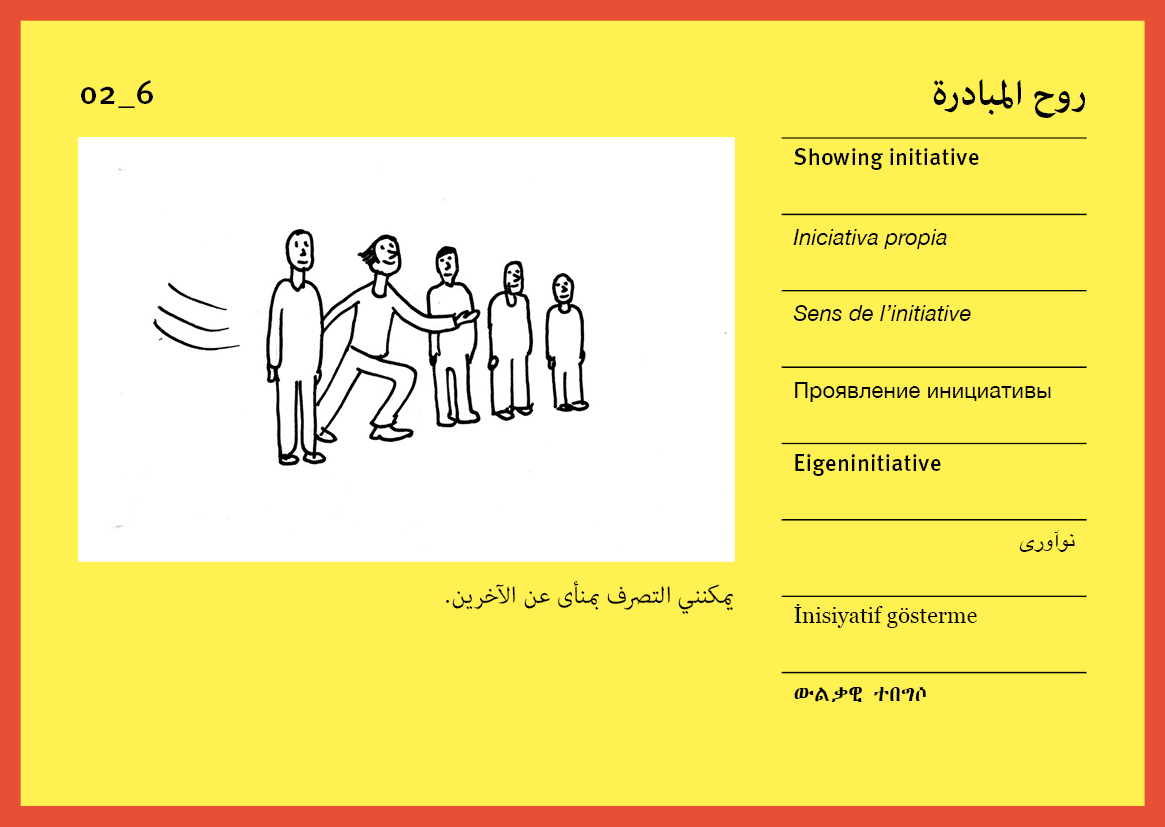 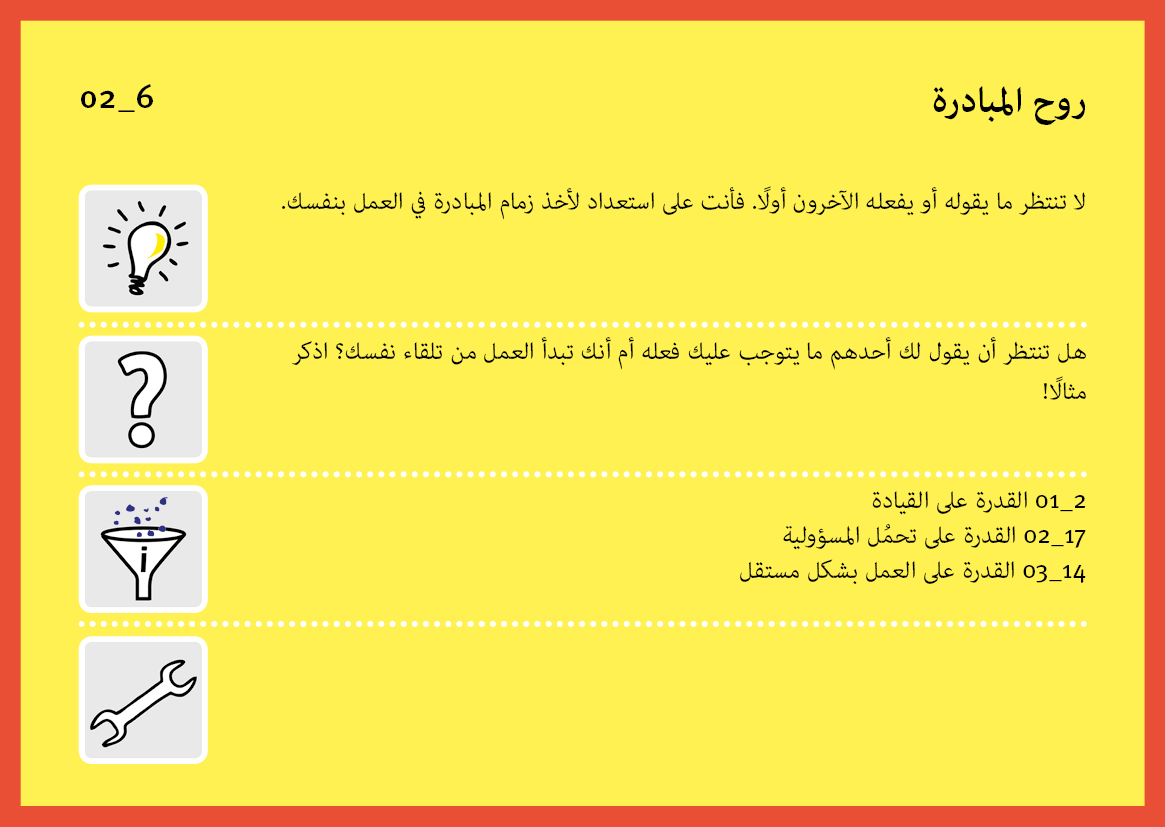 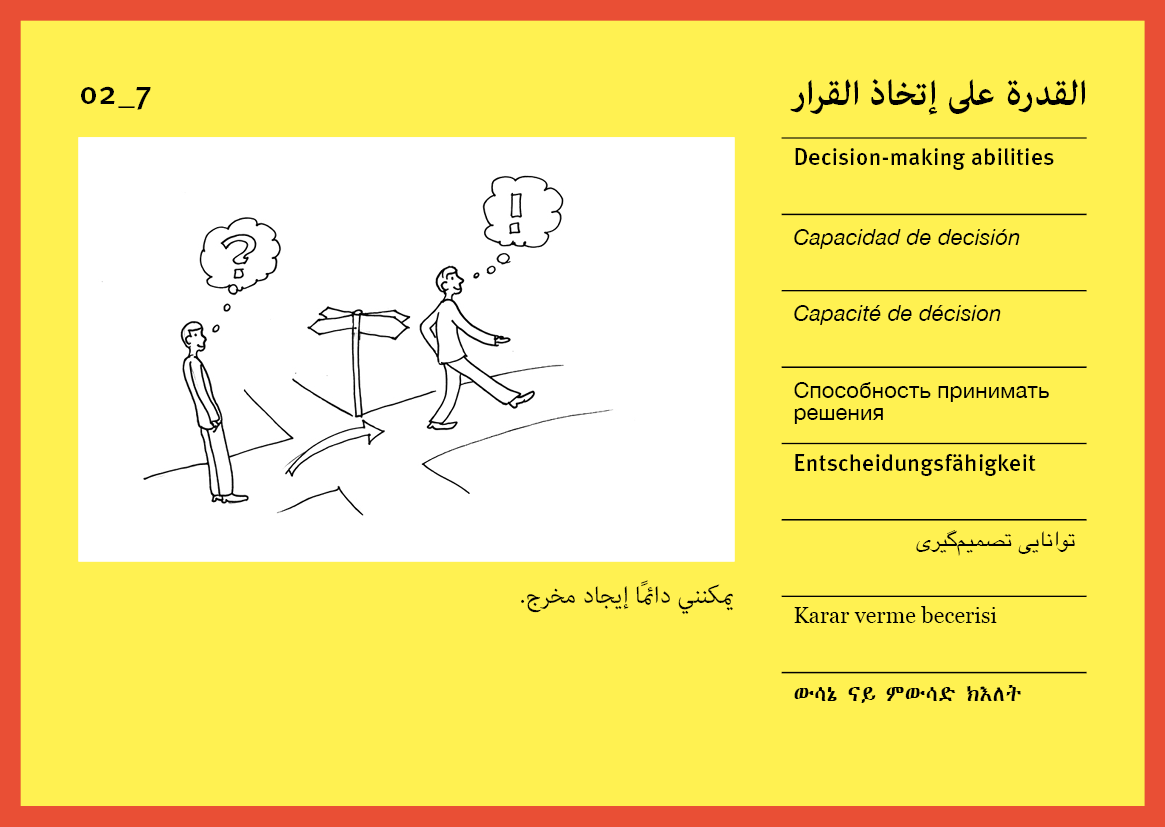 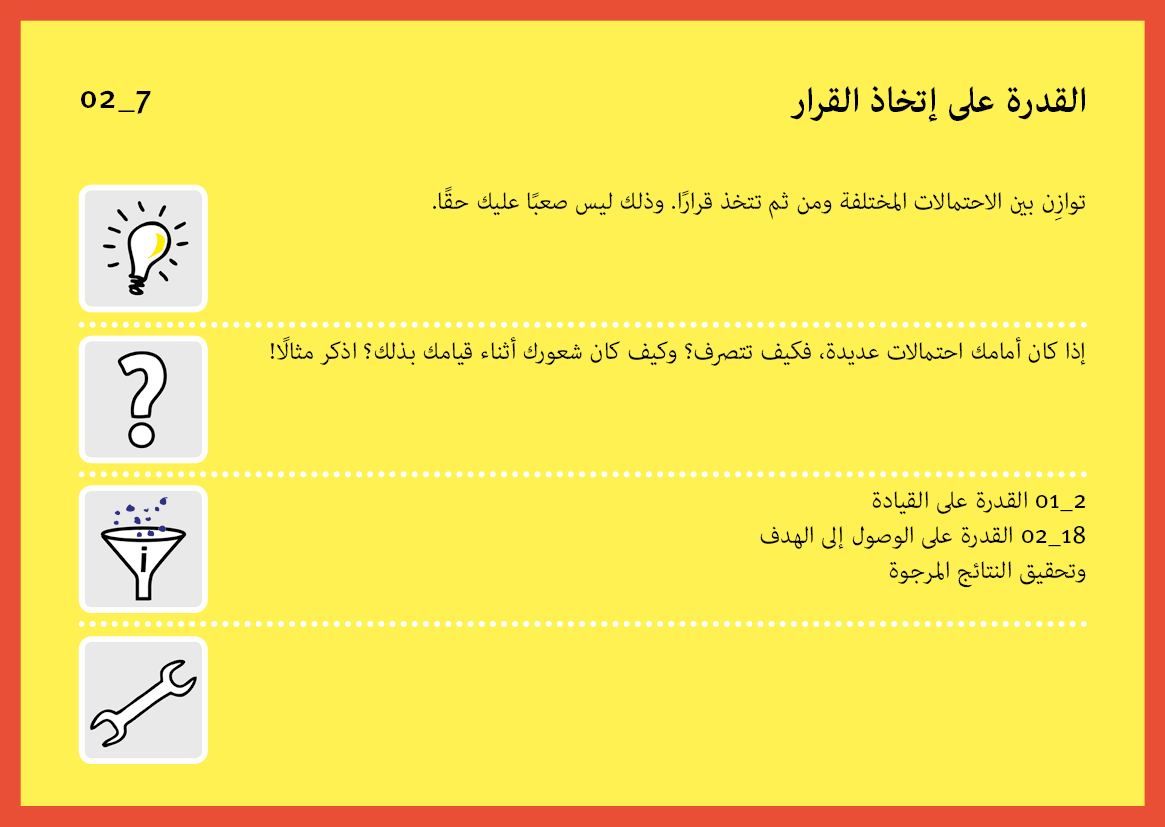 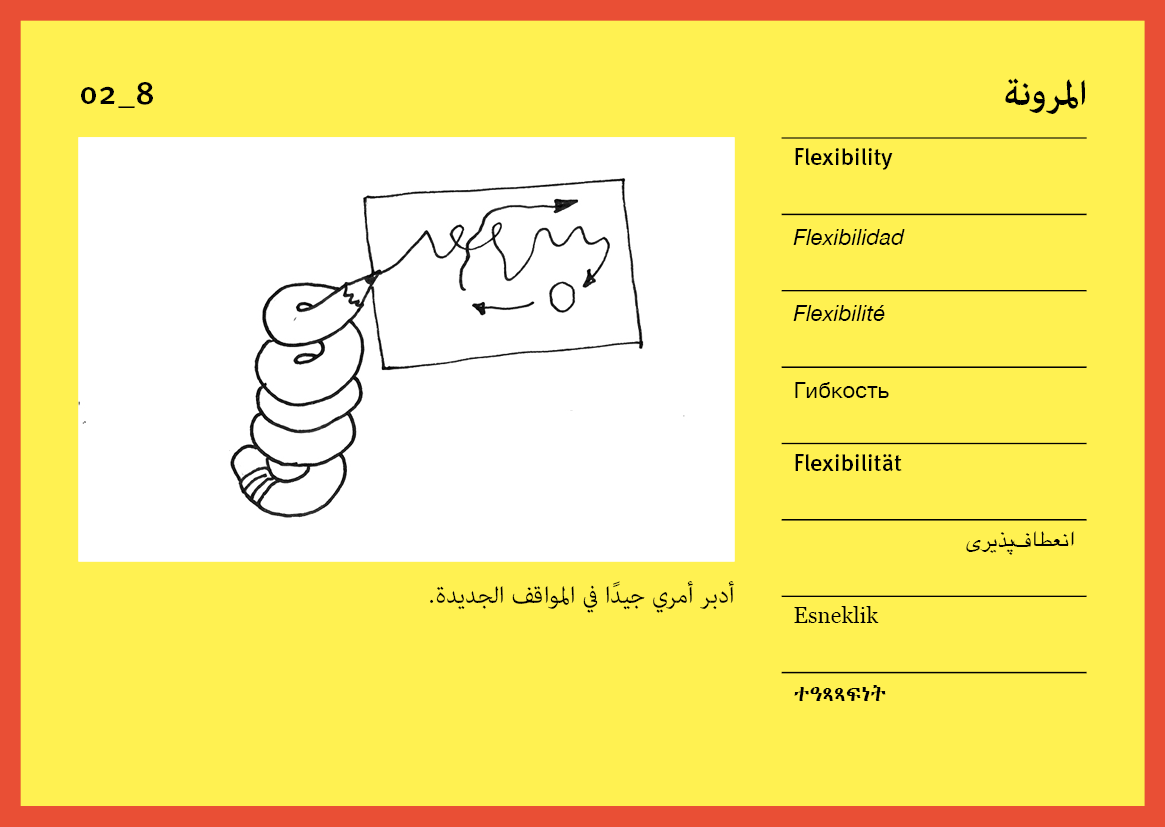 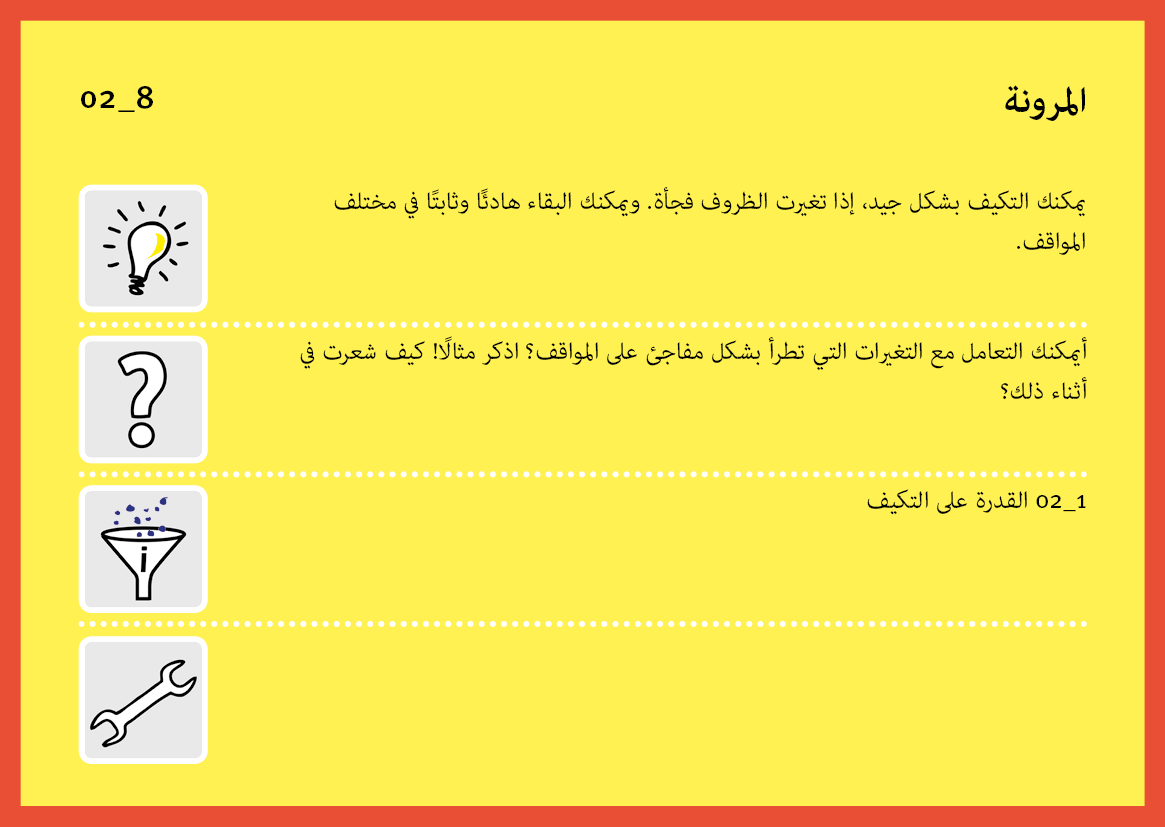 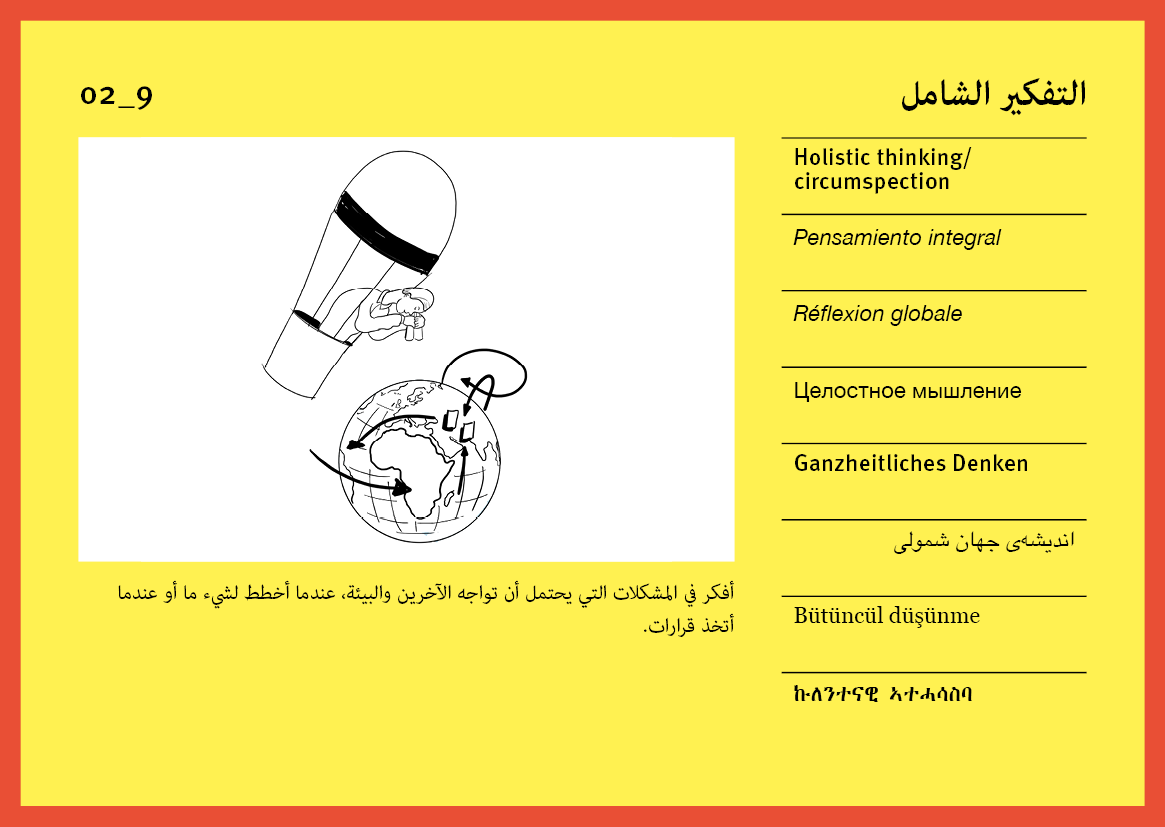 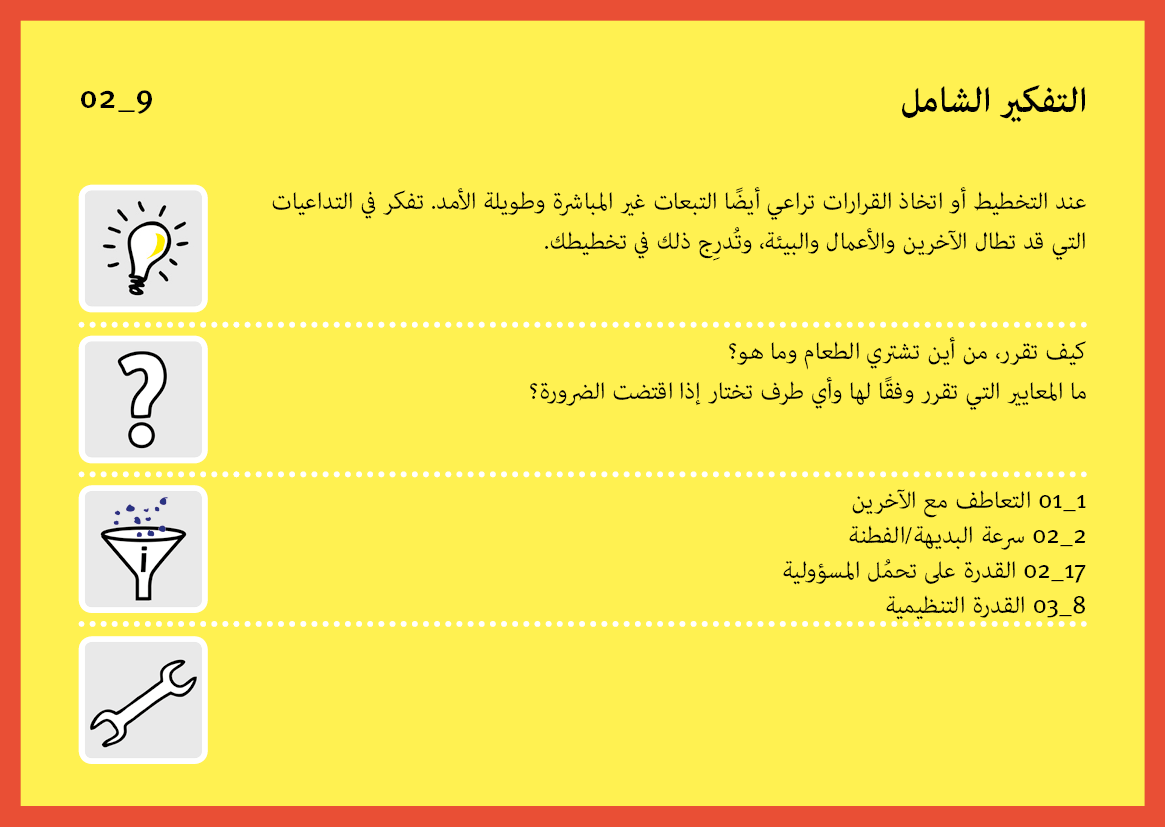 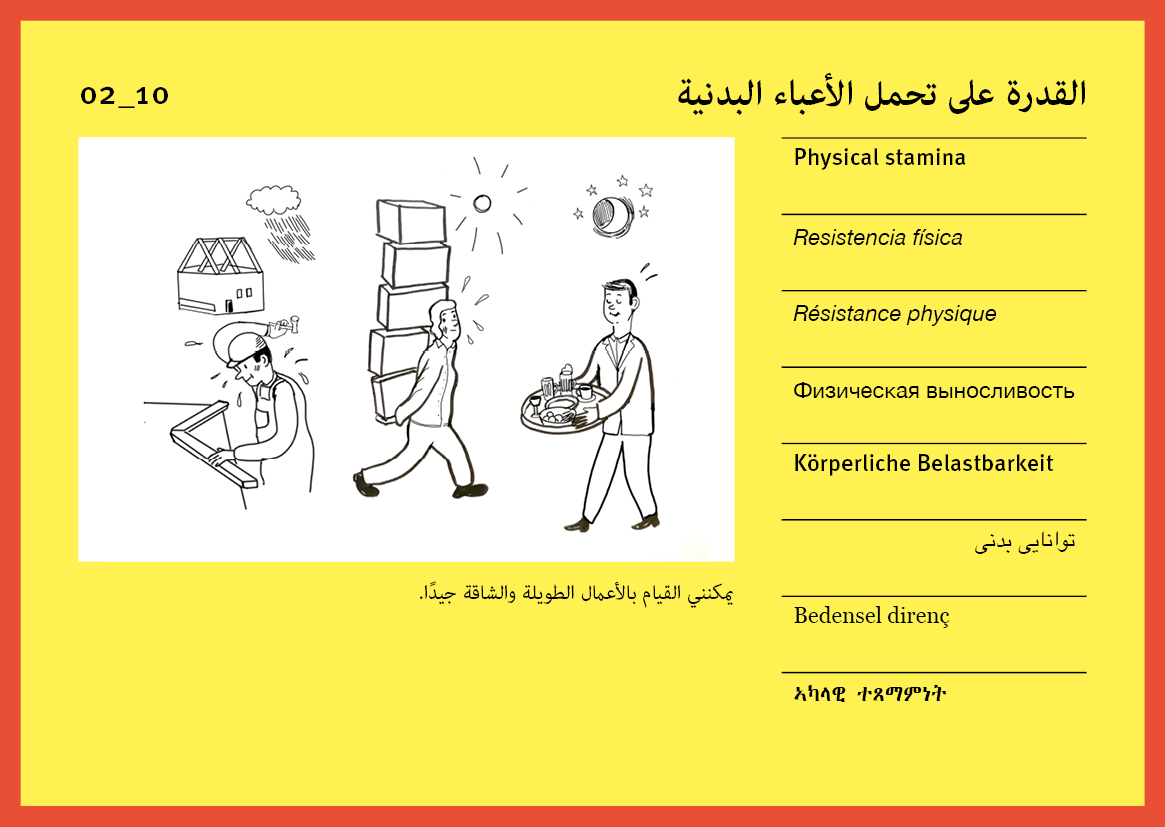 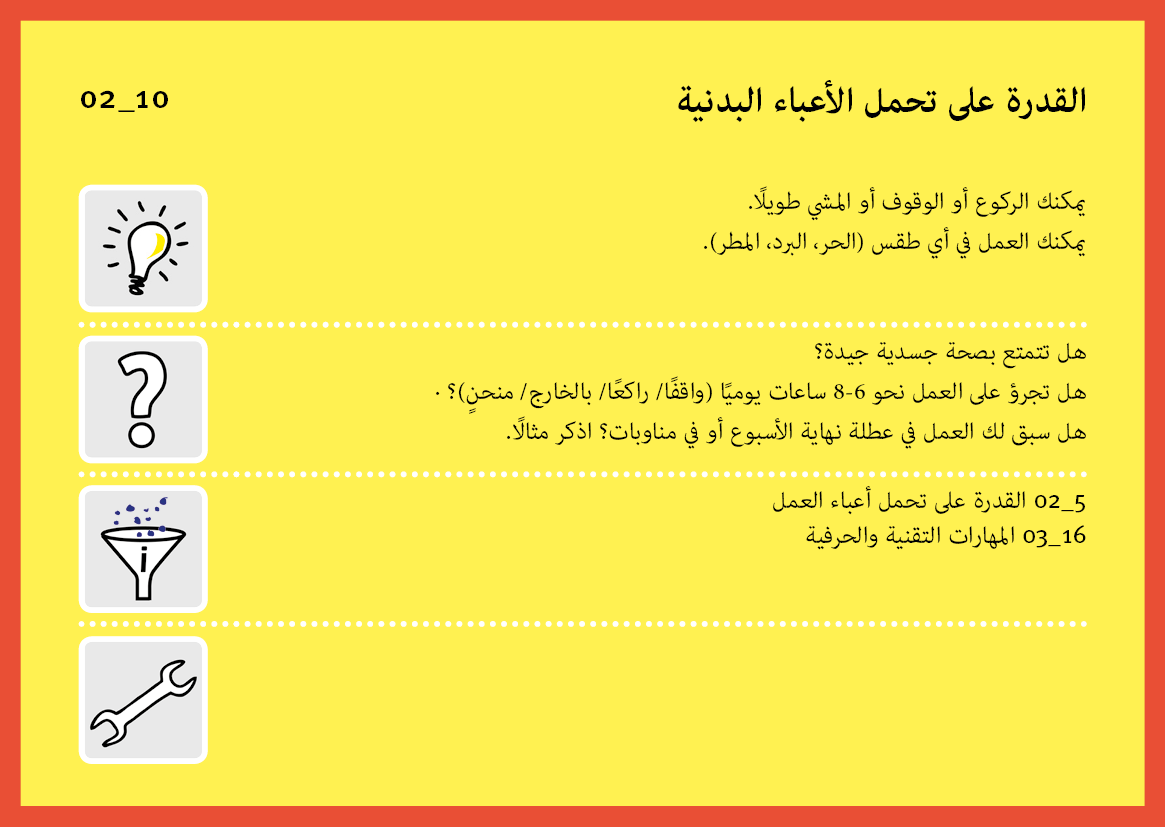 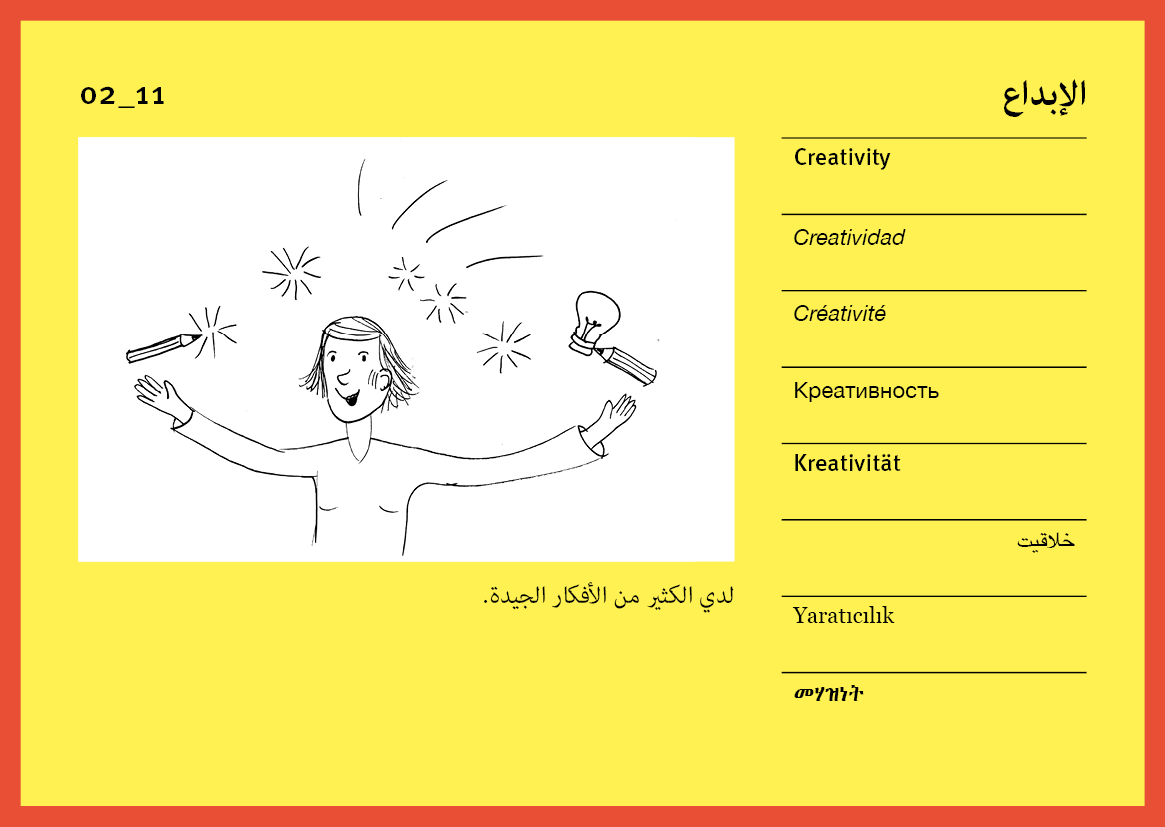 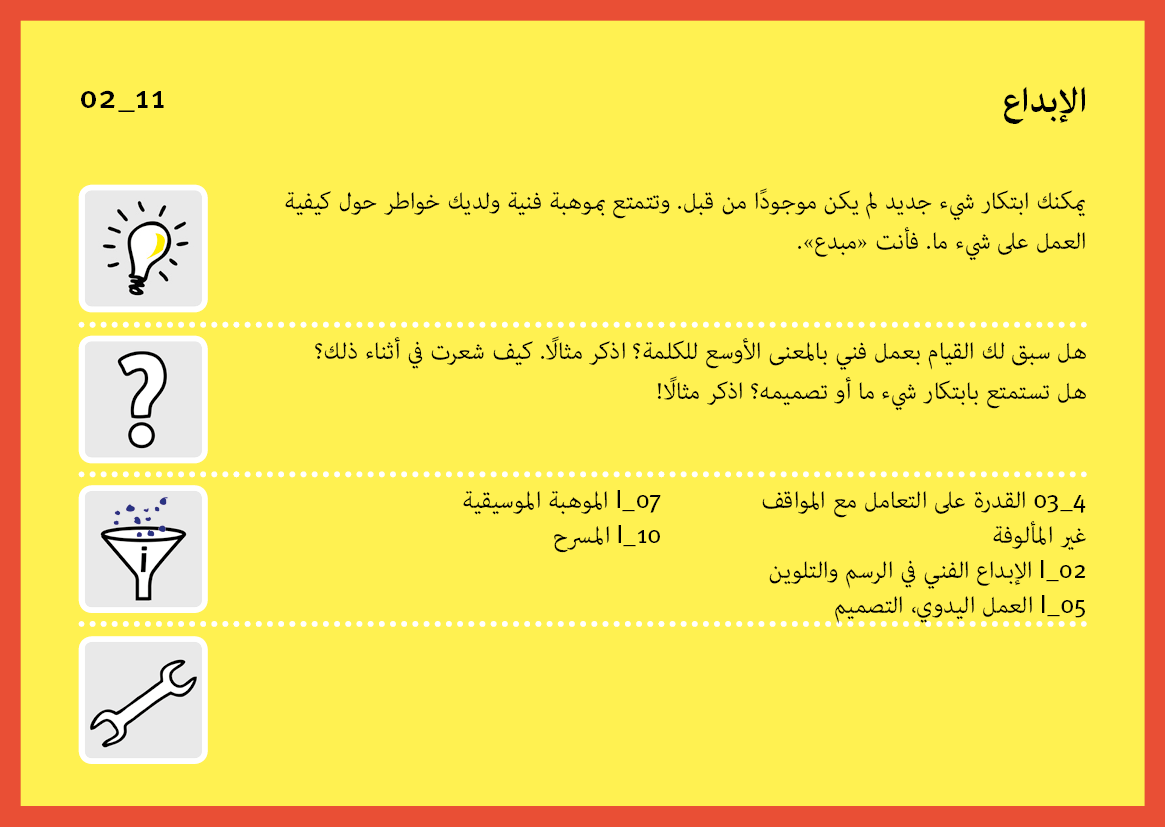 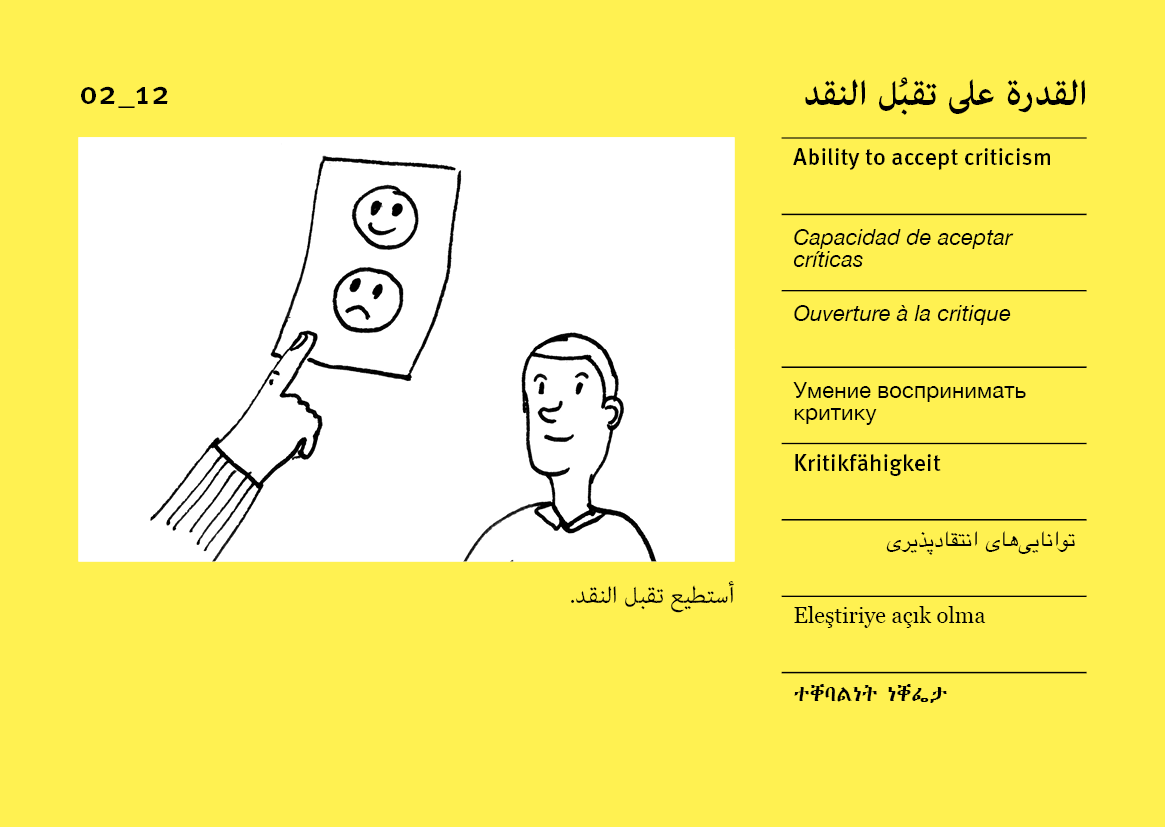 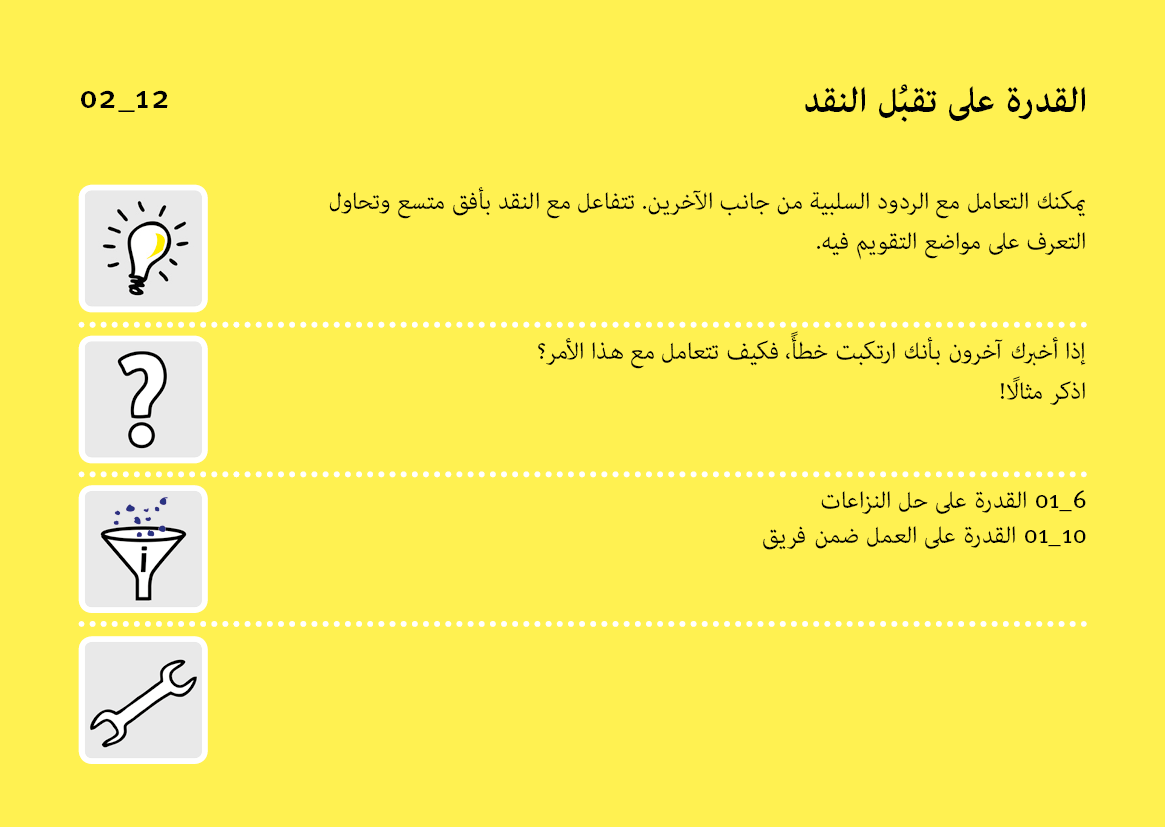 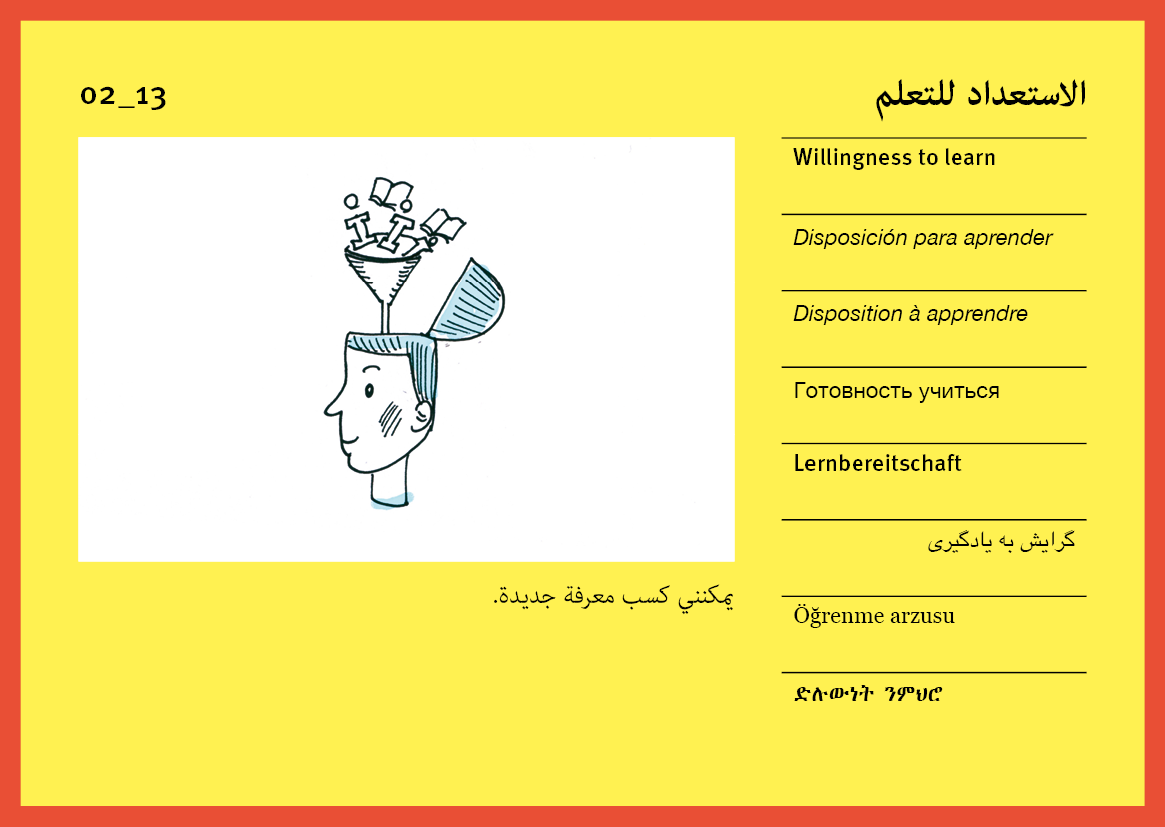 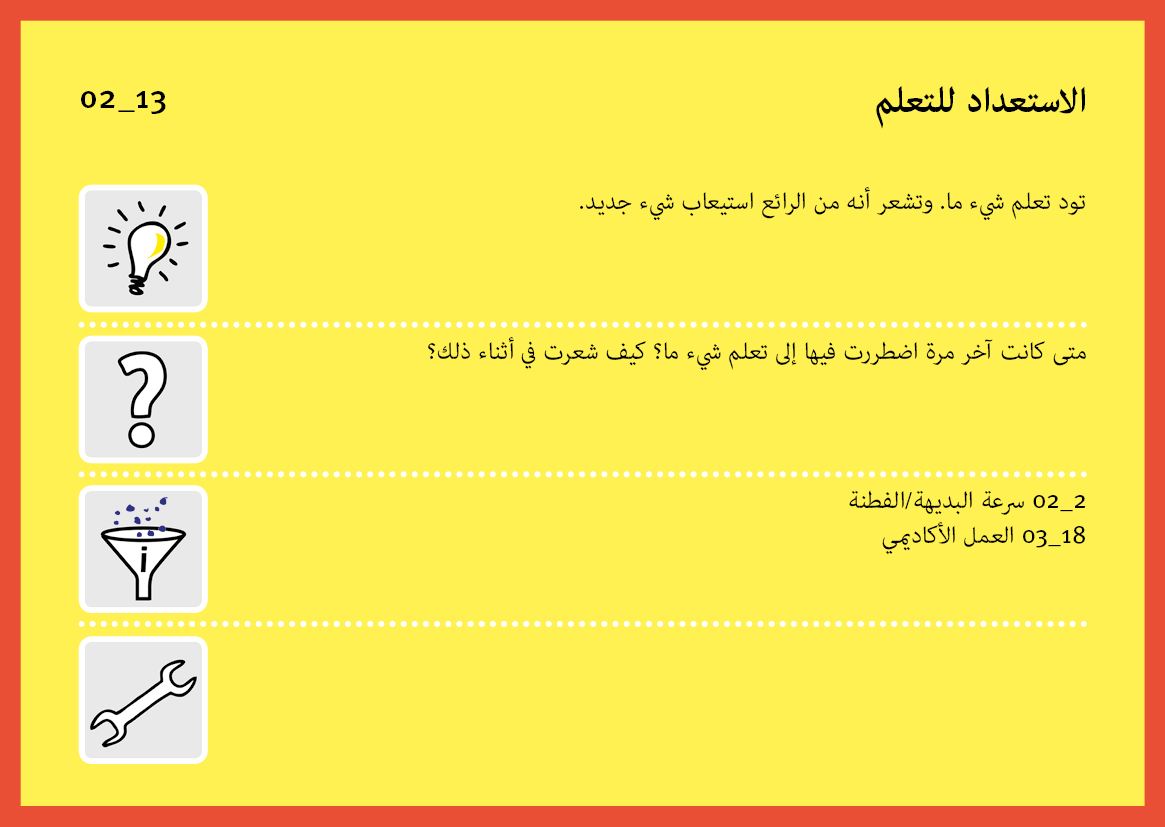 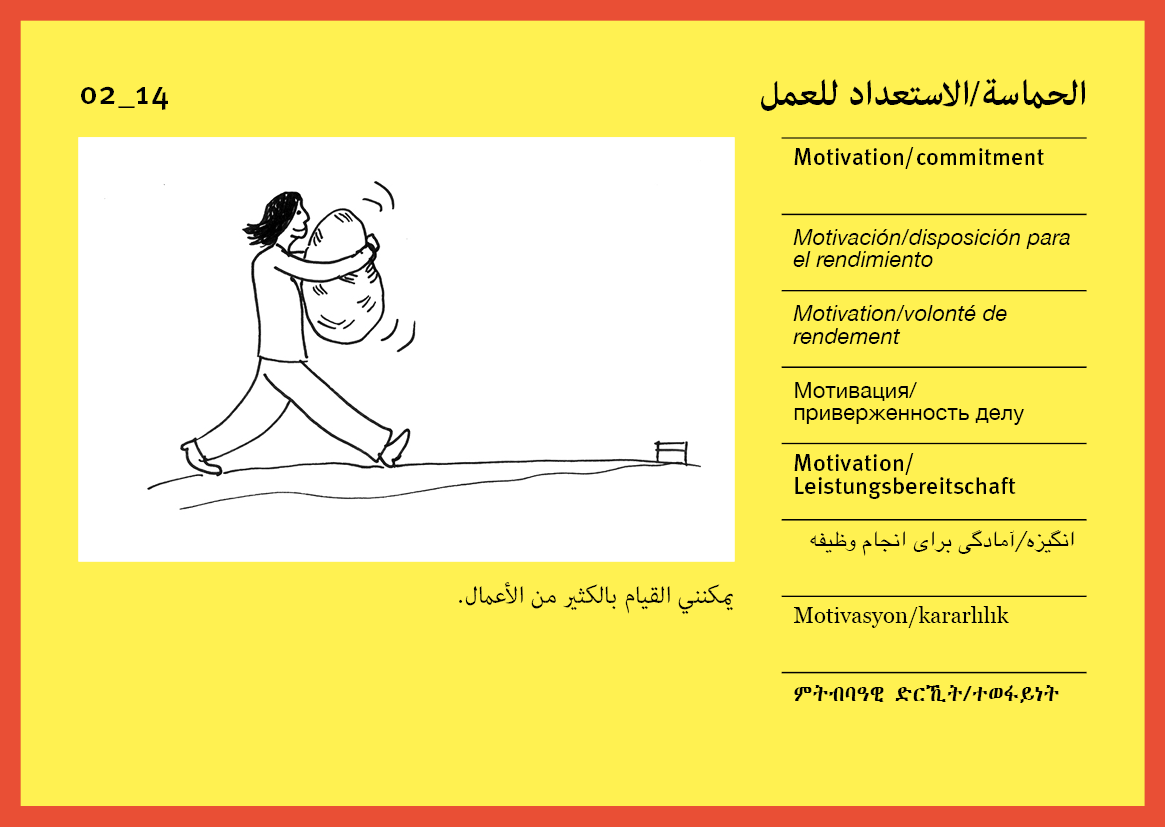 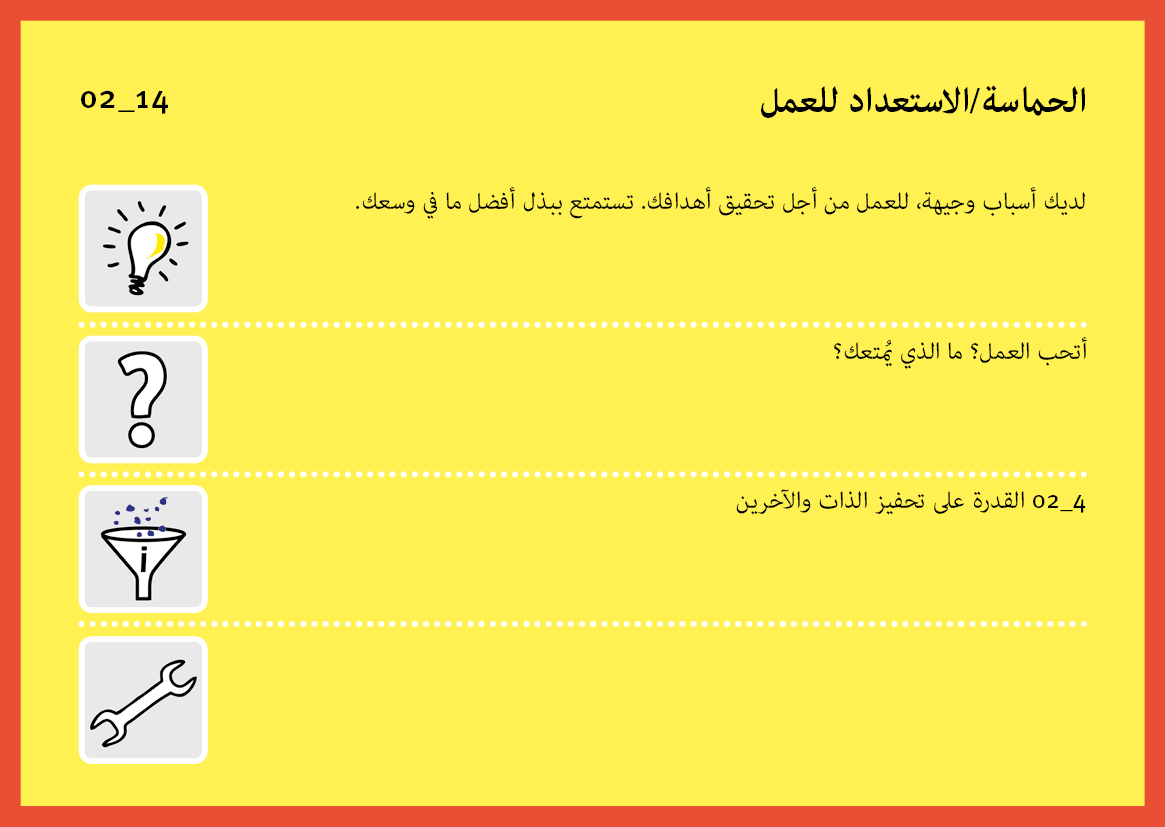 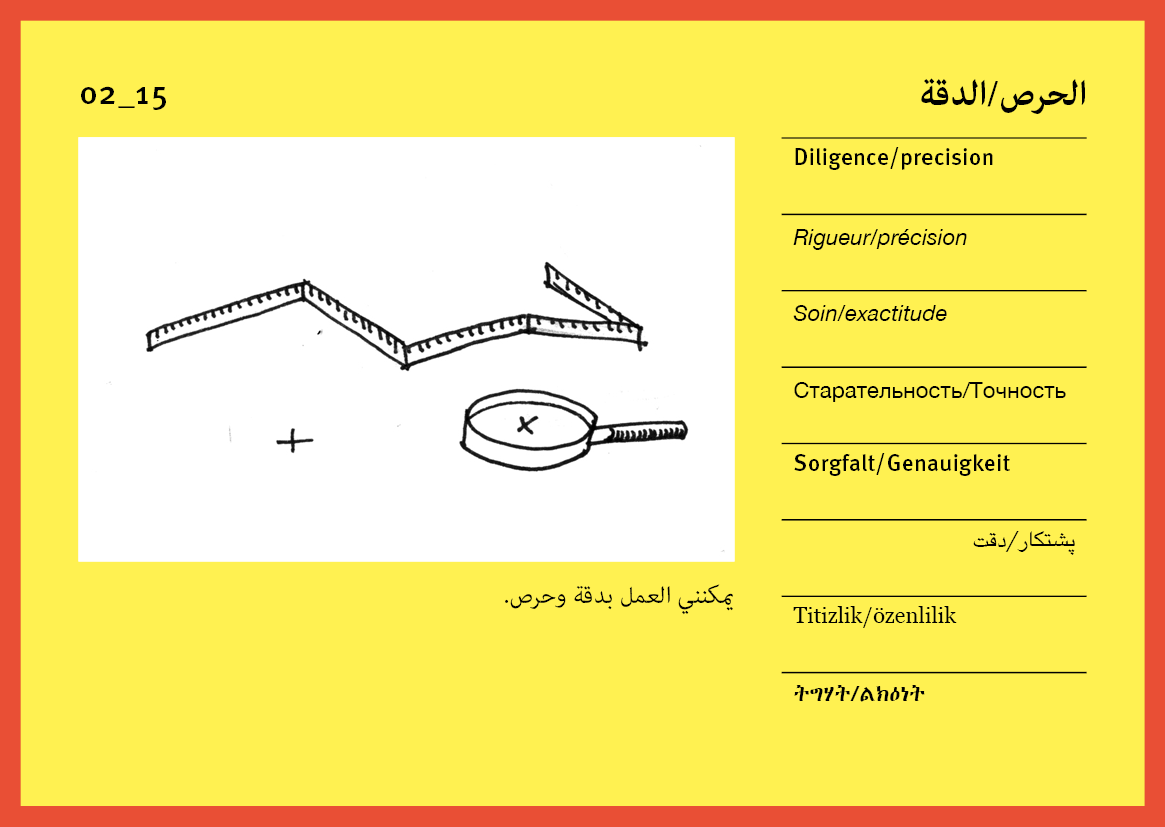 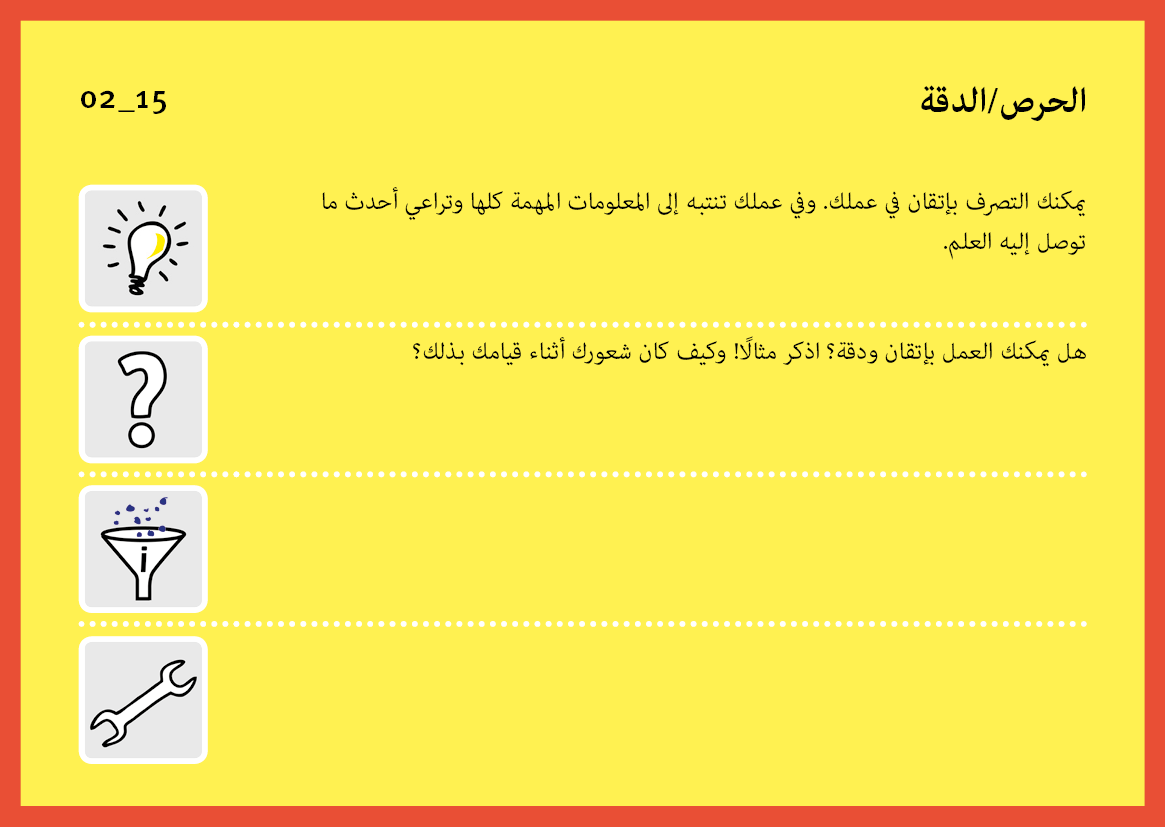 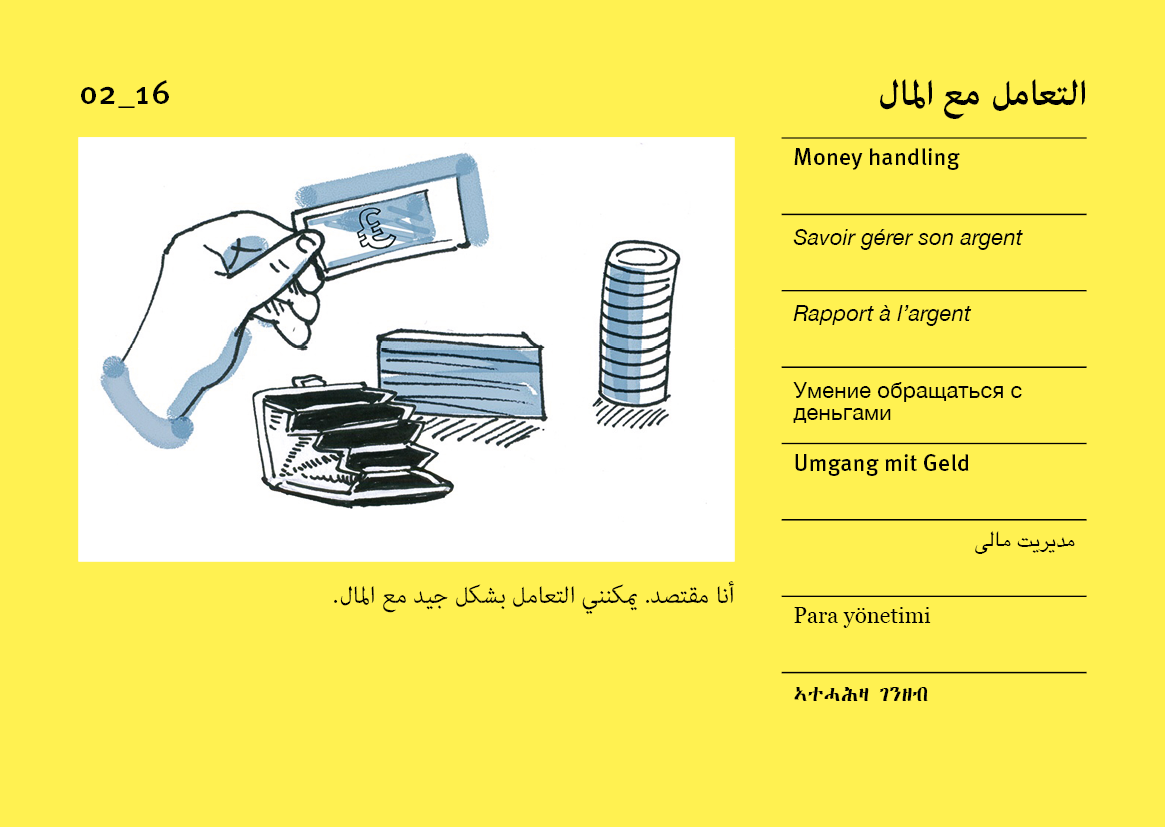 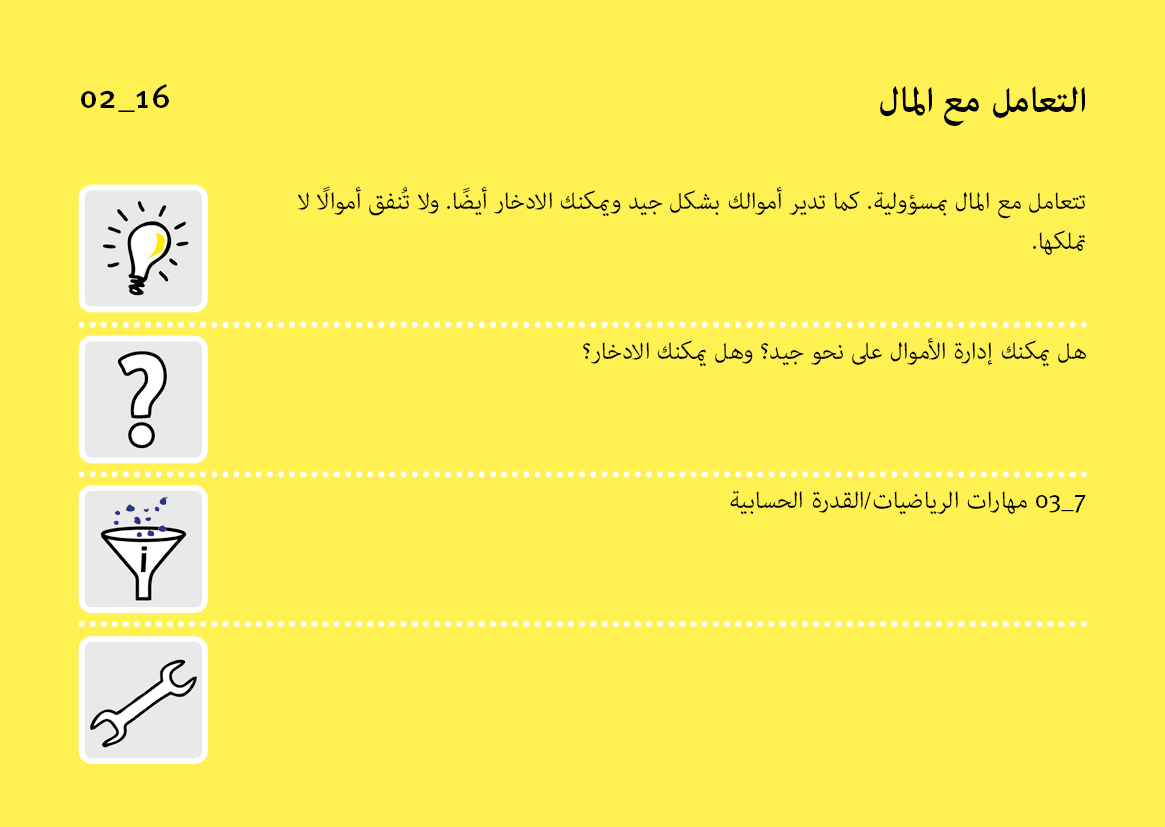 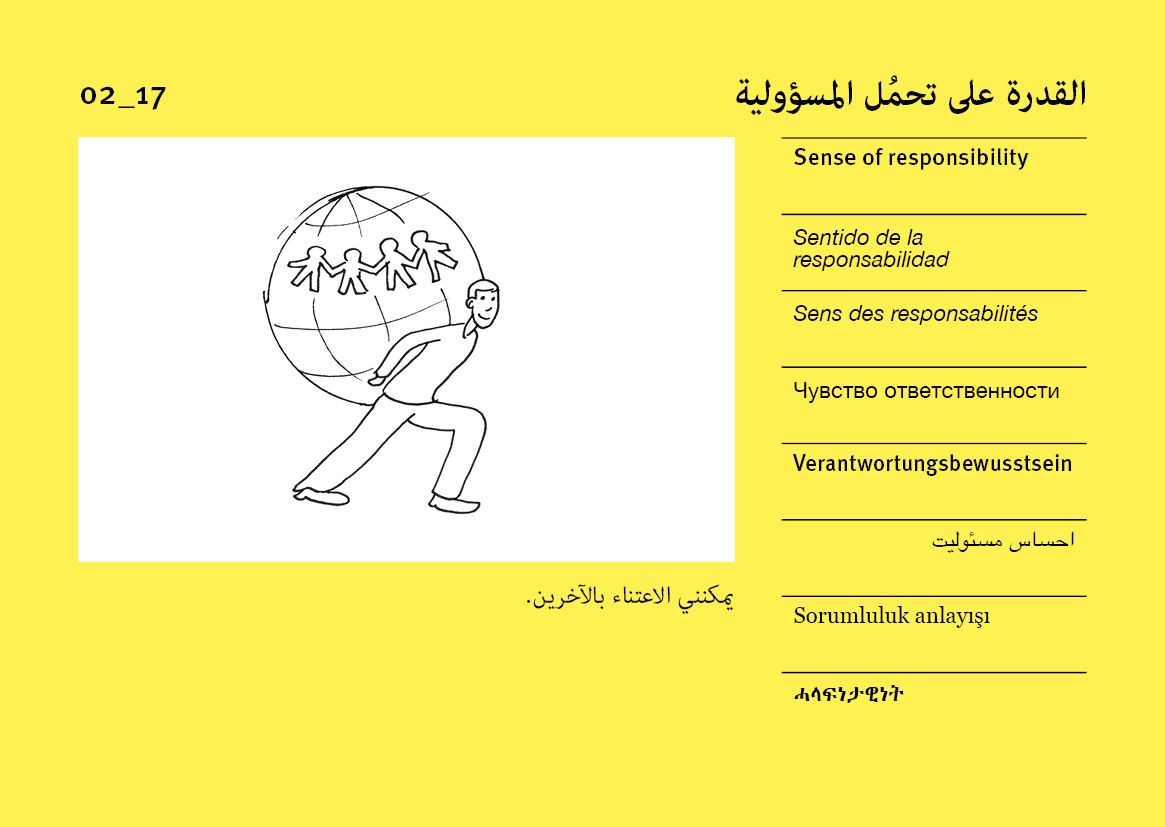 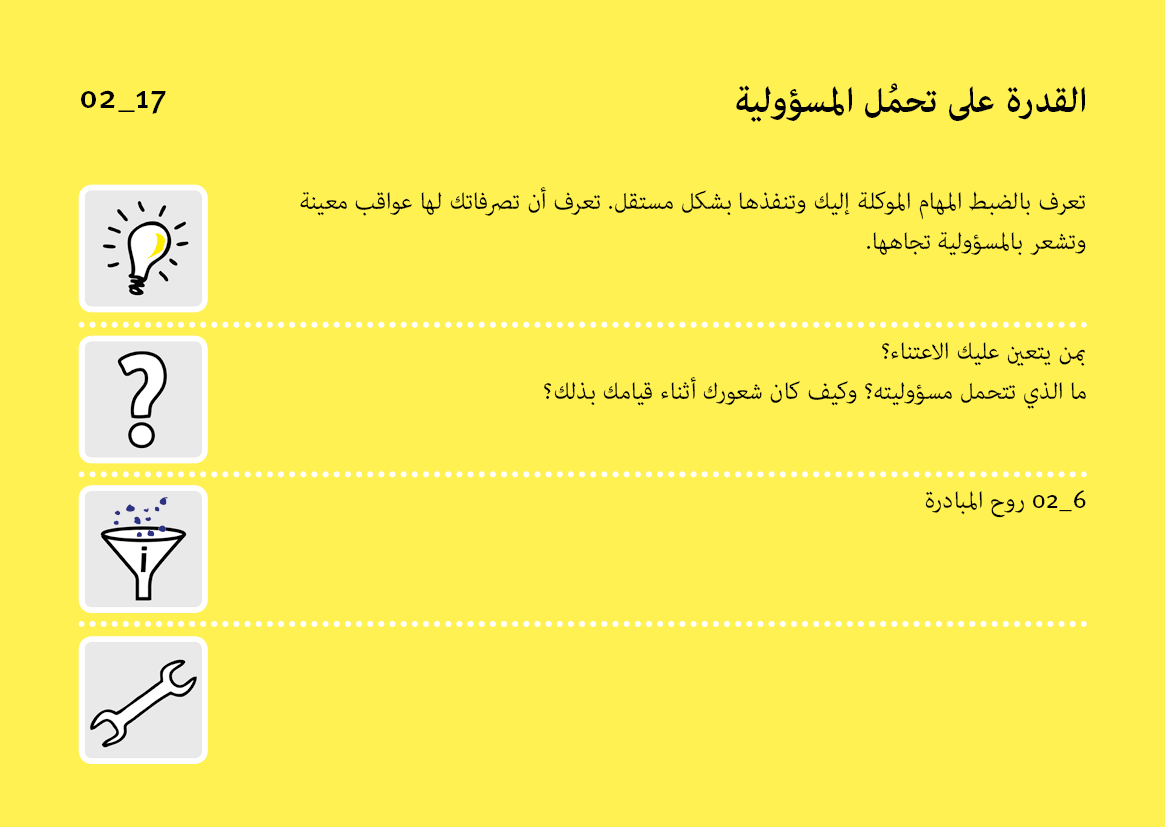 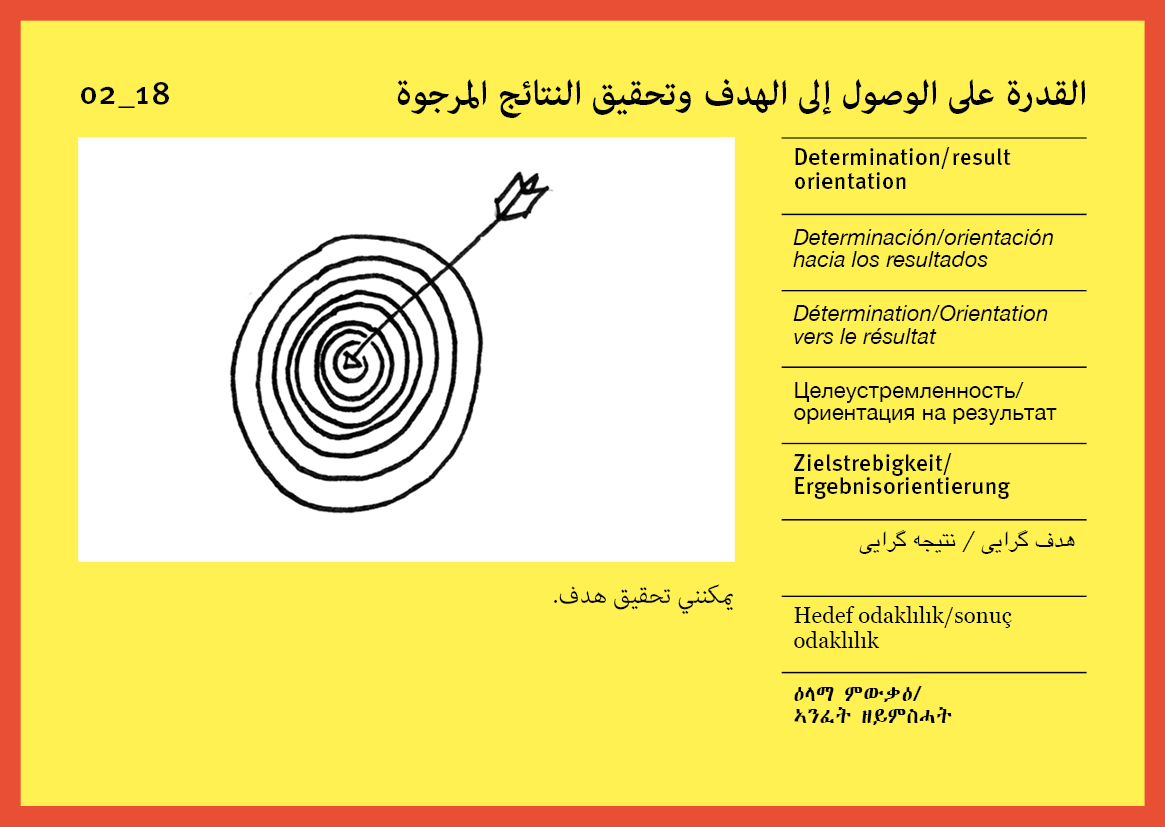 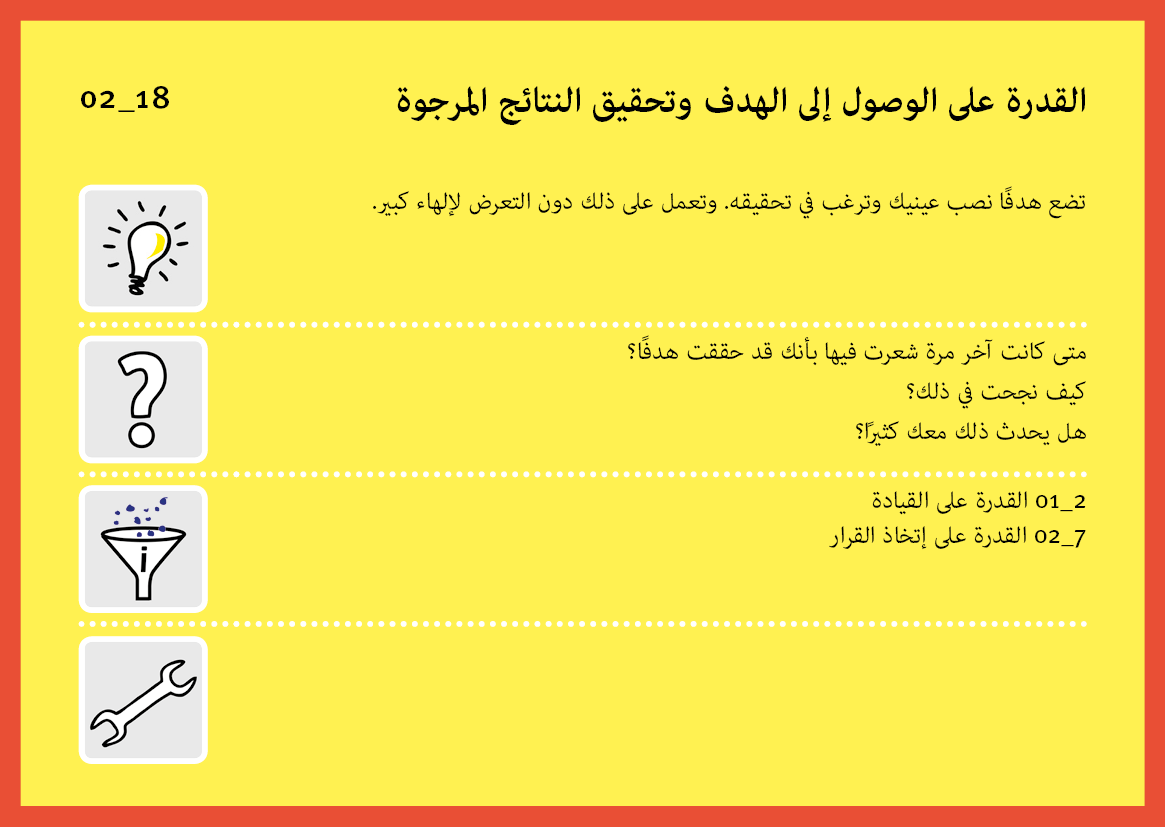 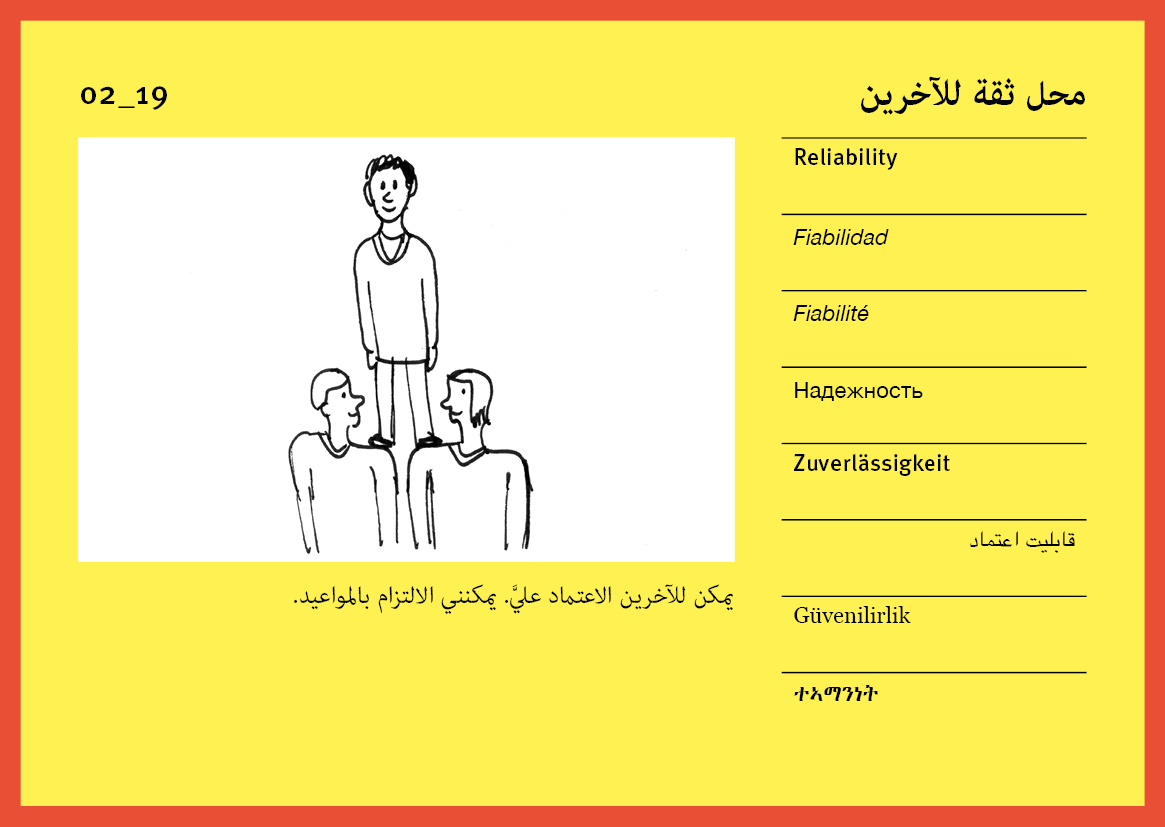 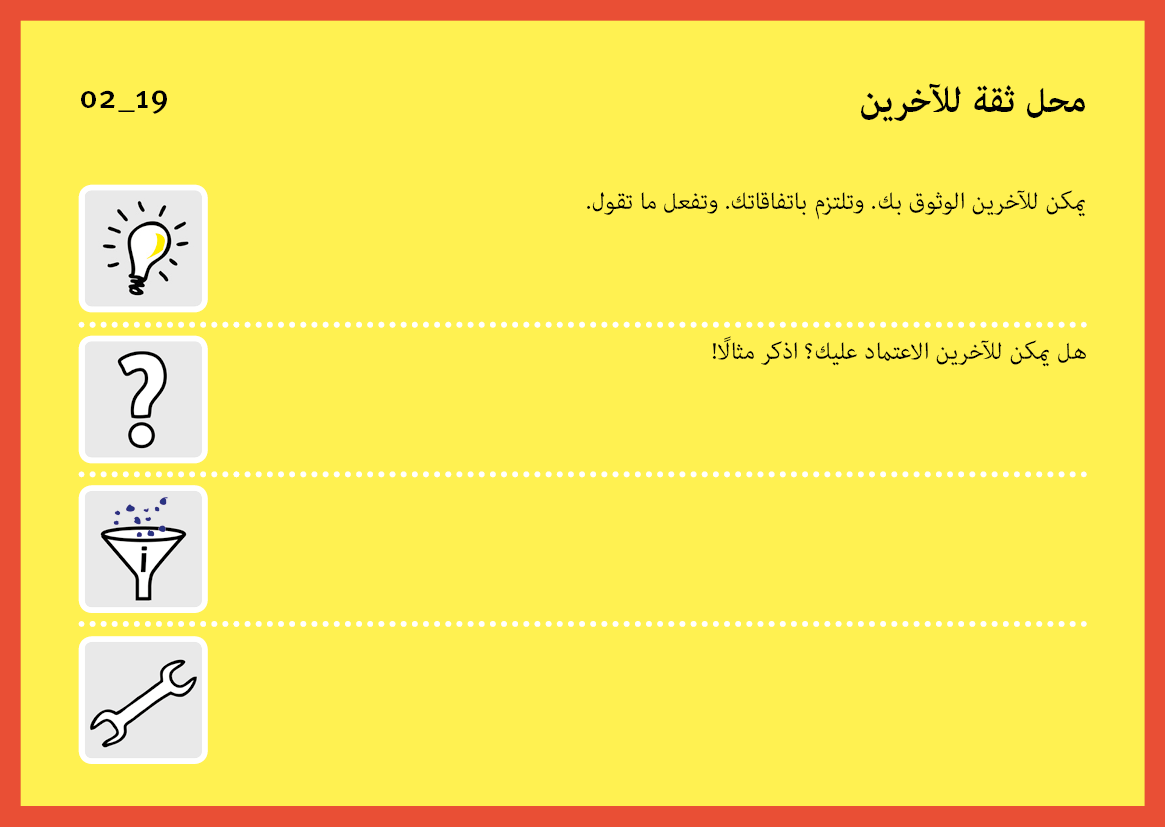 مهارة متخصصة ومنهجية
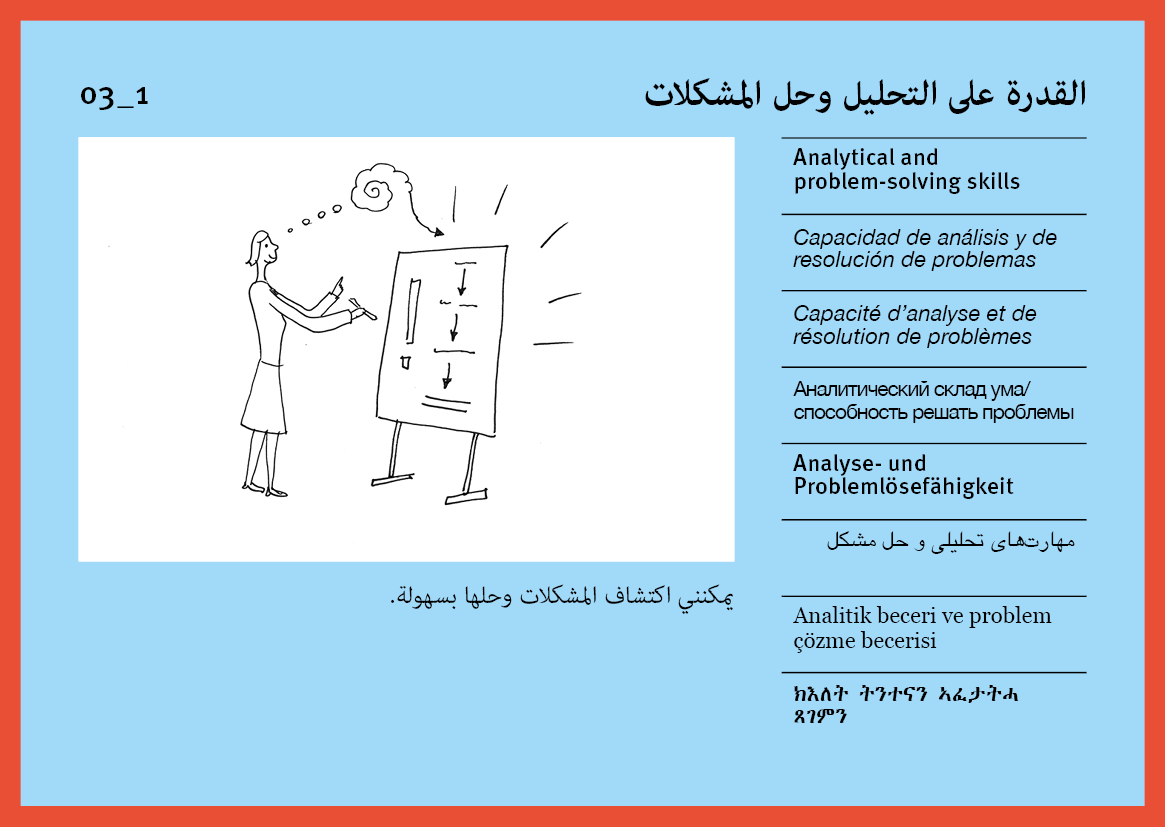 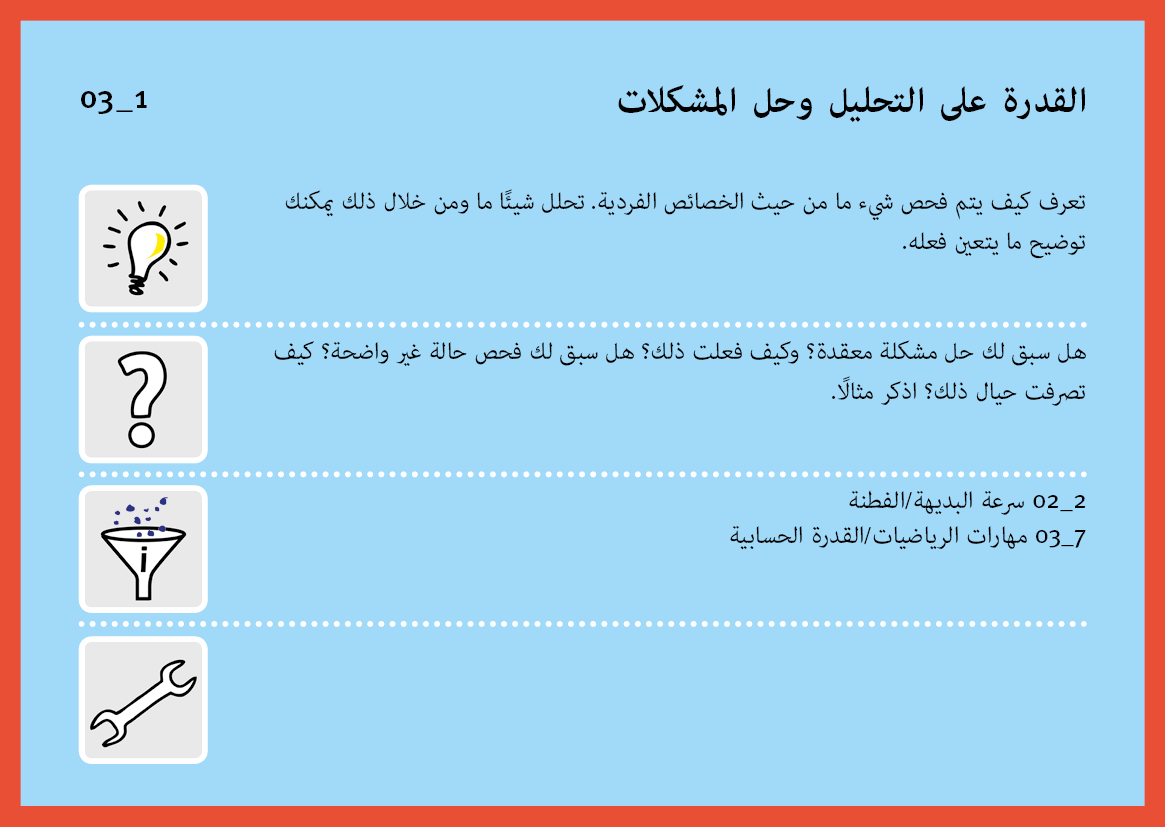 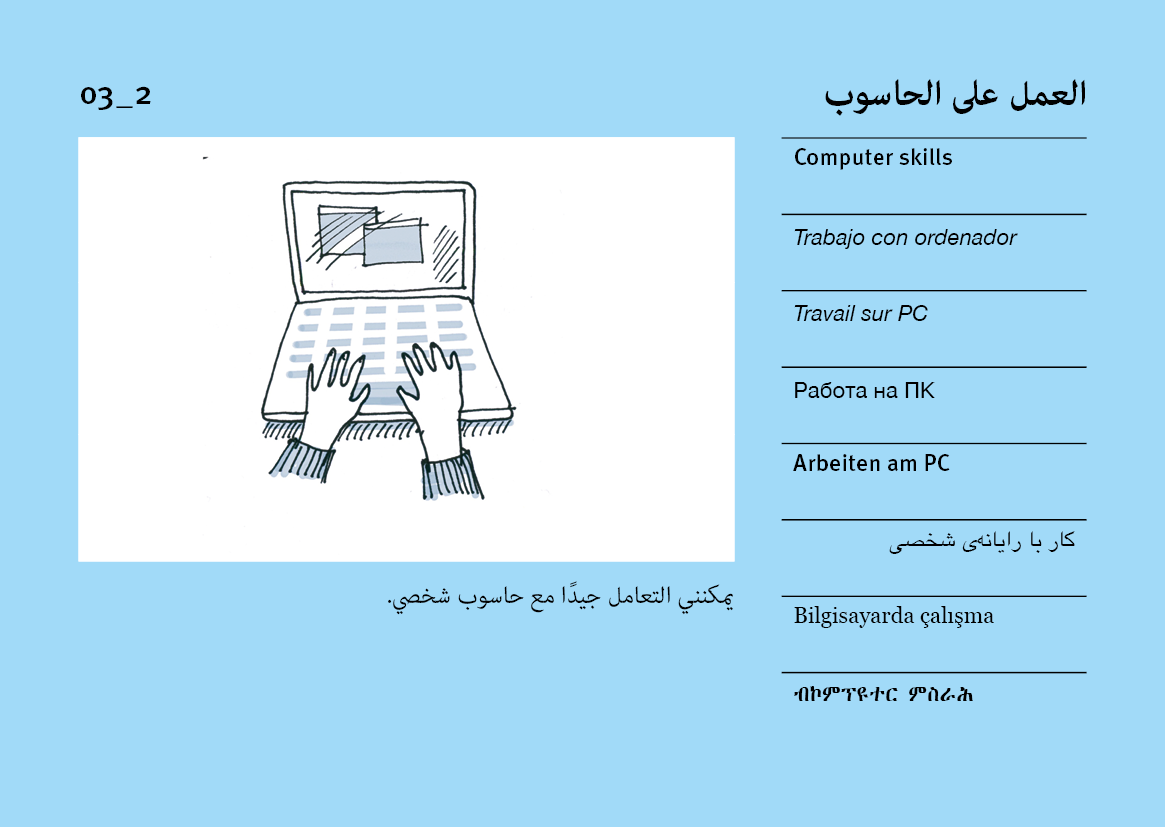 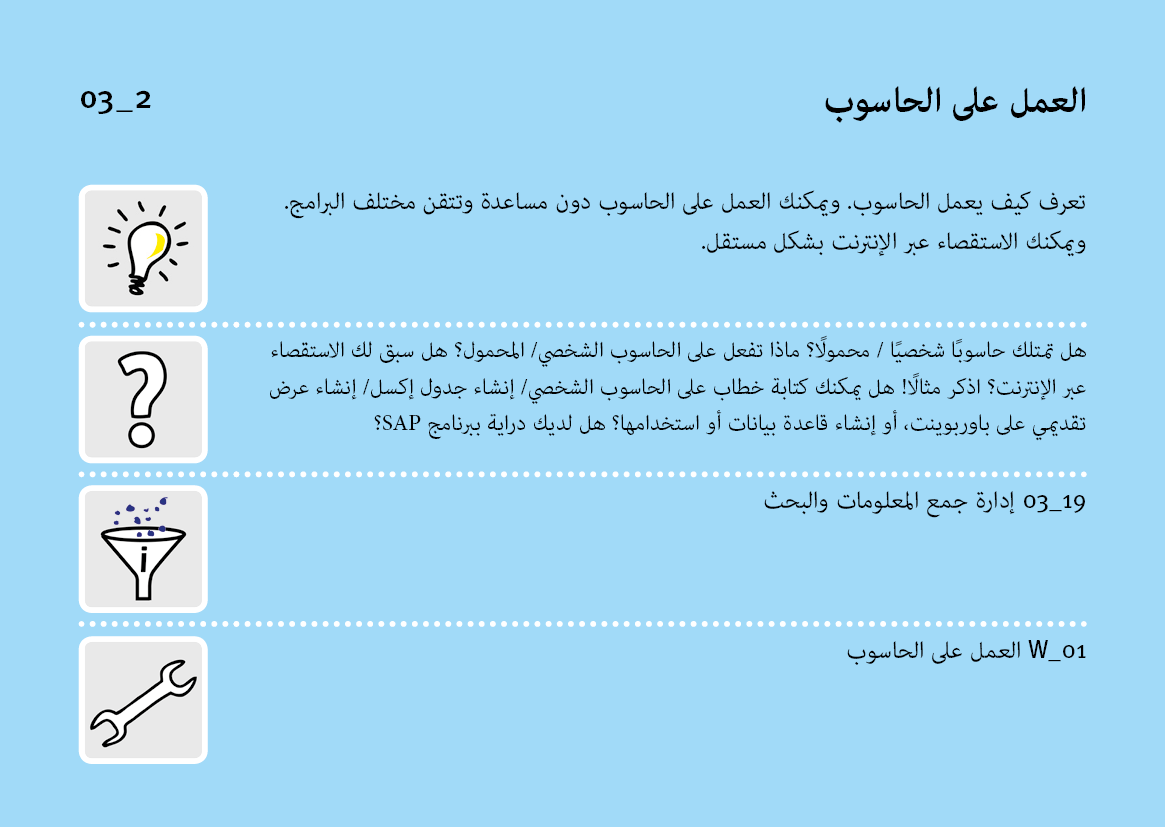 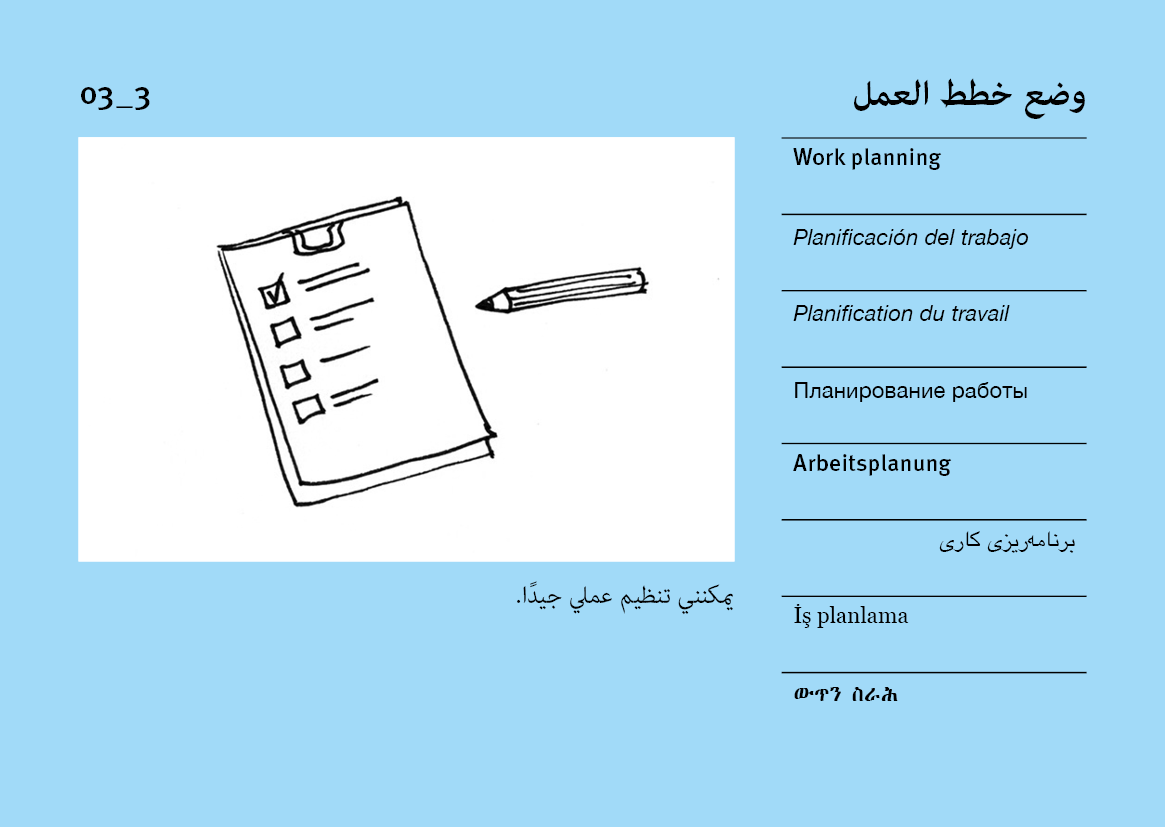 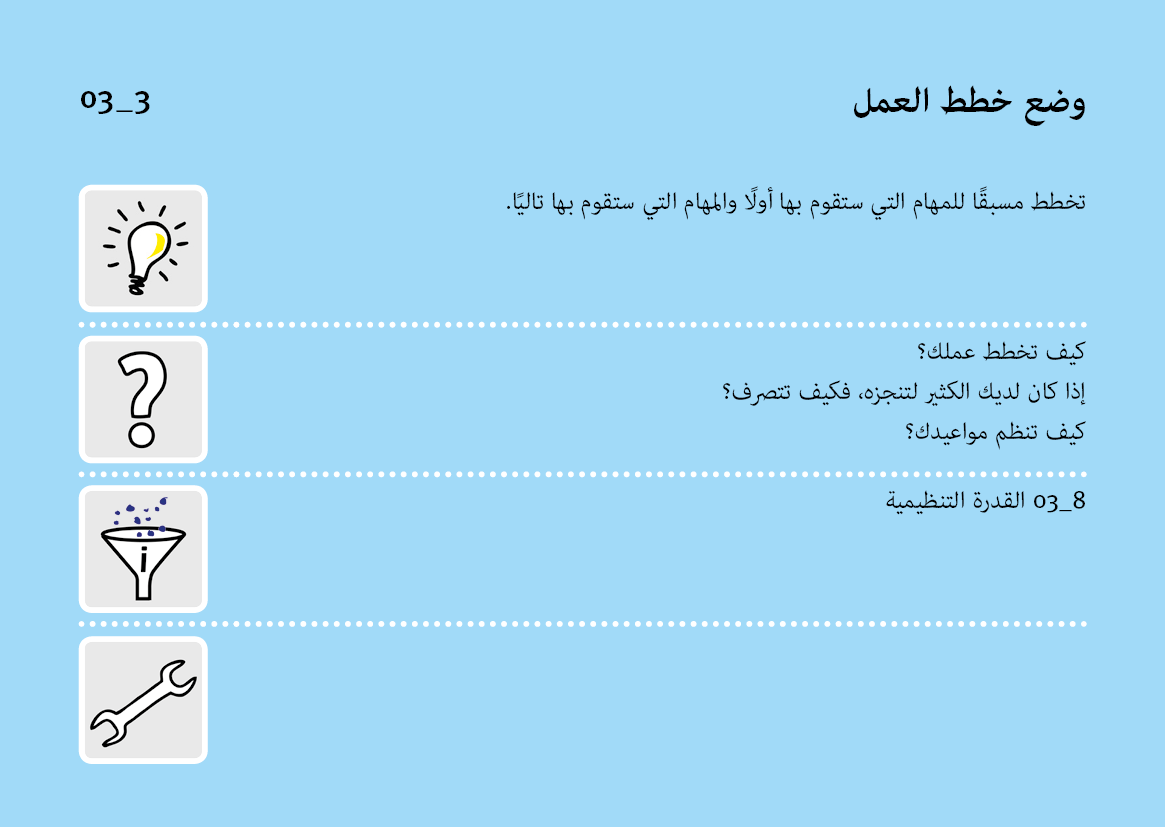 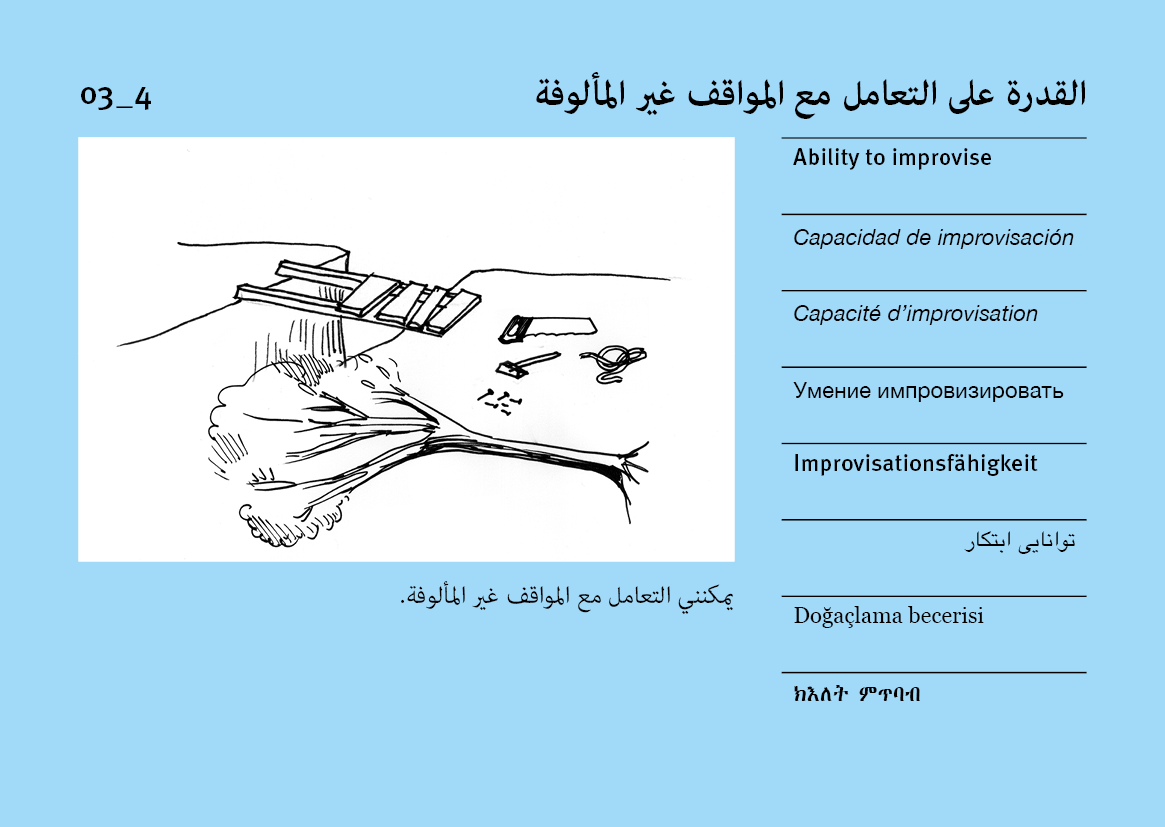 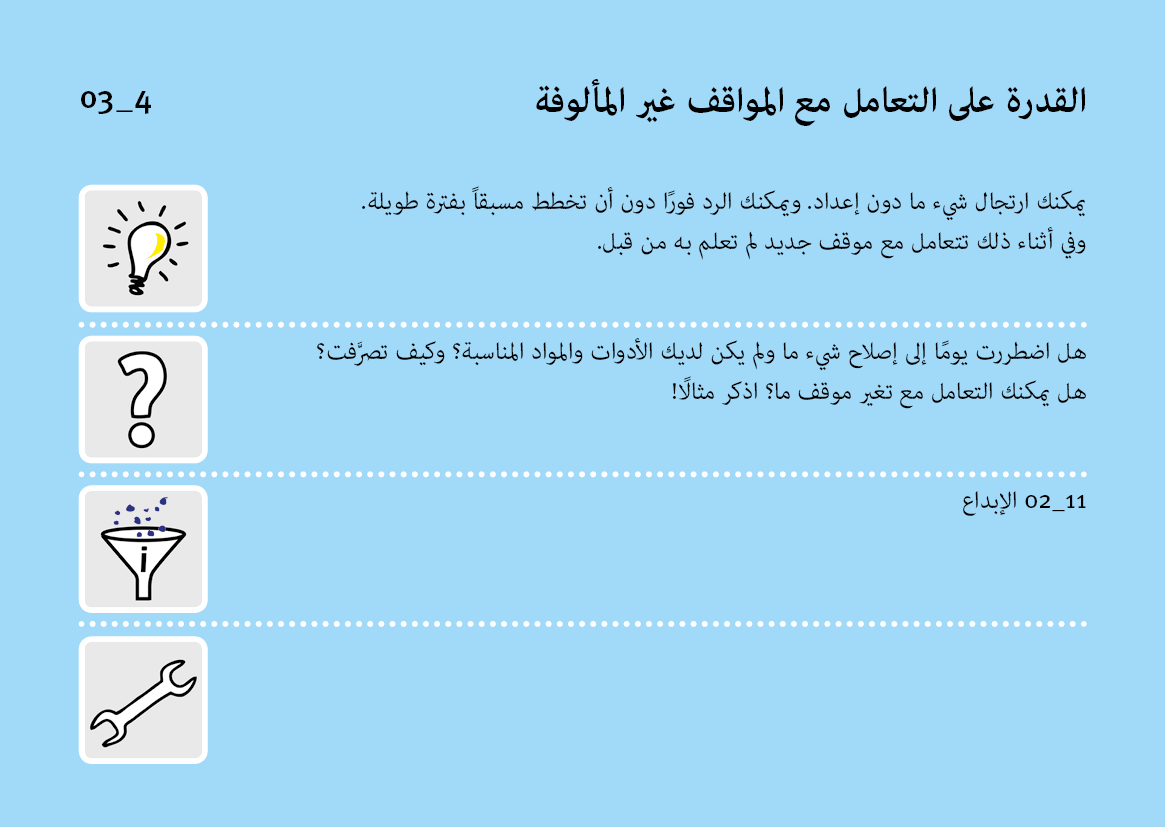 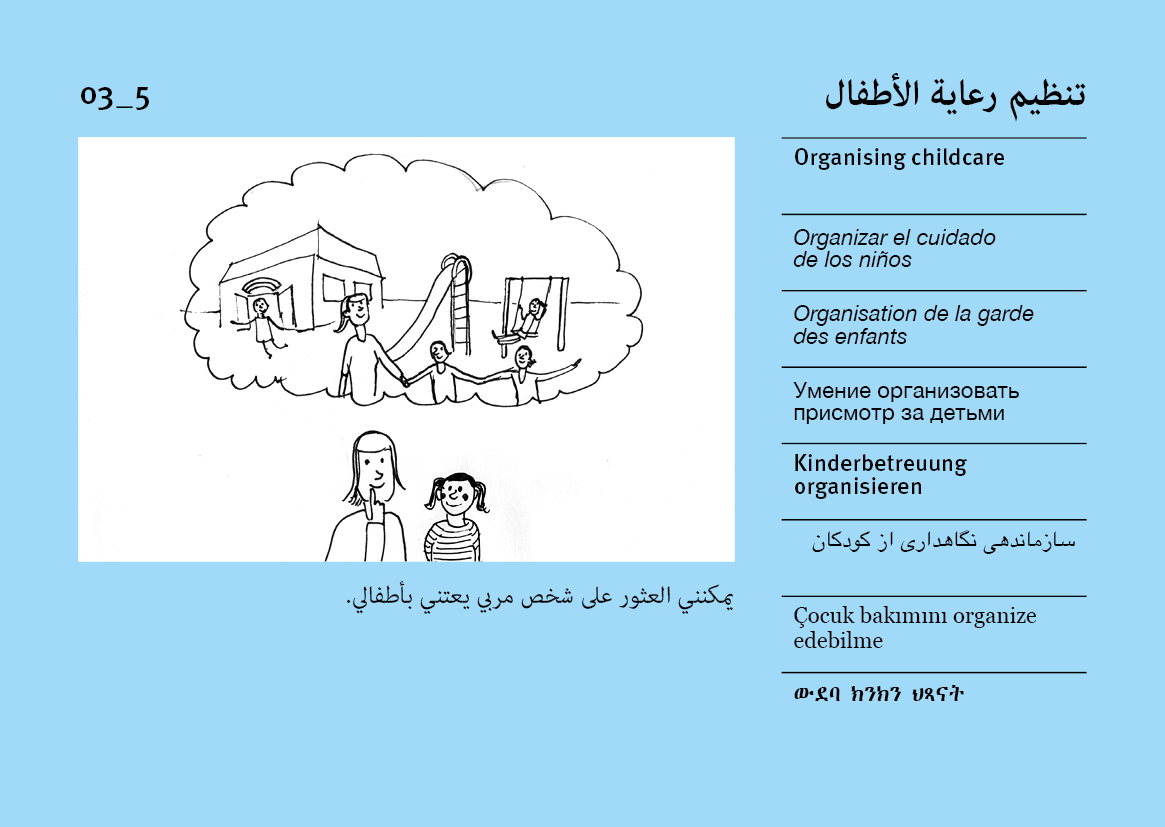 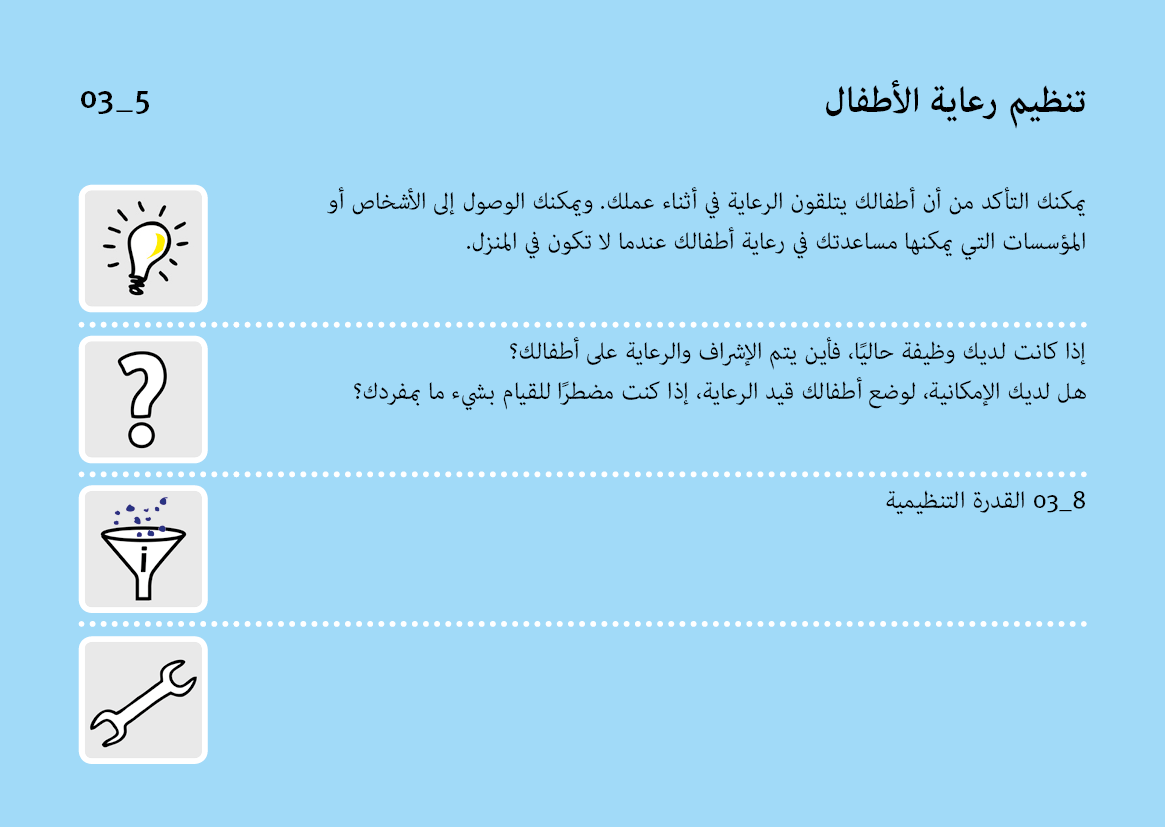 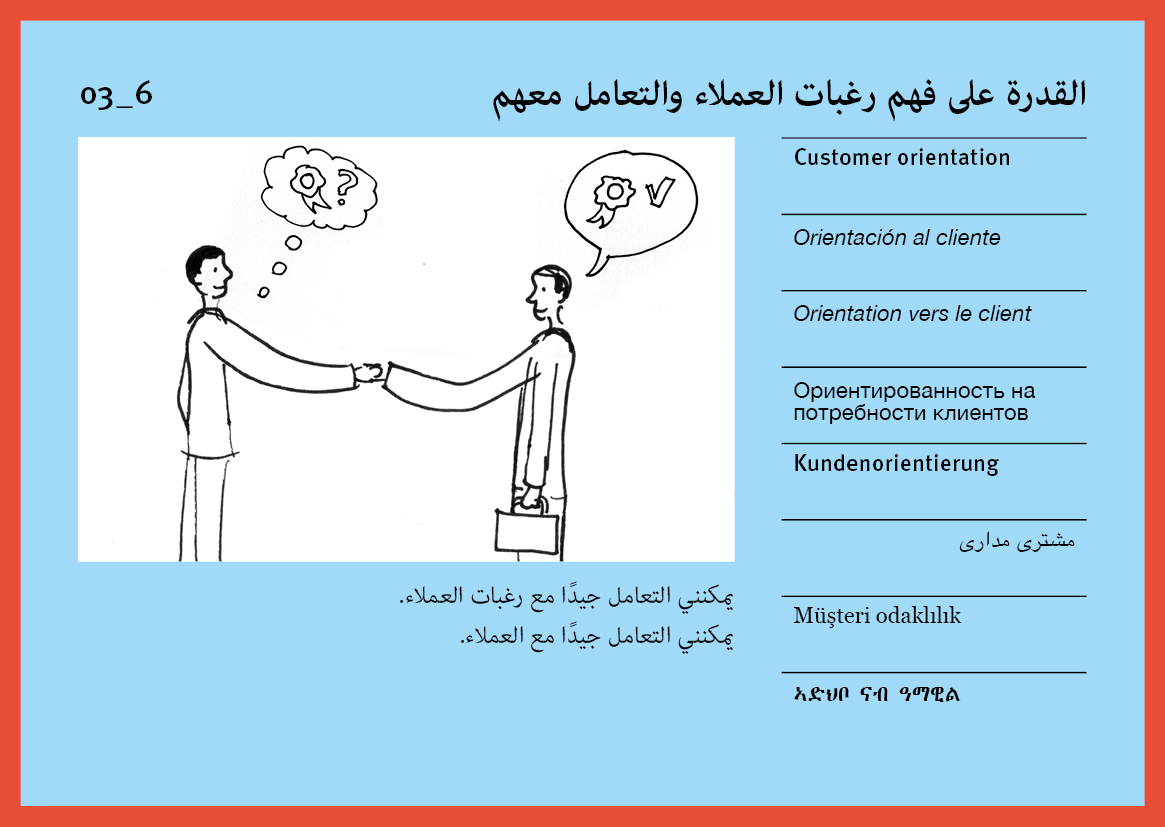 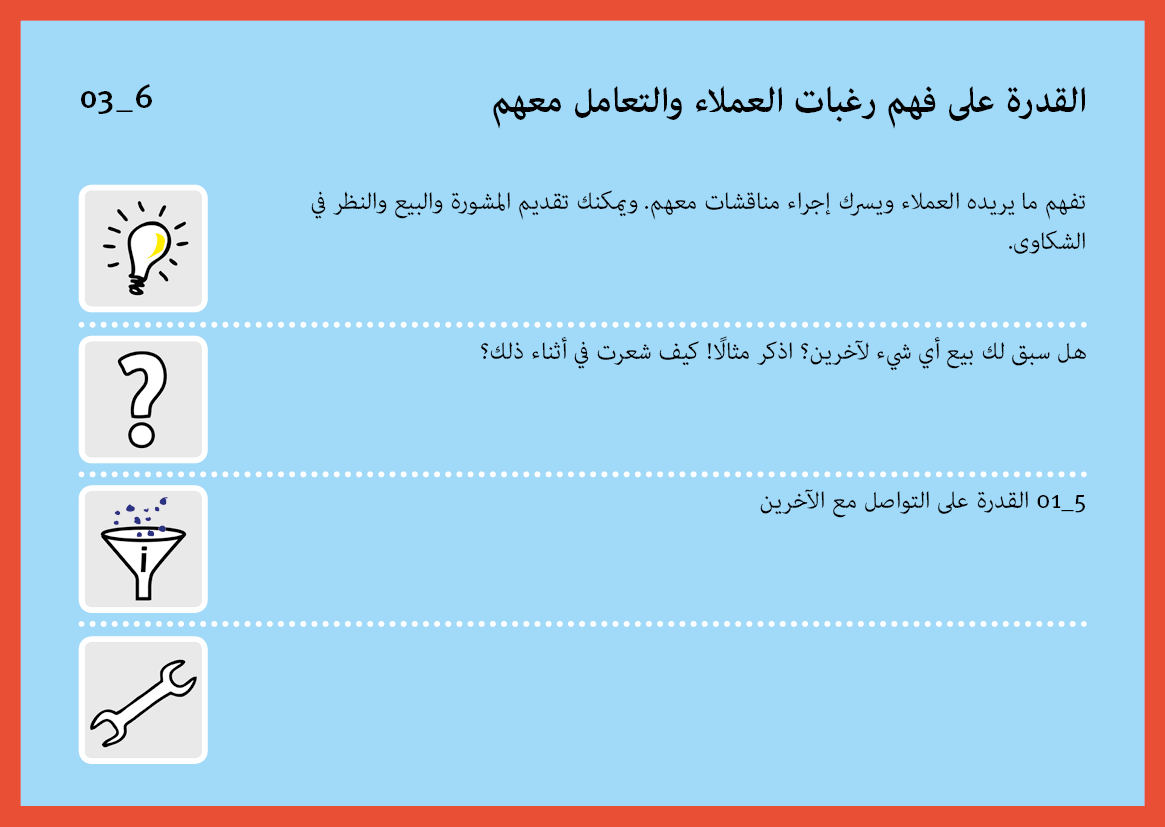 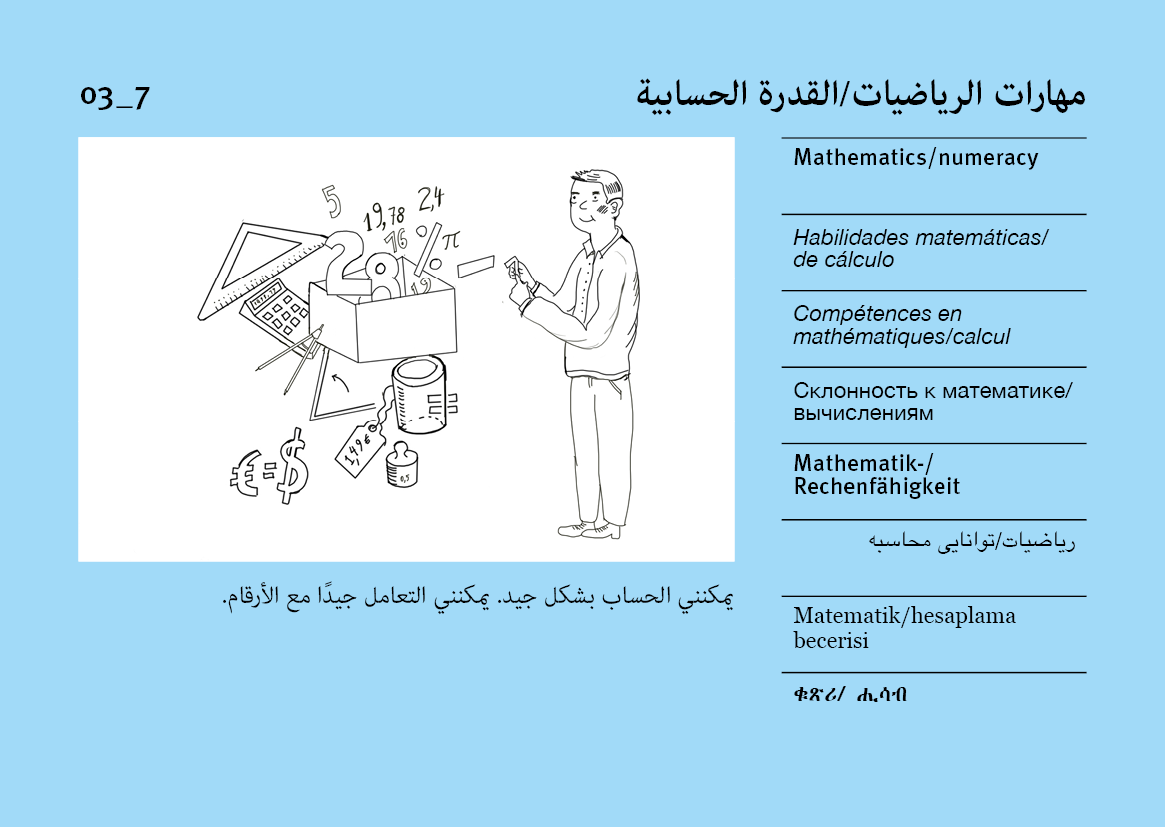 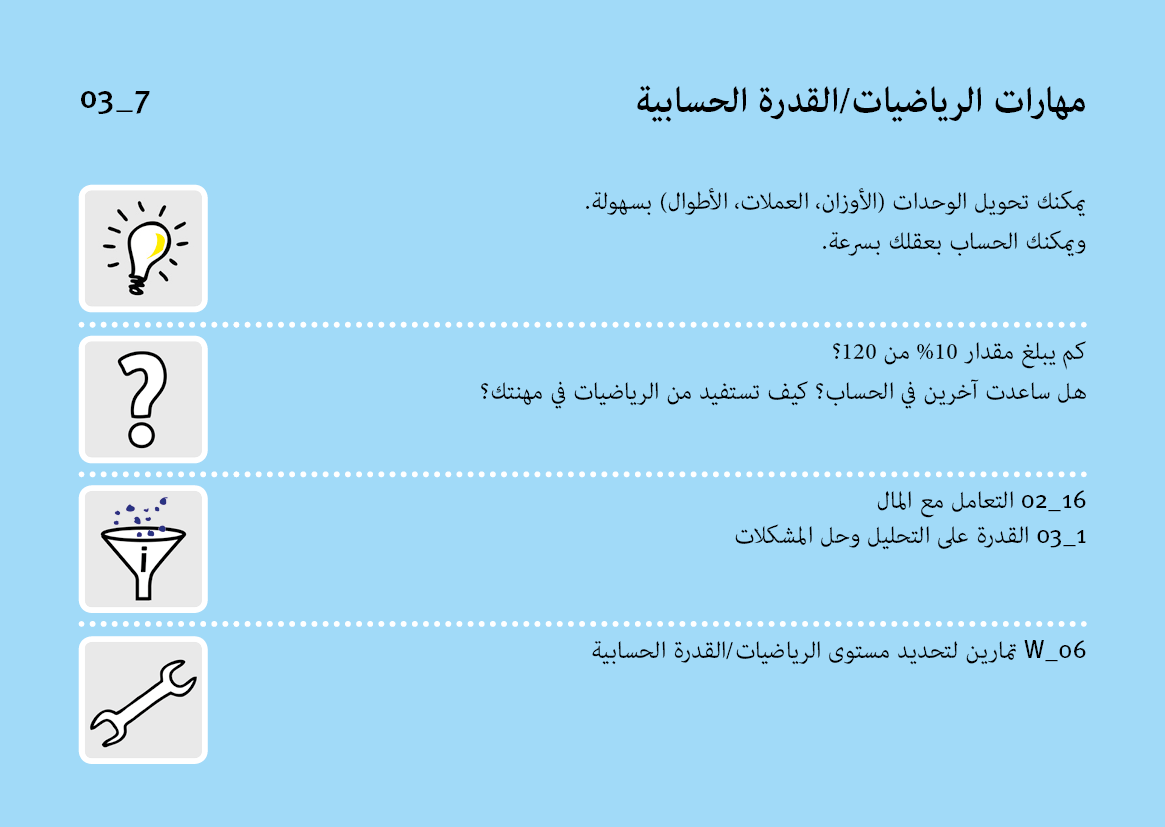 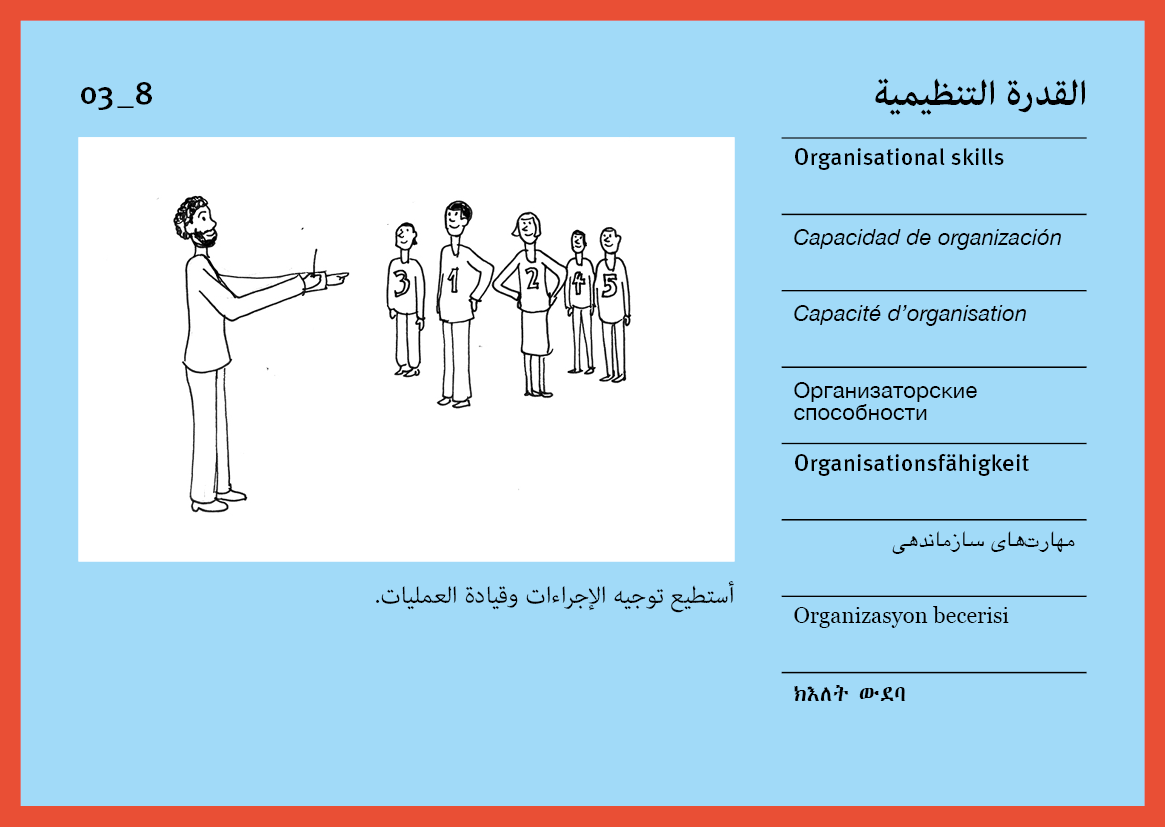 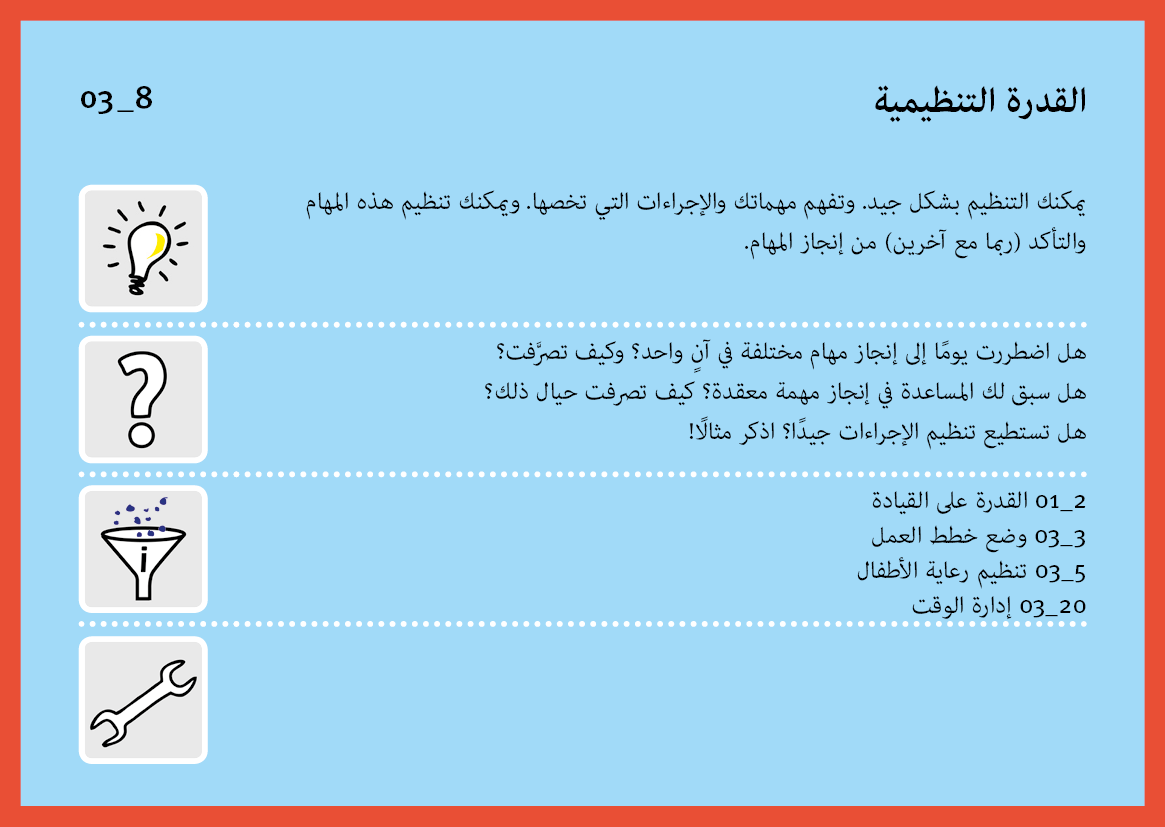 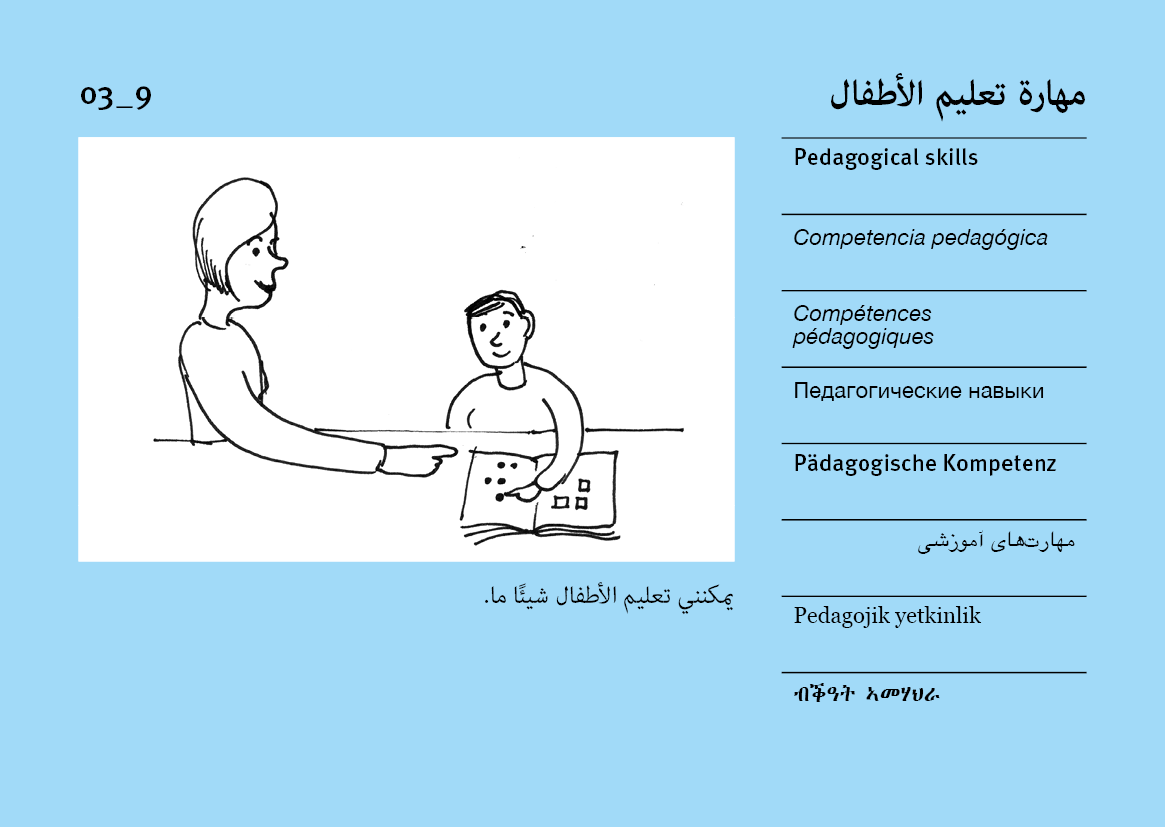 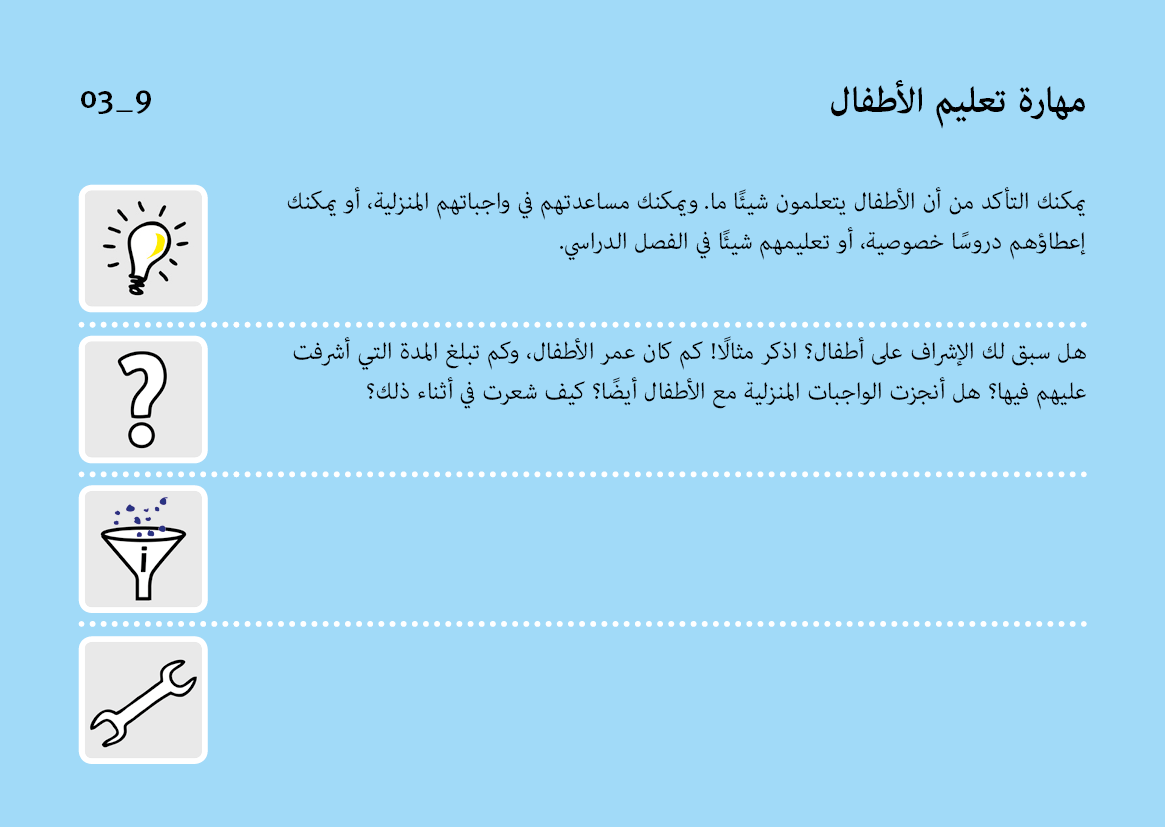 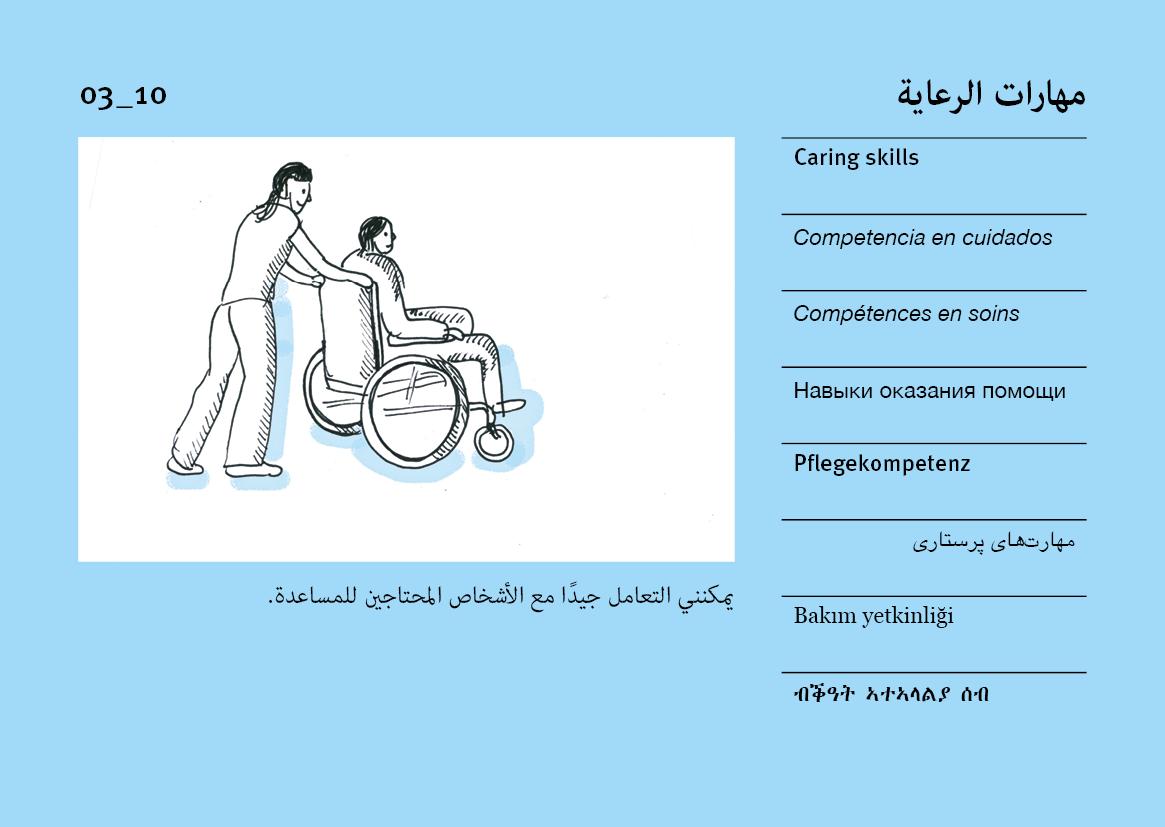 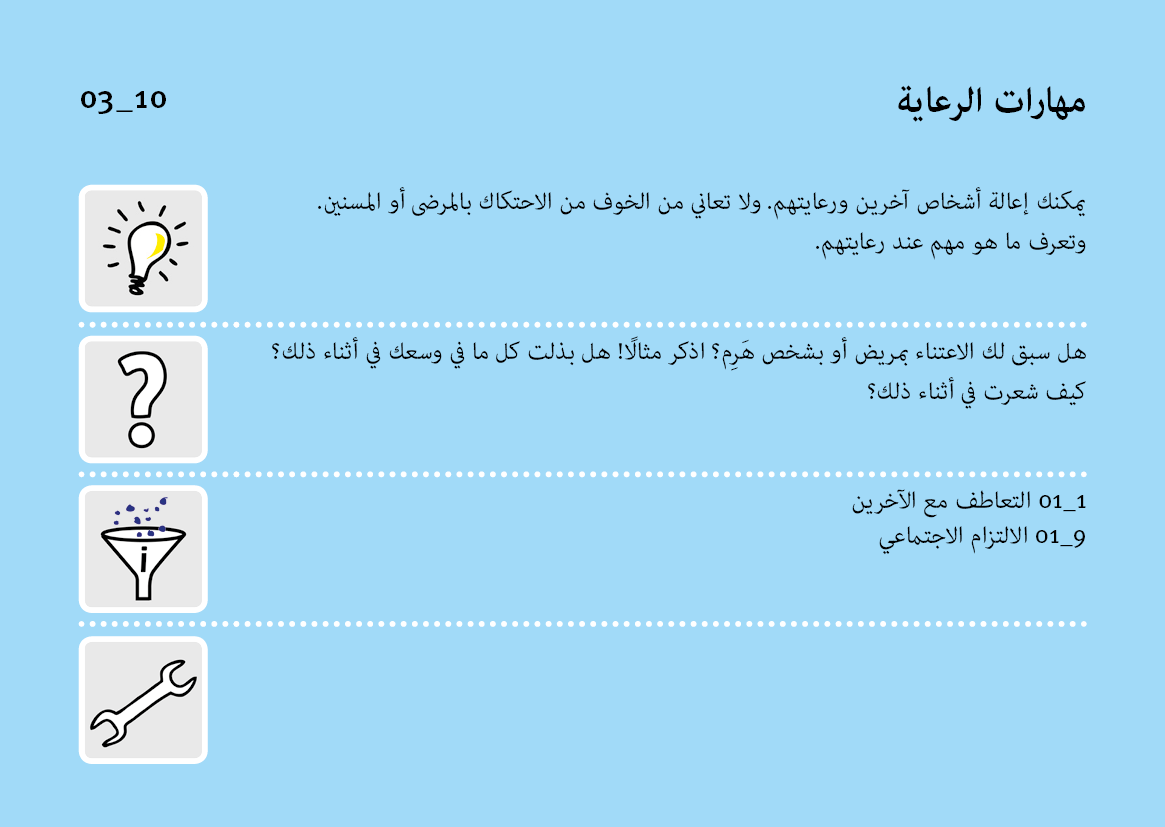 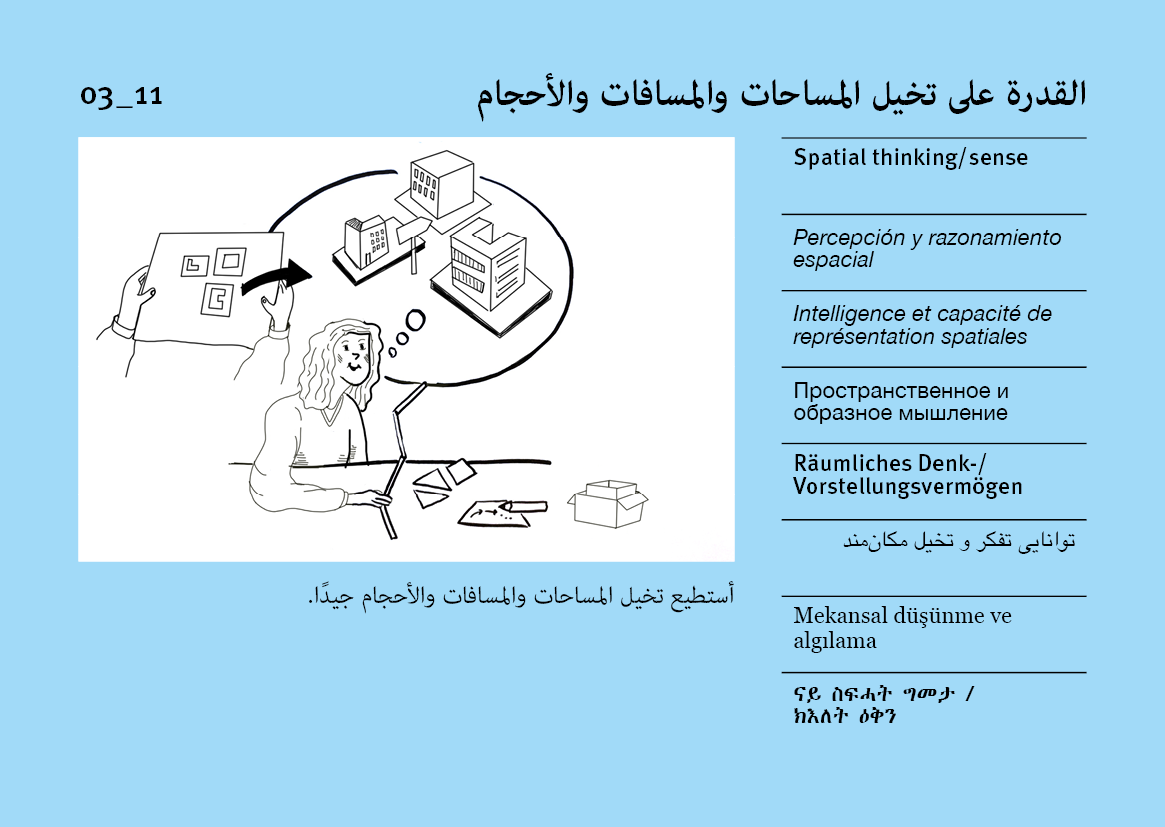 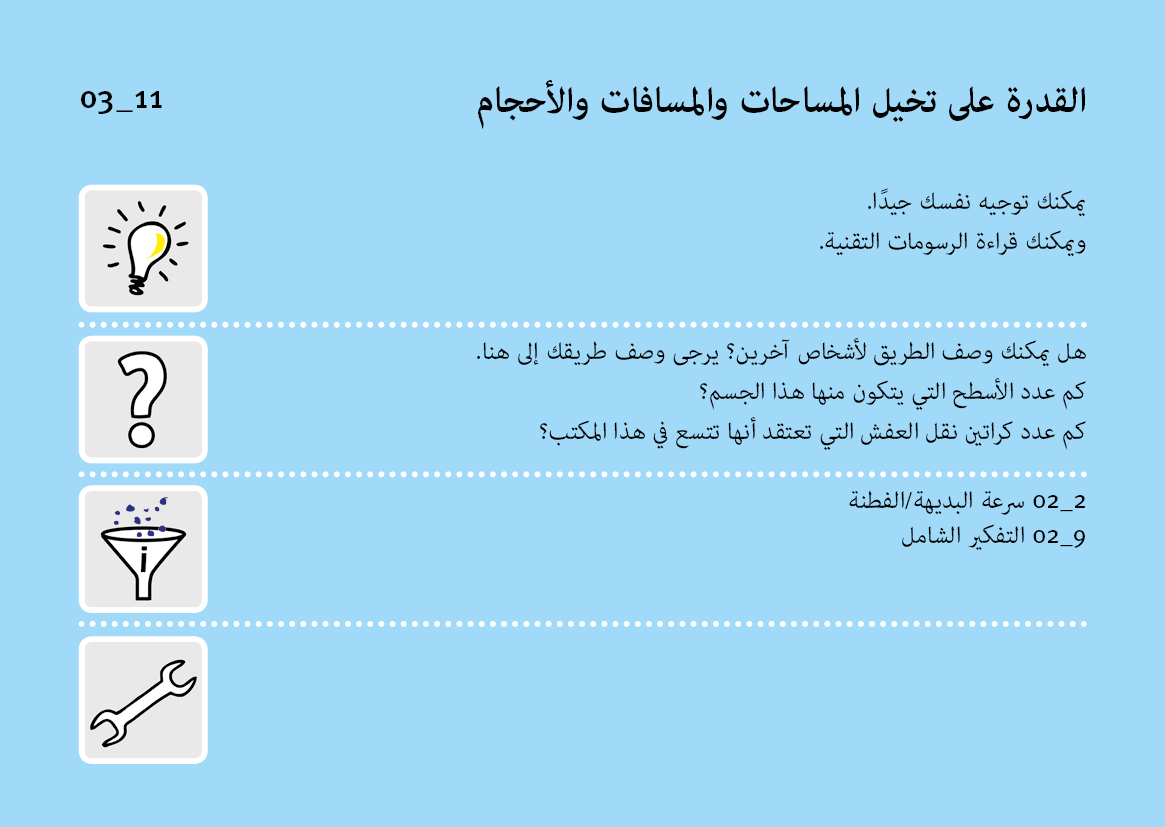 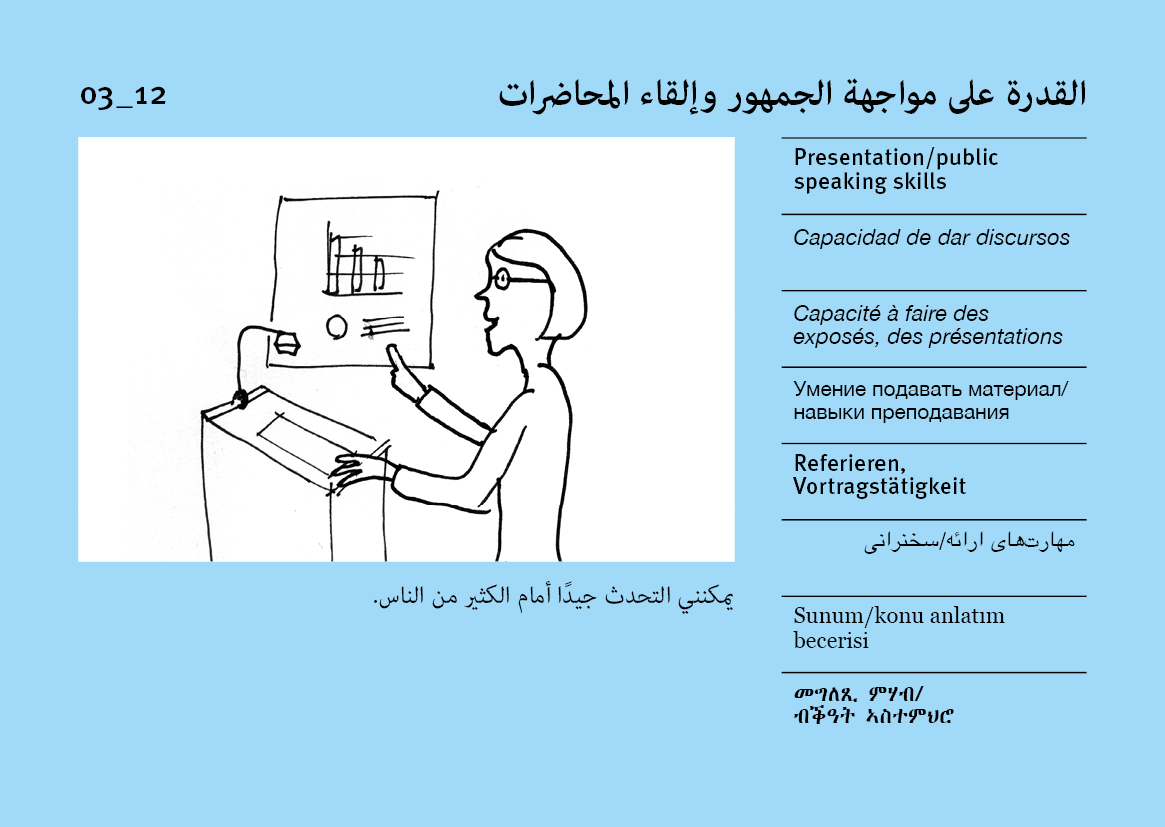 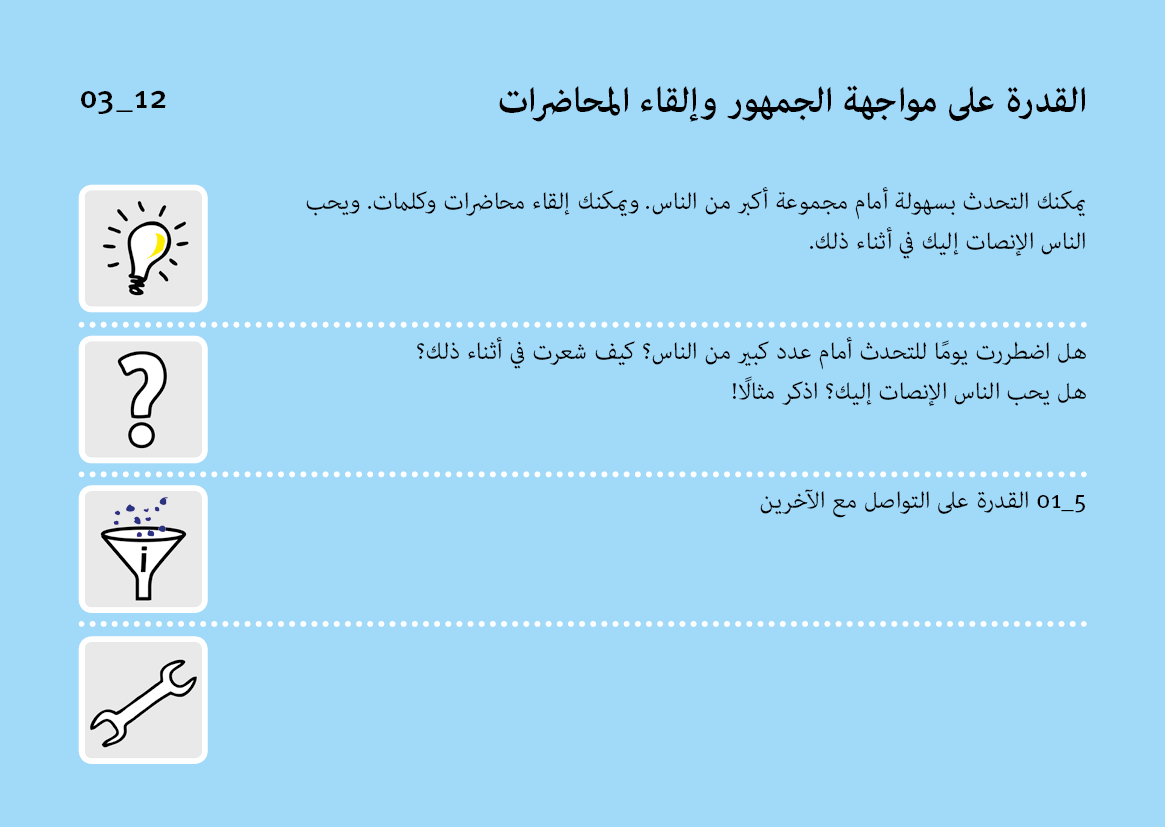 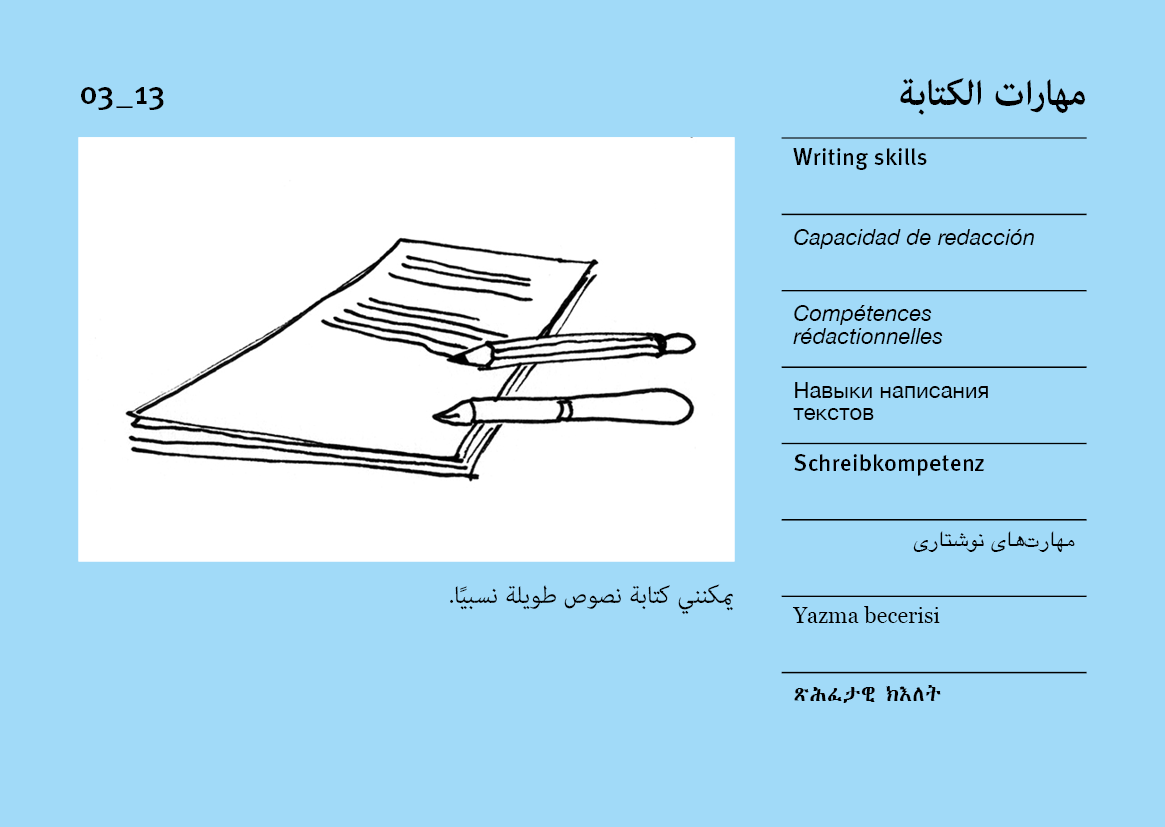 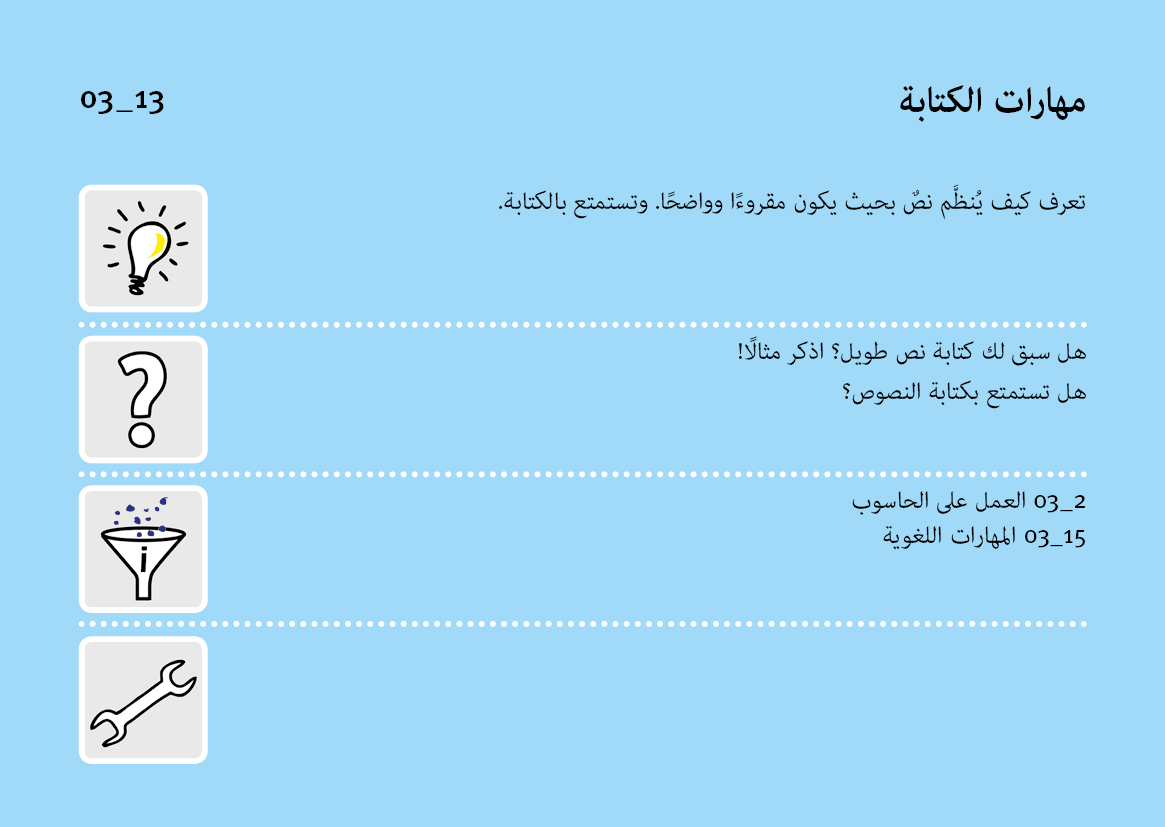 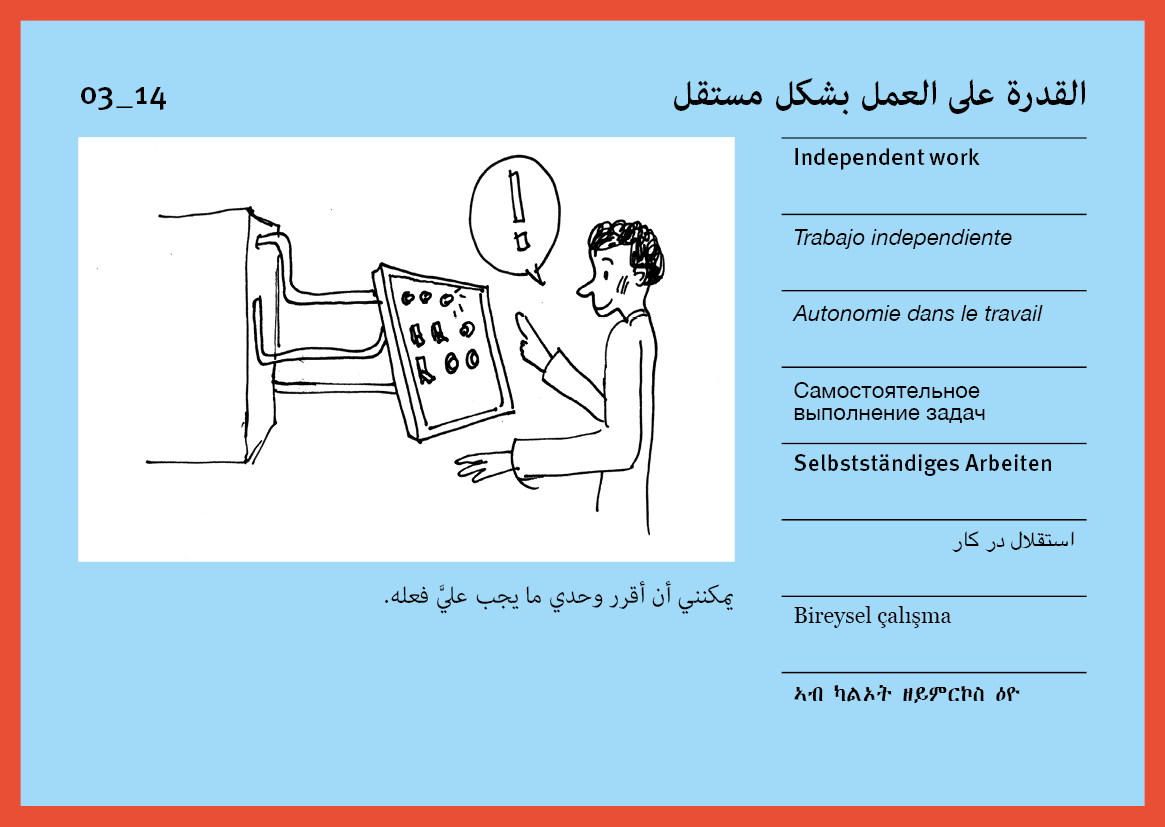 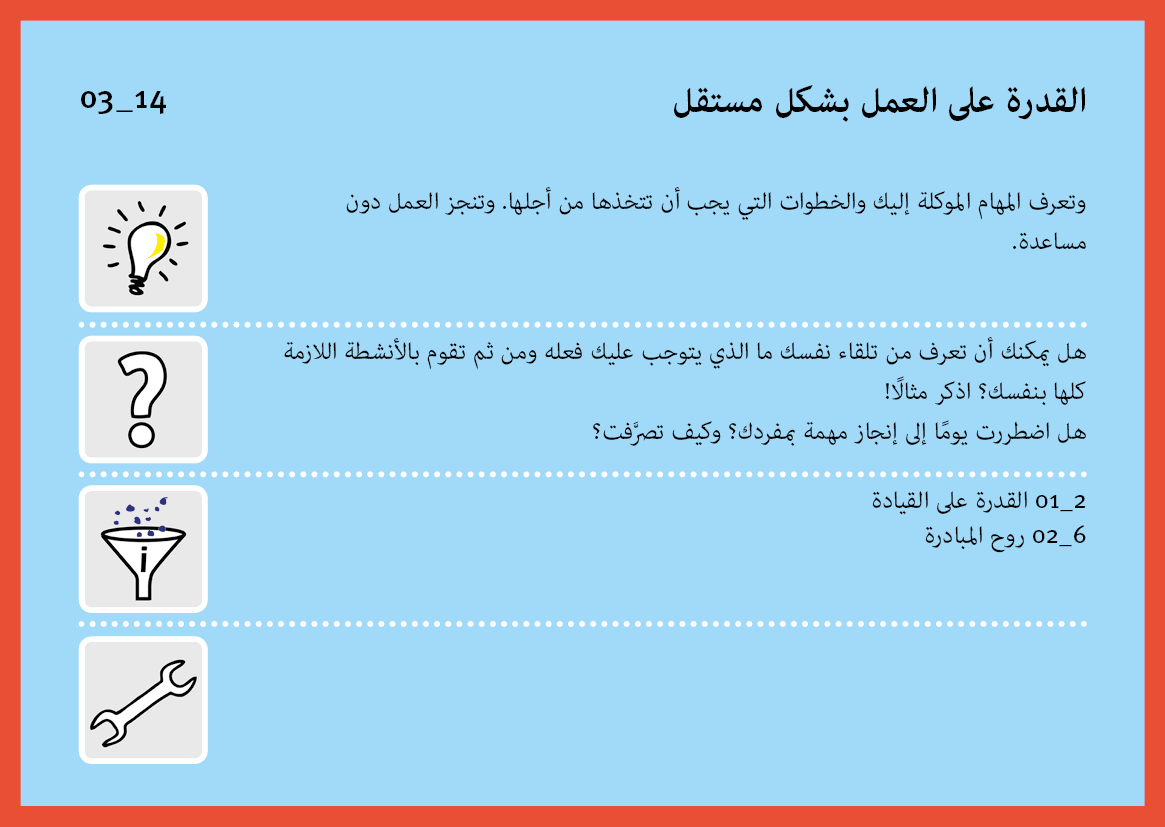 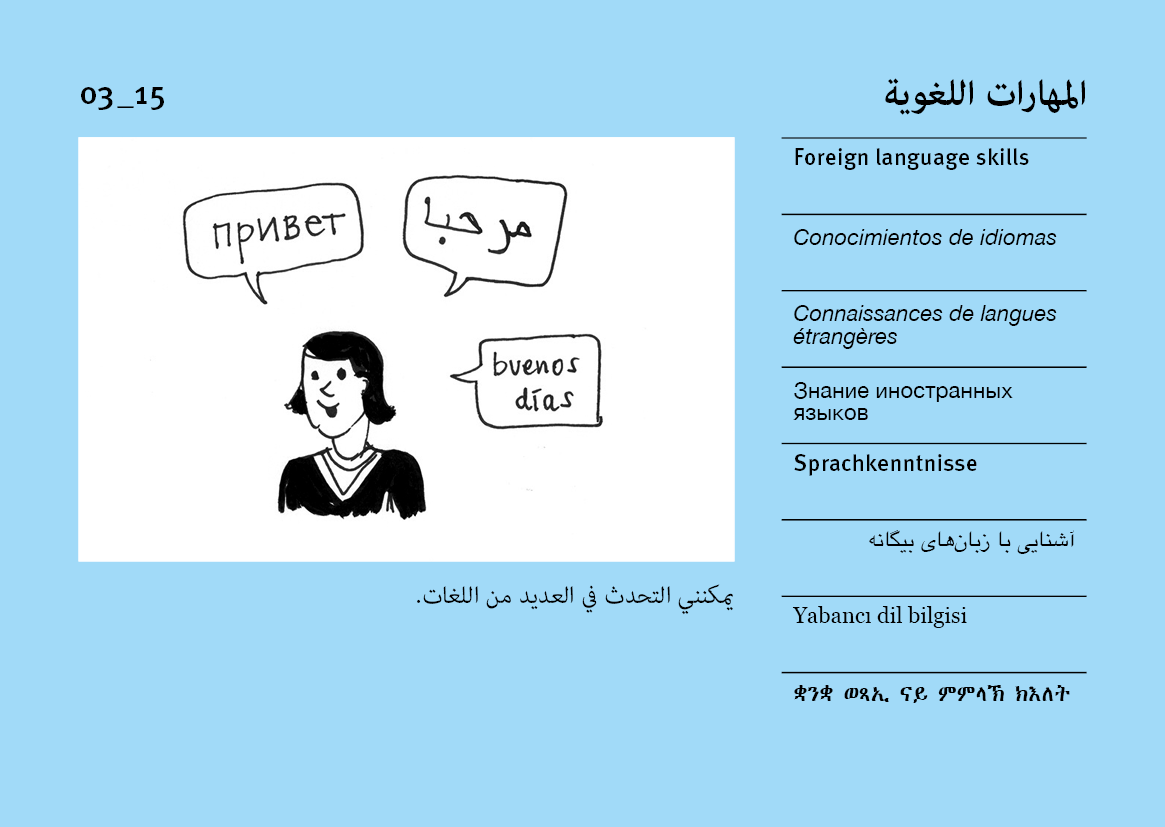 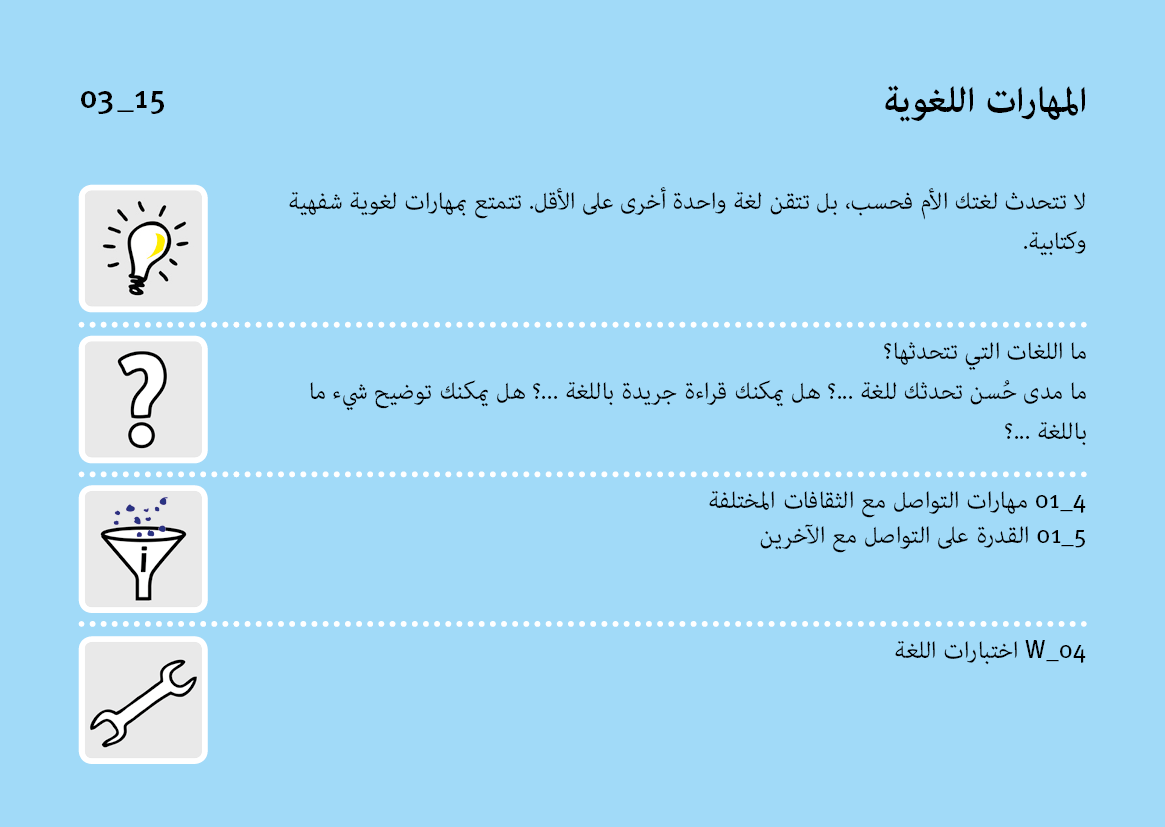 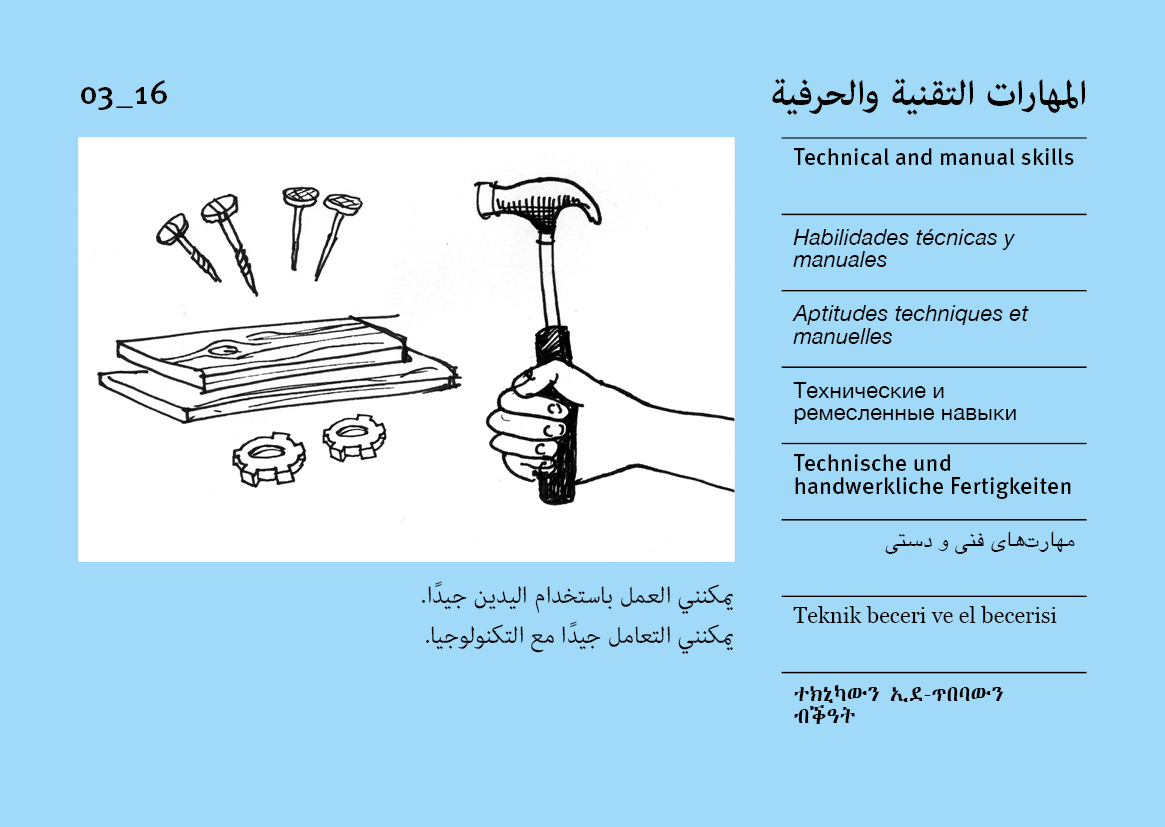 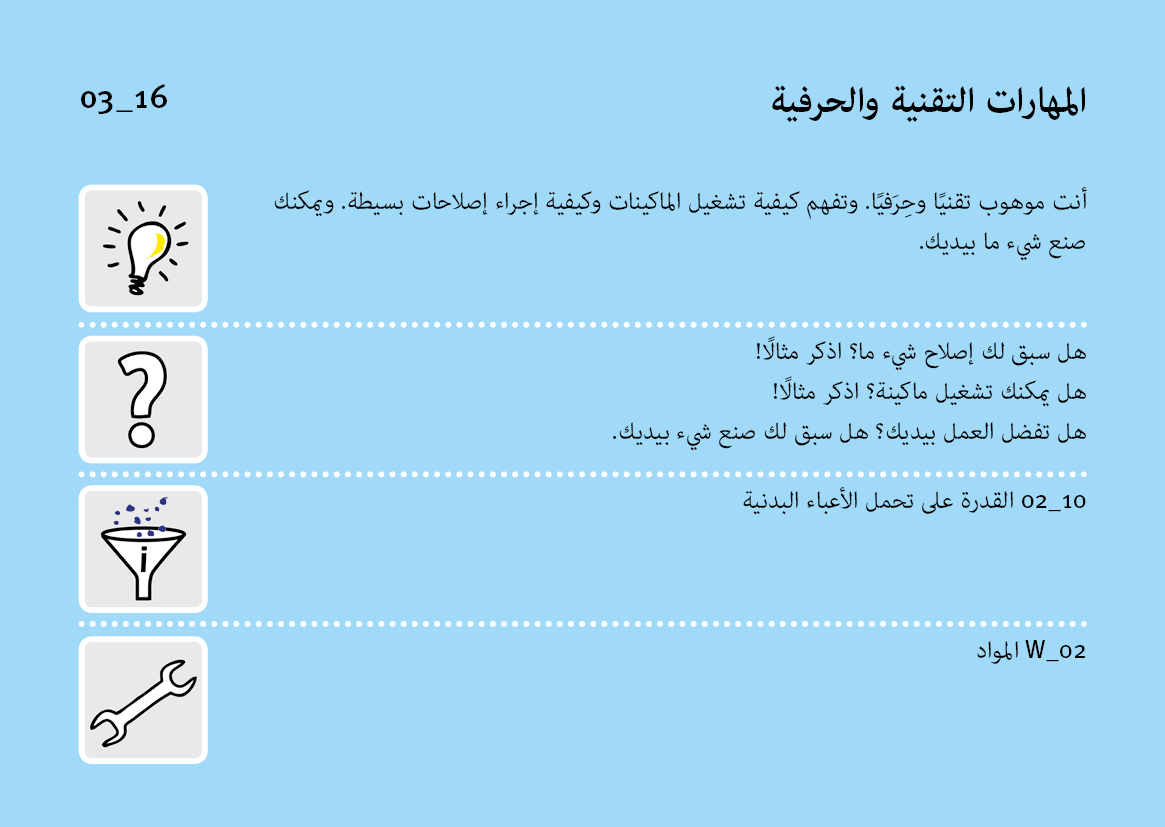 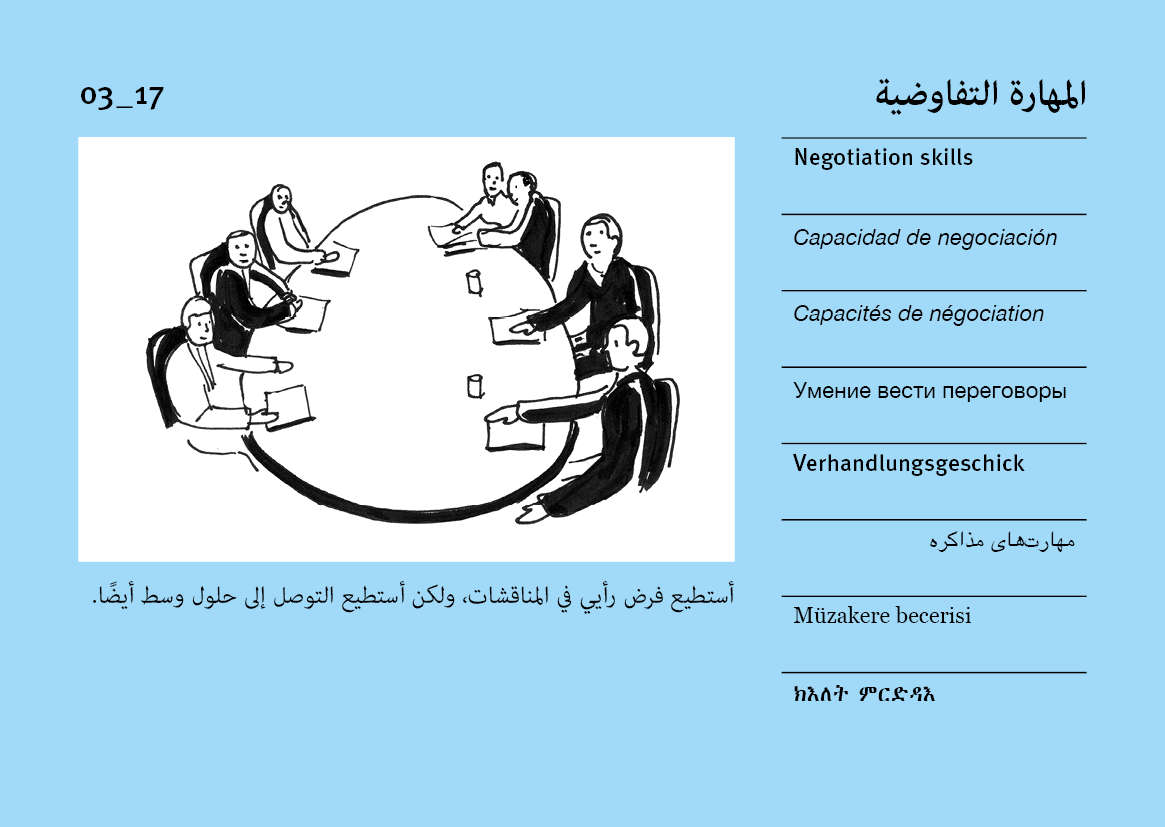 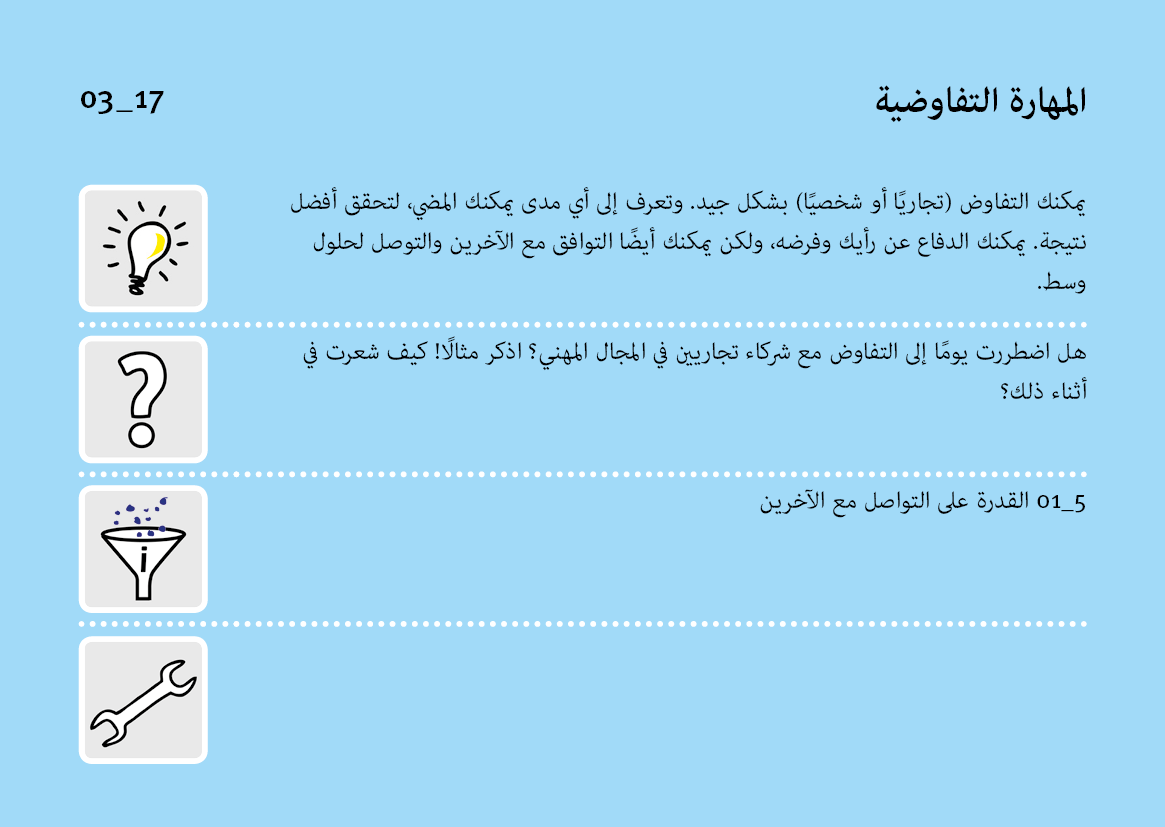 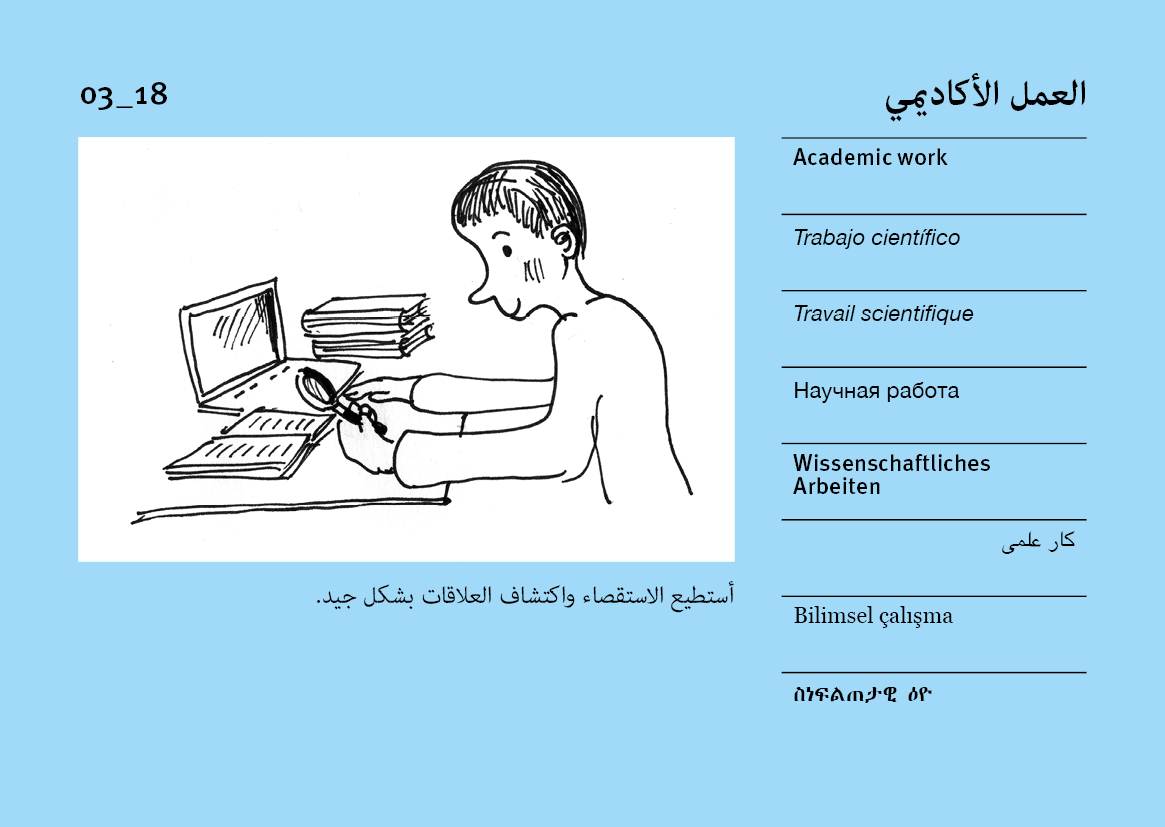 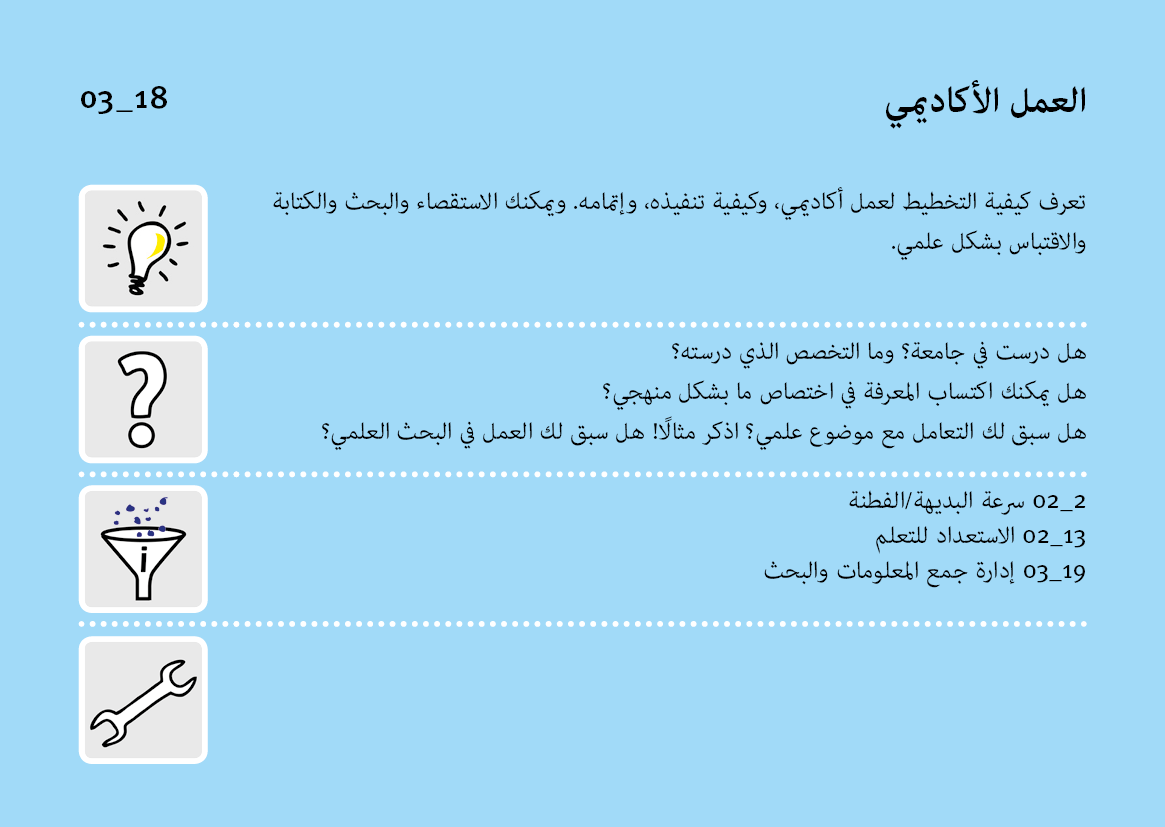 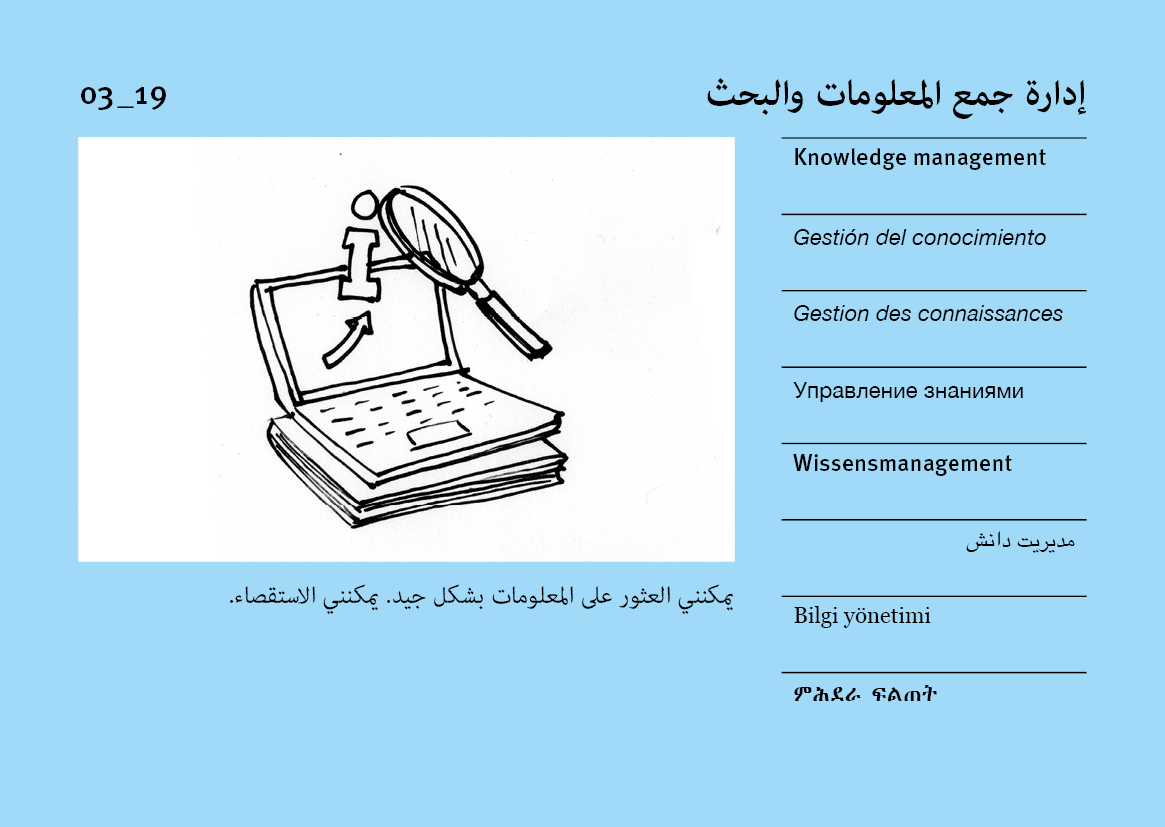 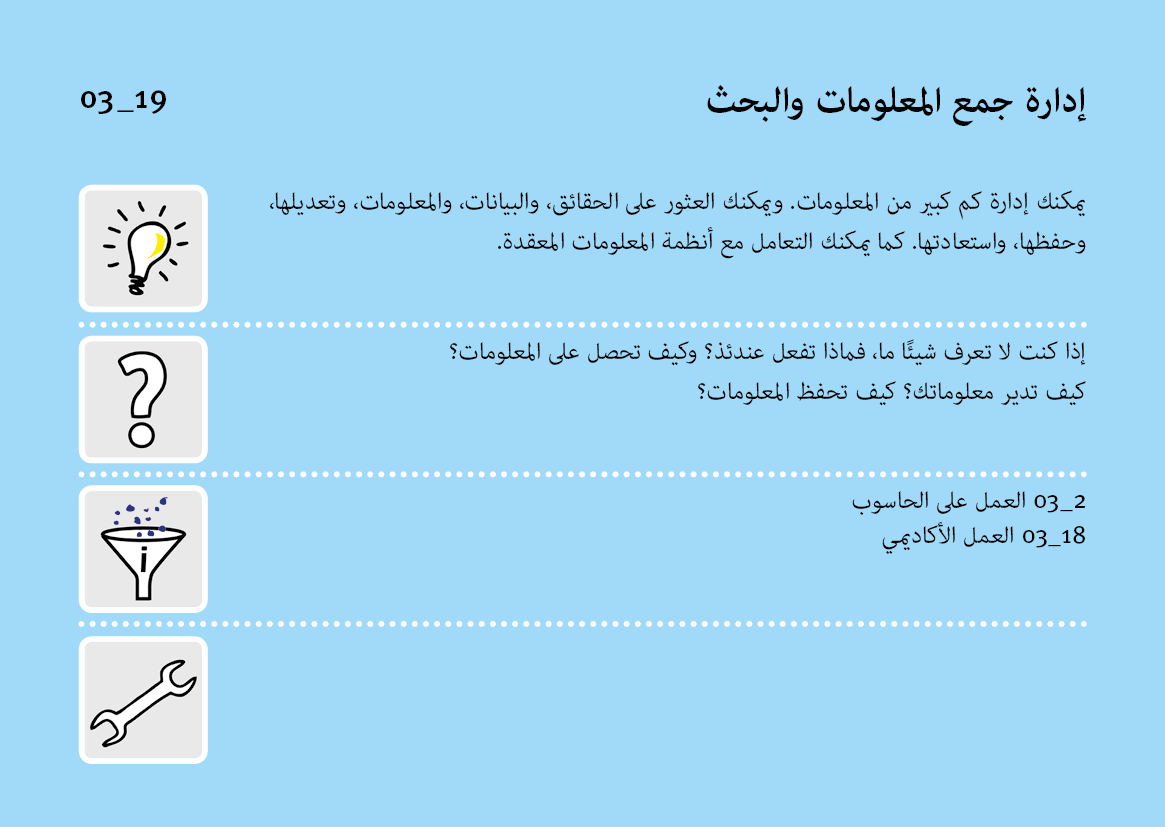 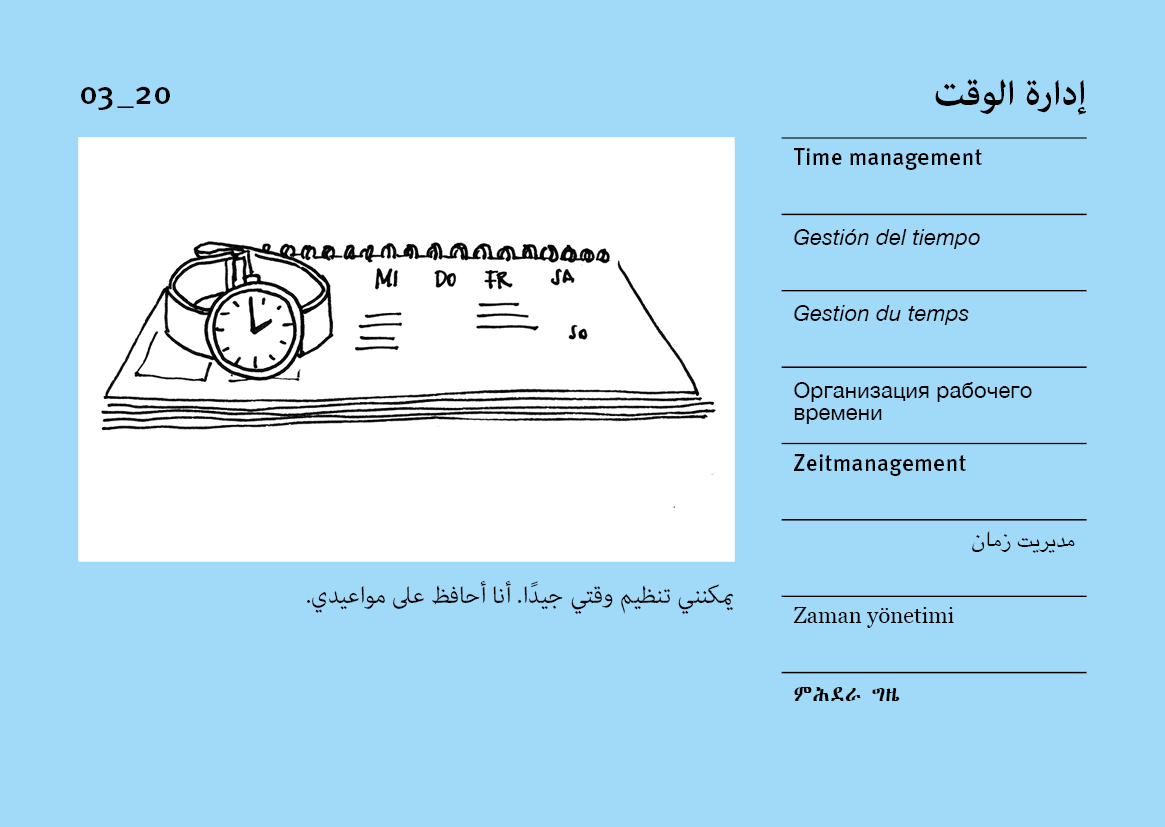 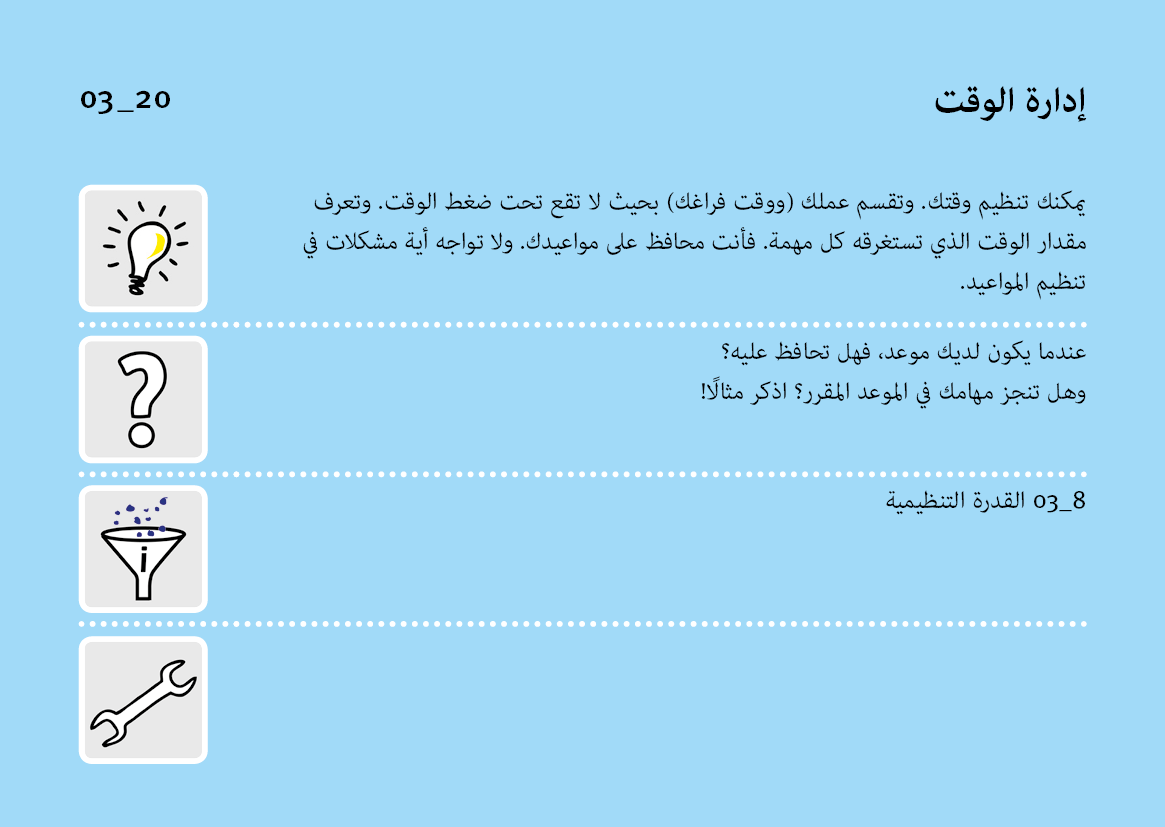 اهتمامات
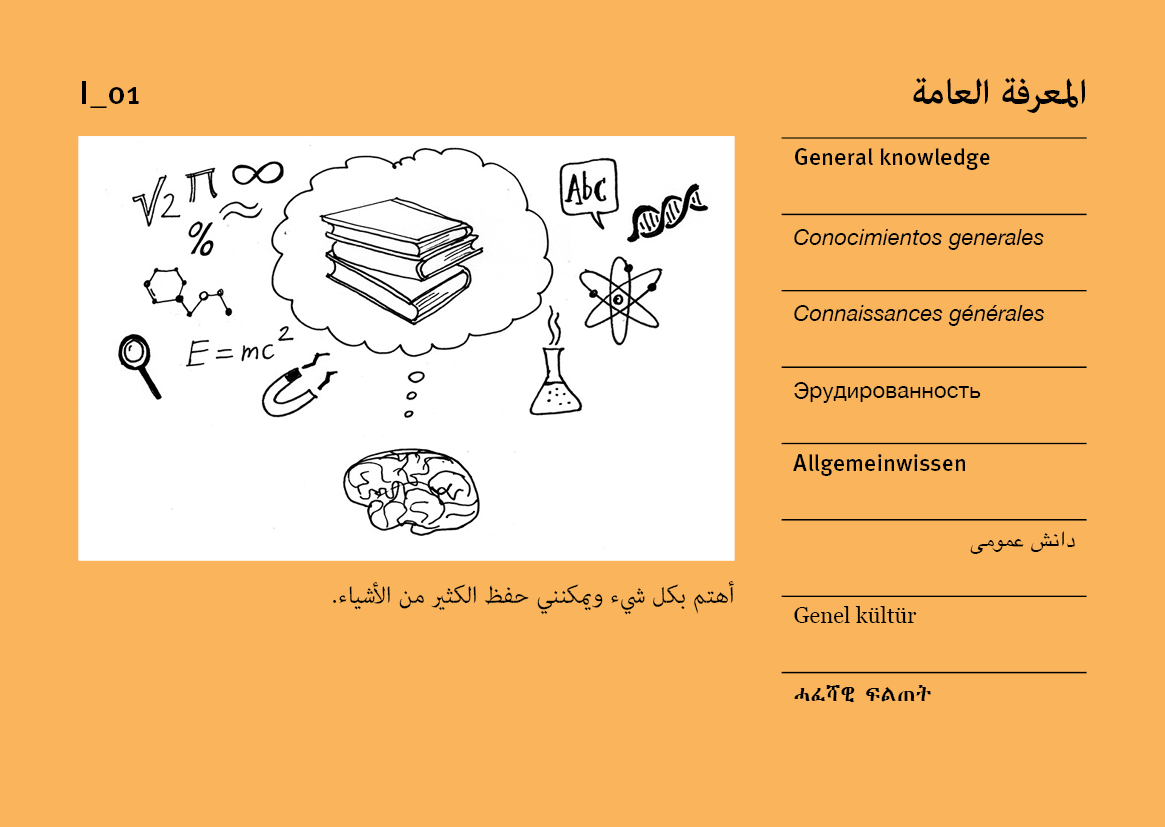 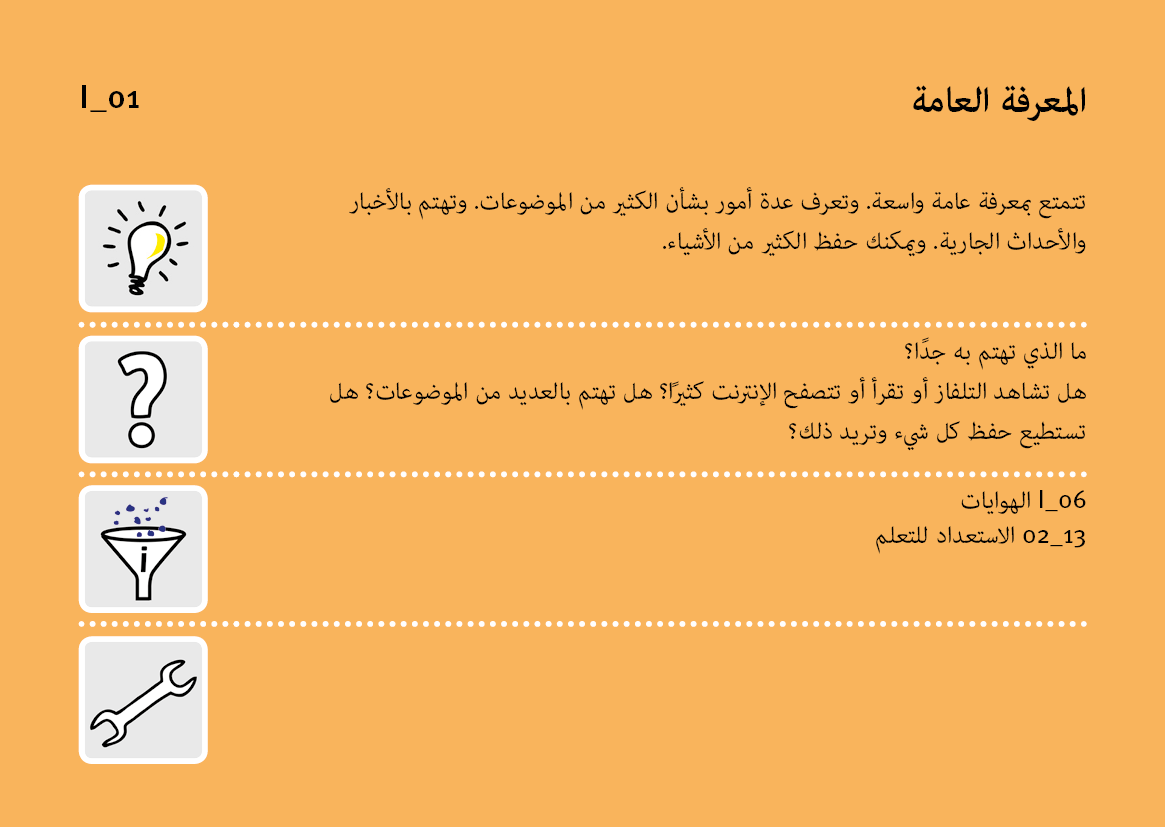 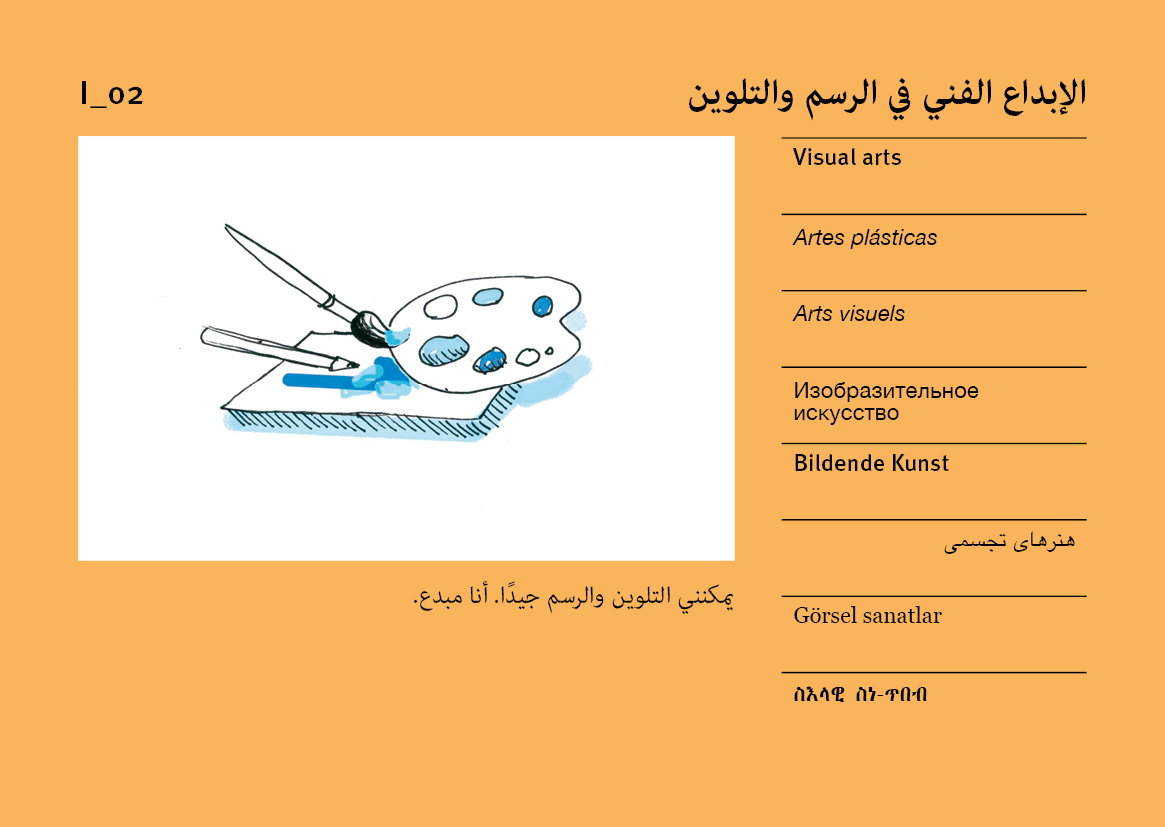 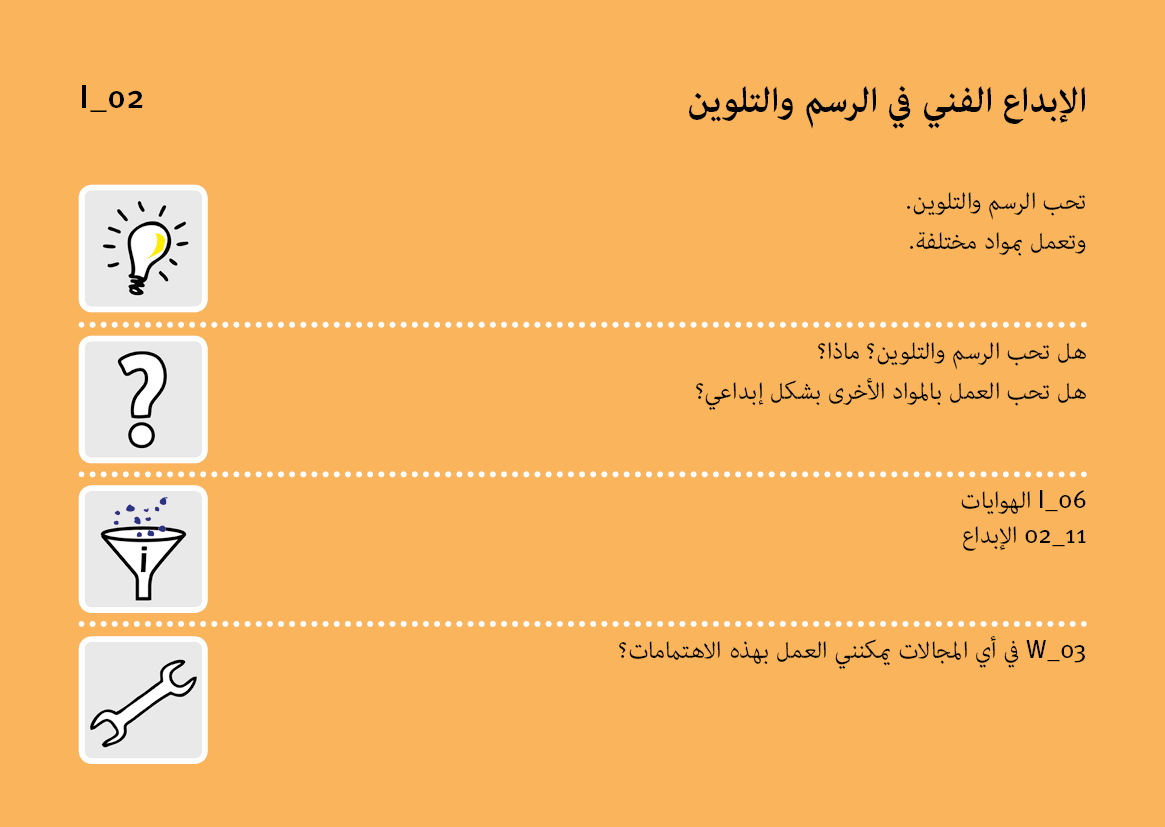 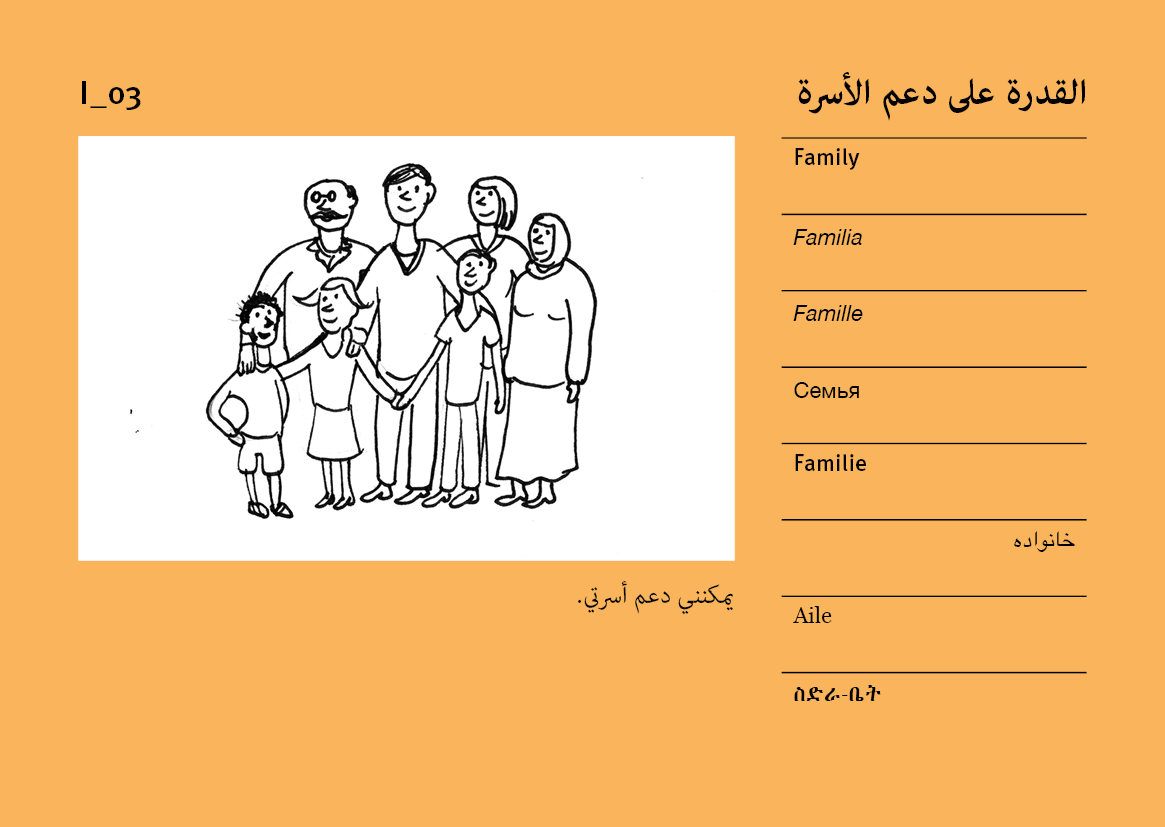 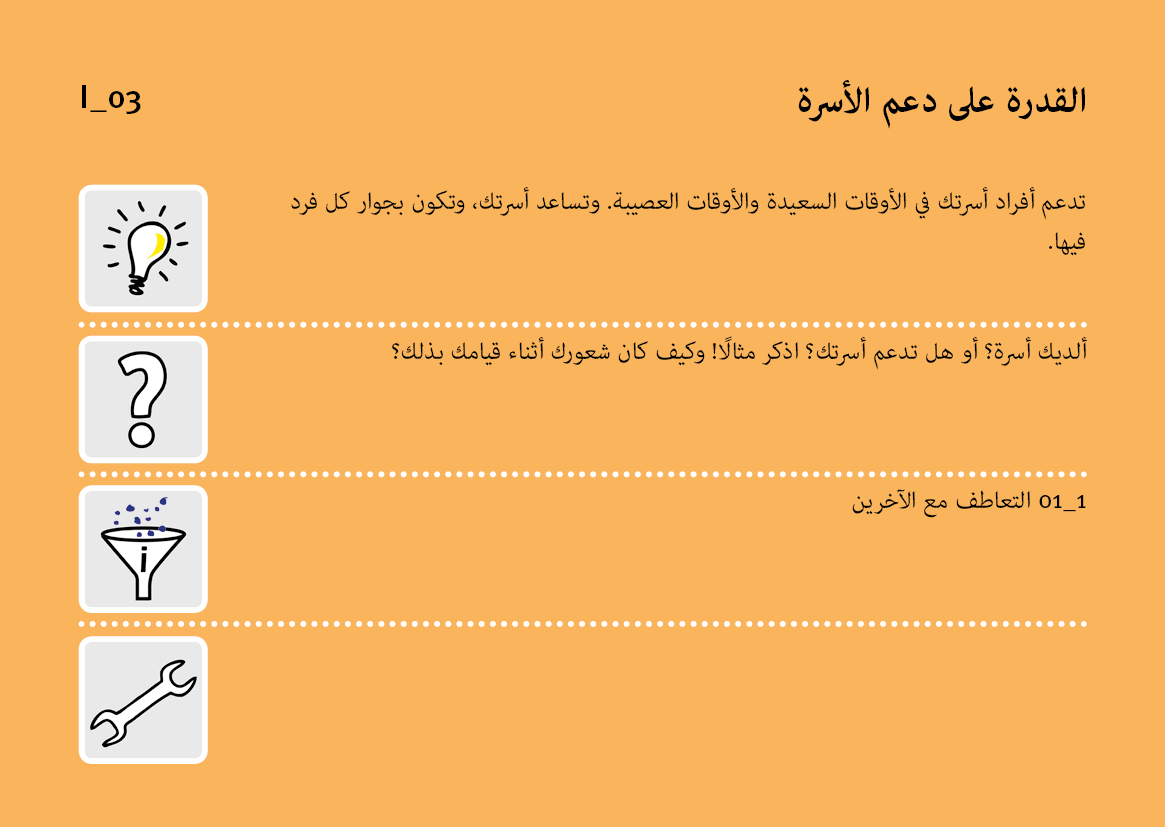 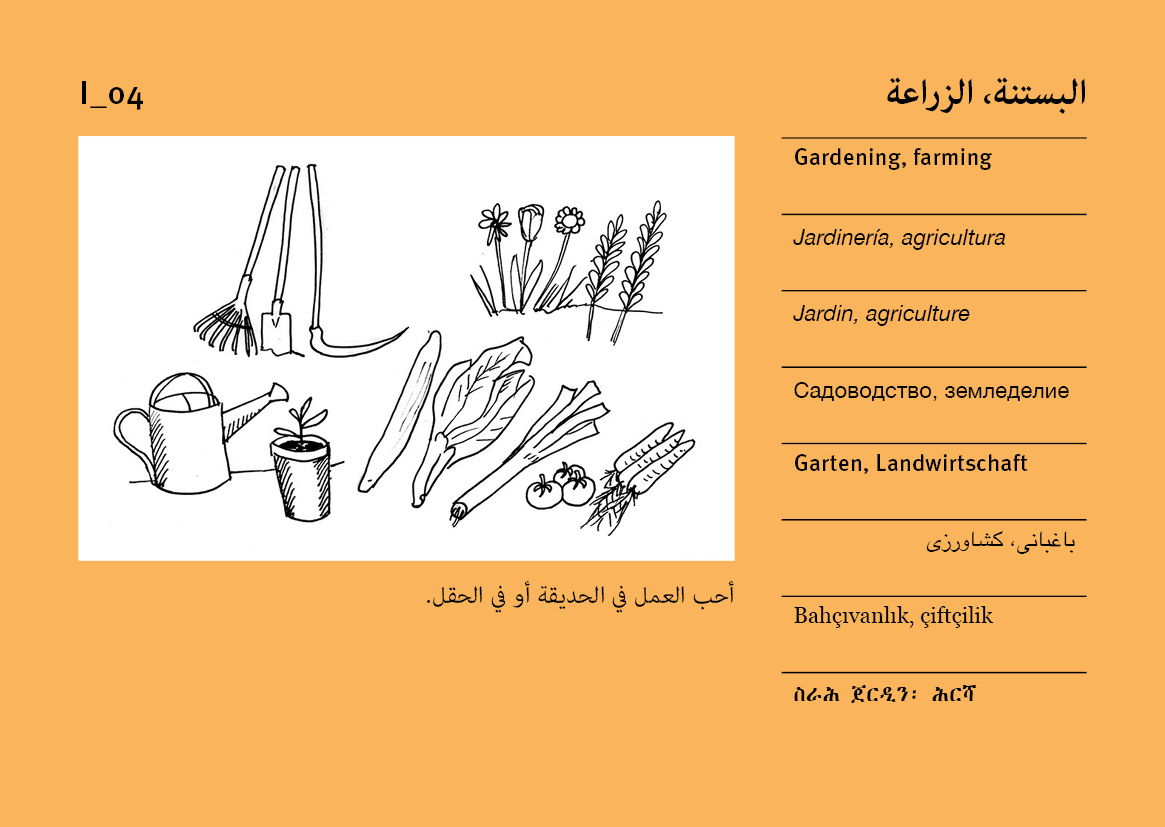 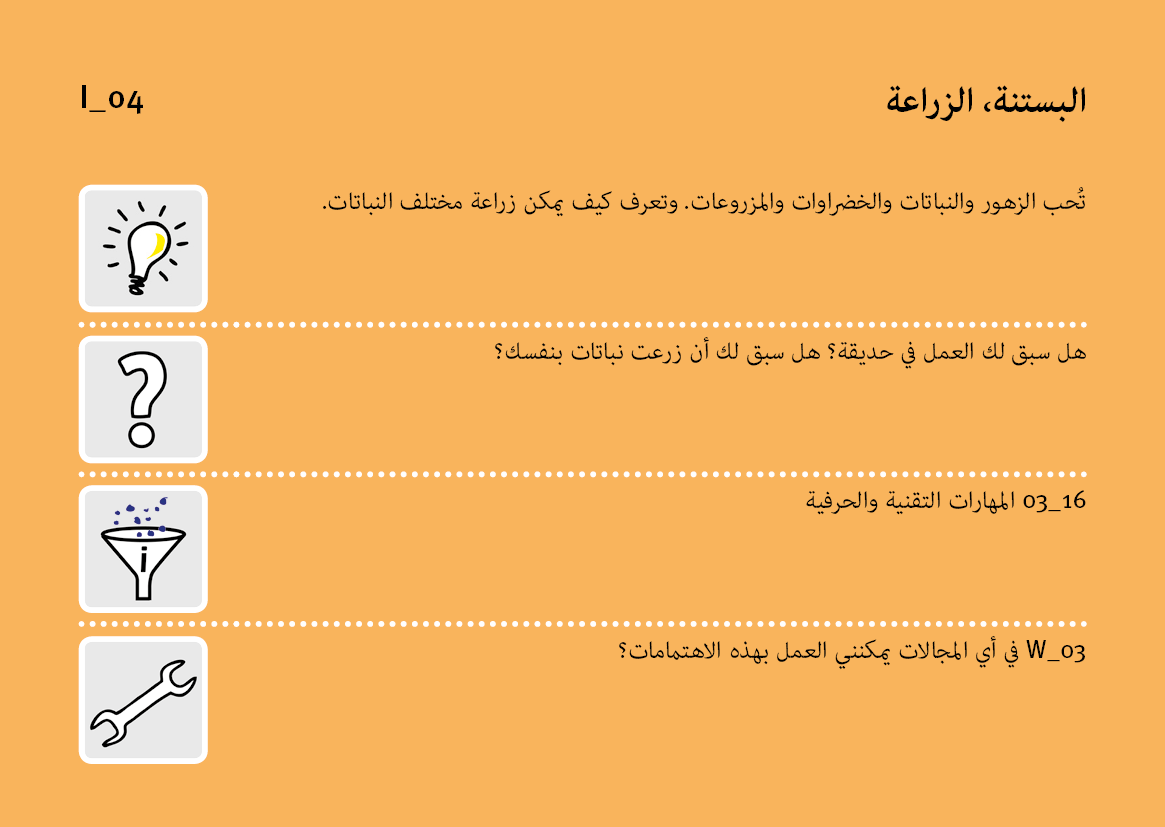 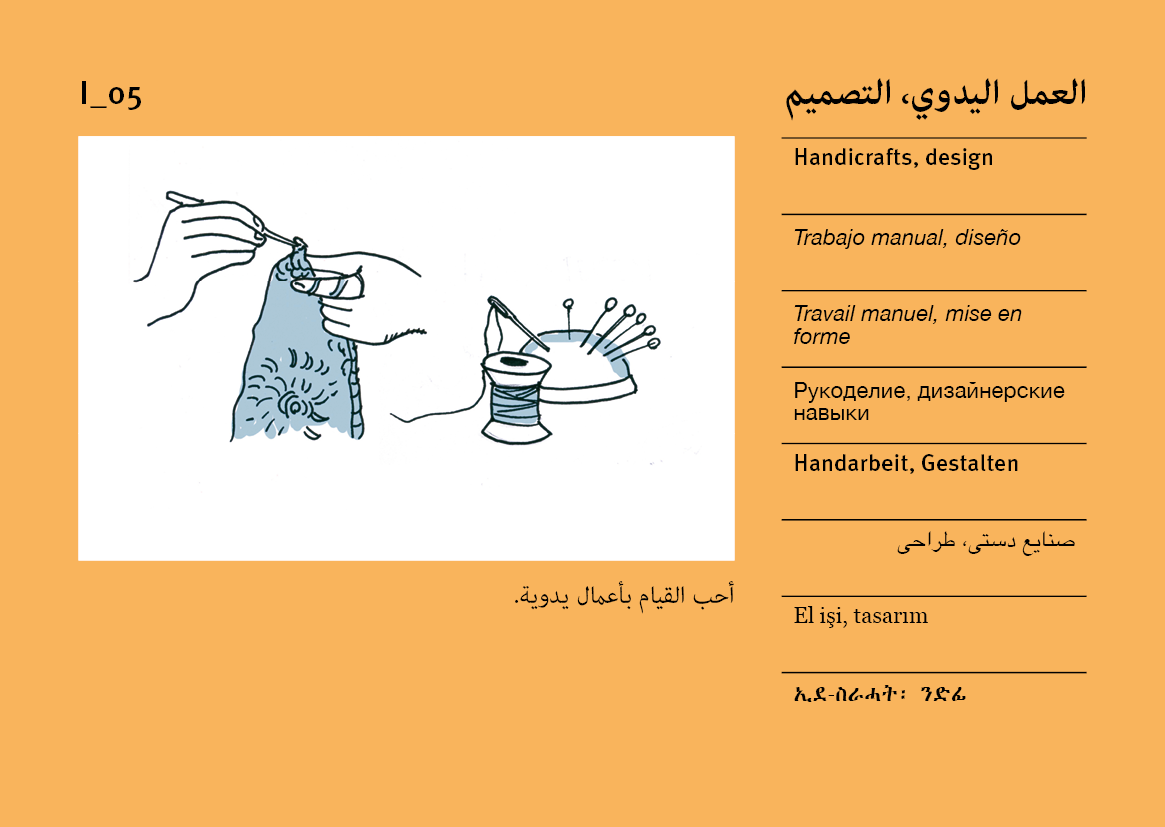 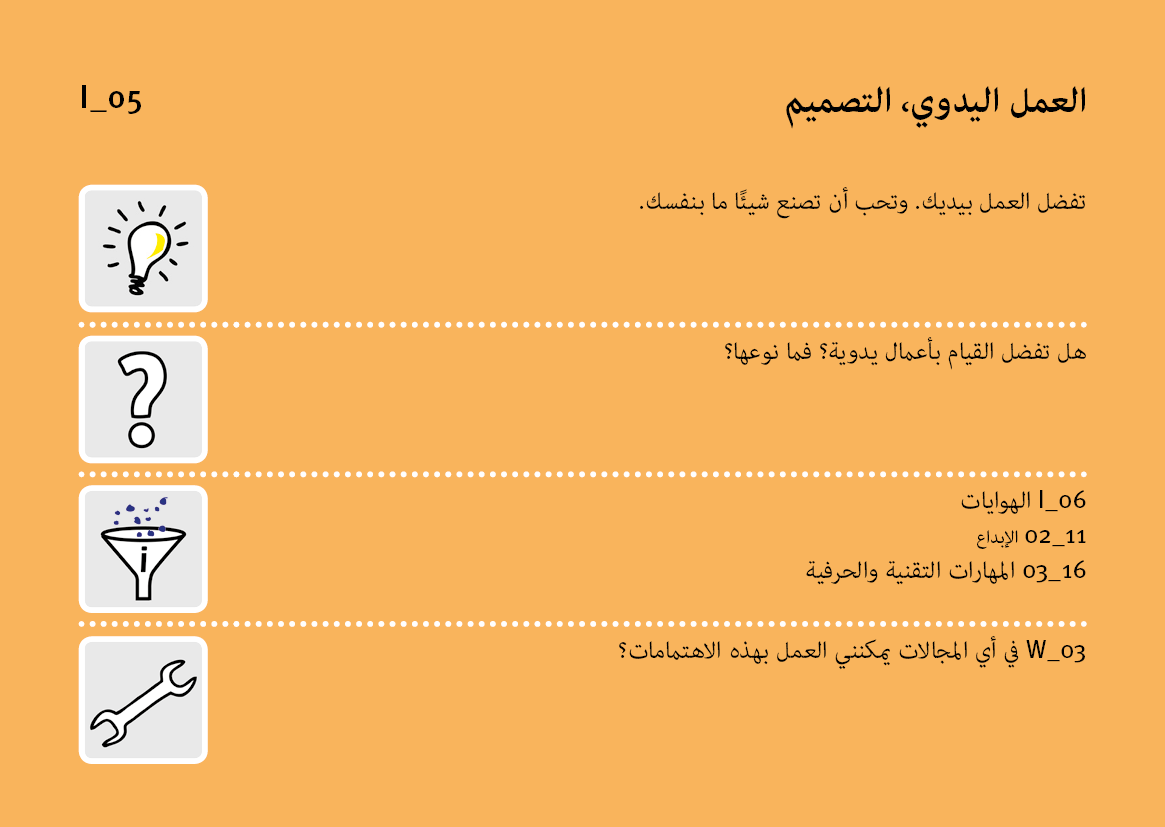 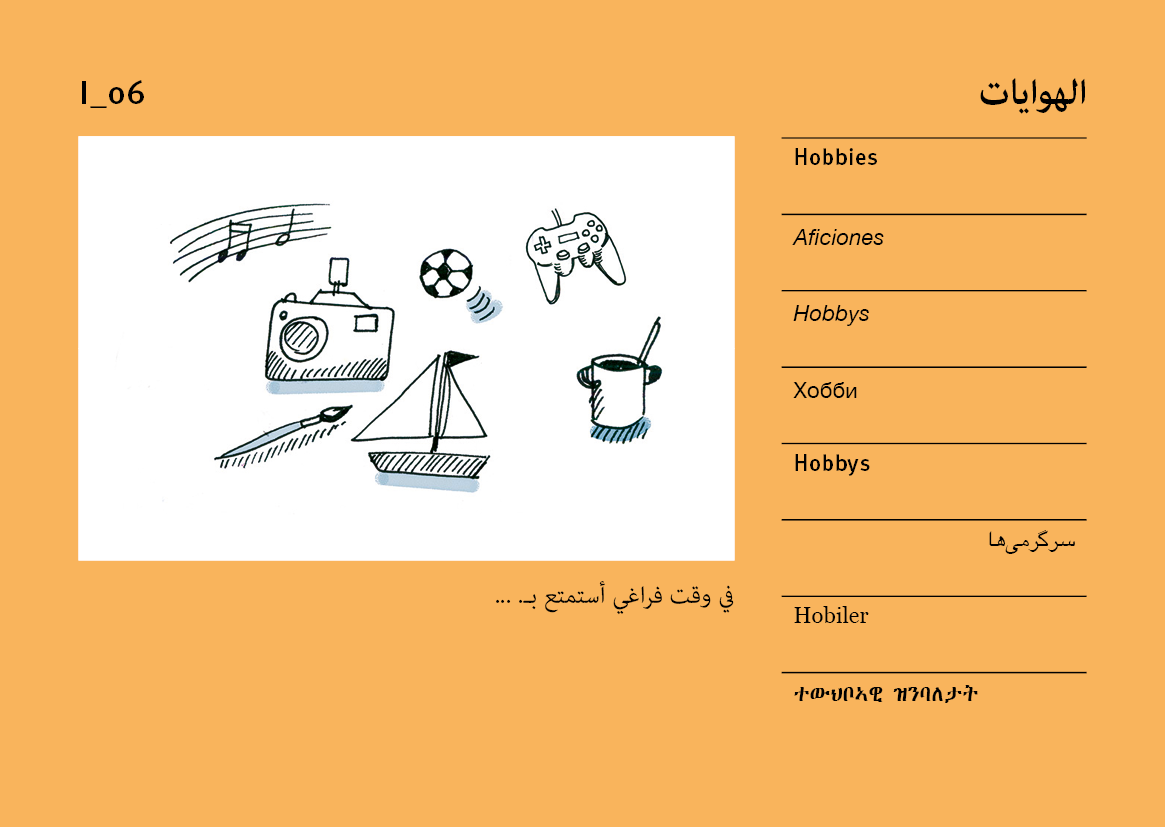 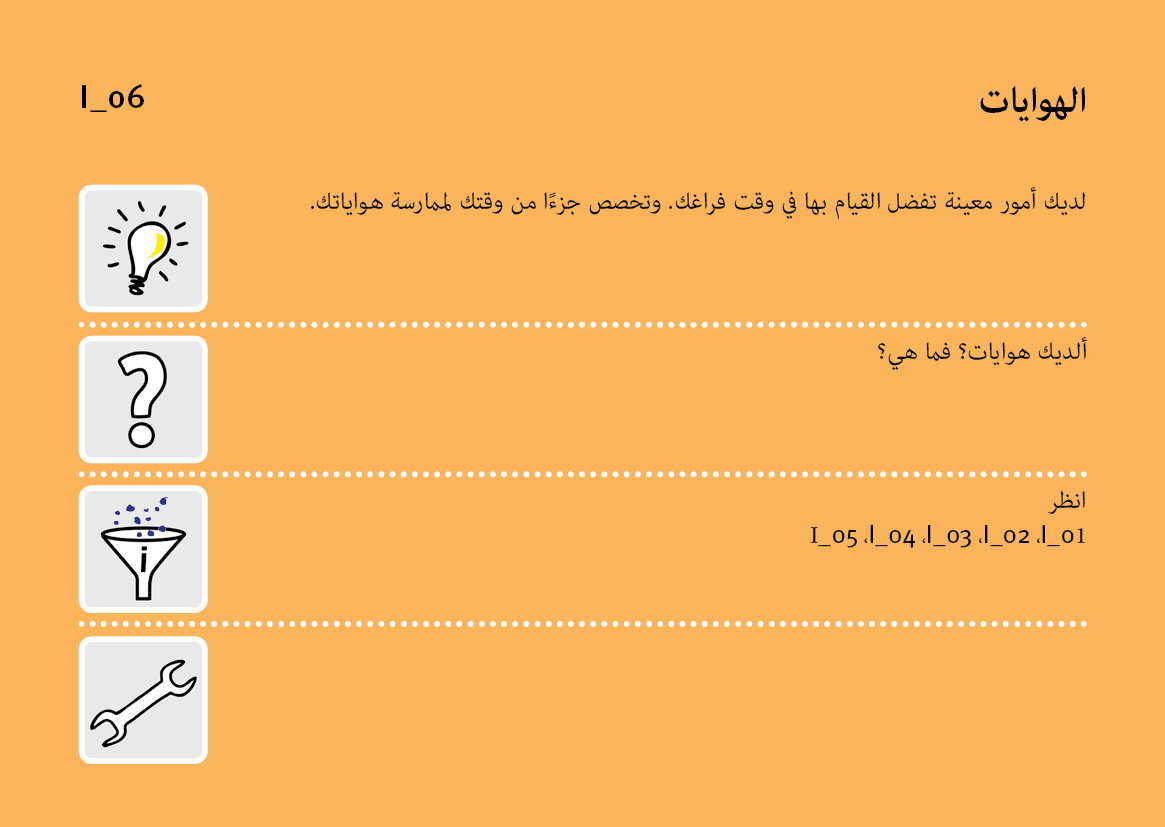 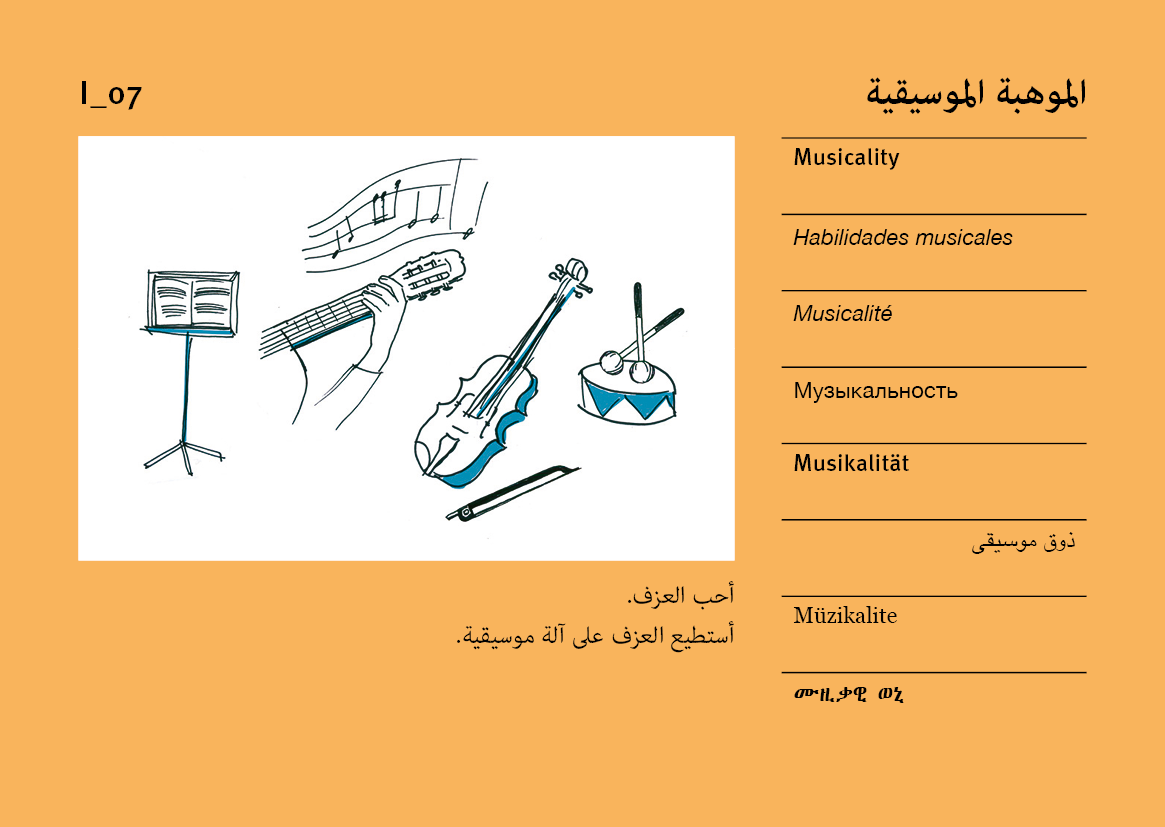 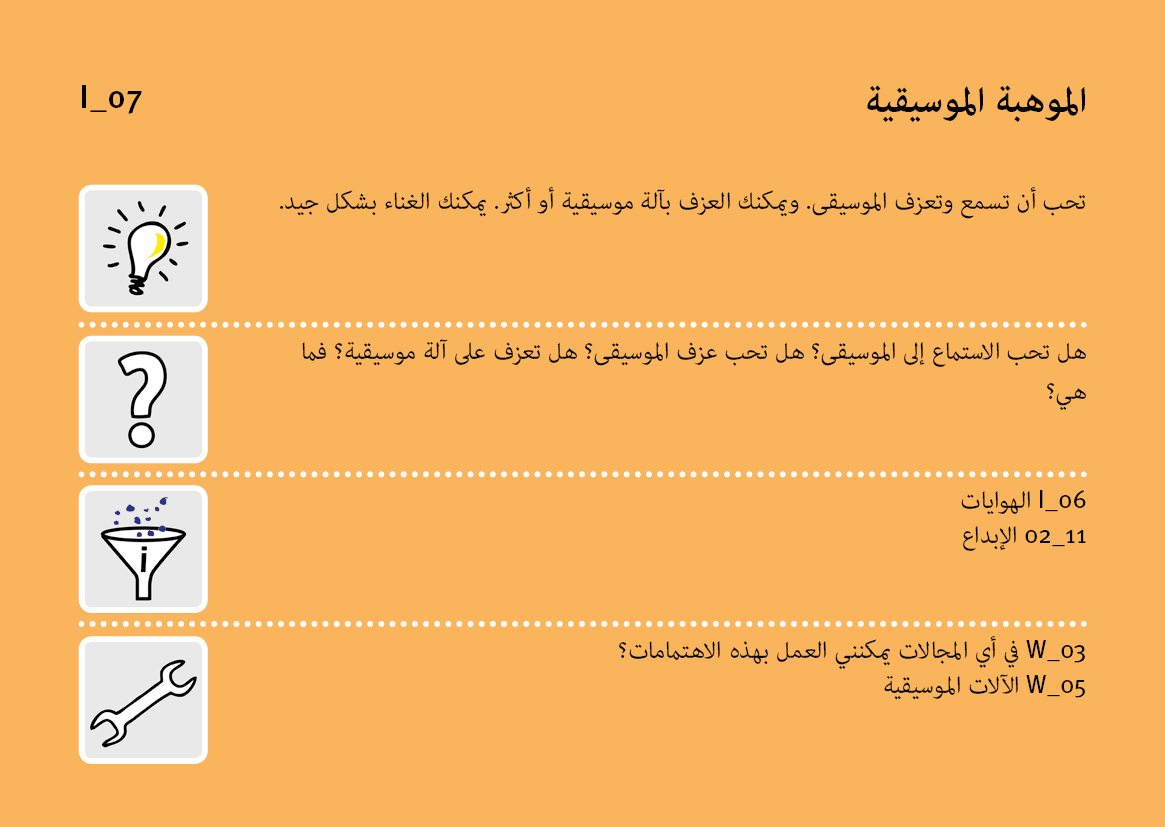 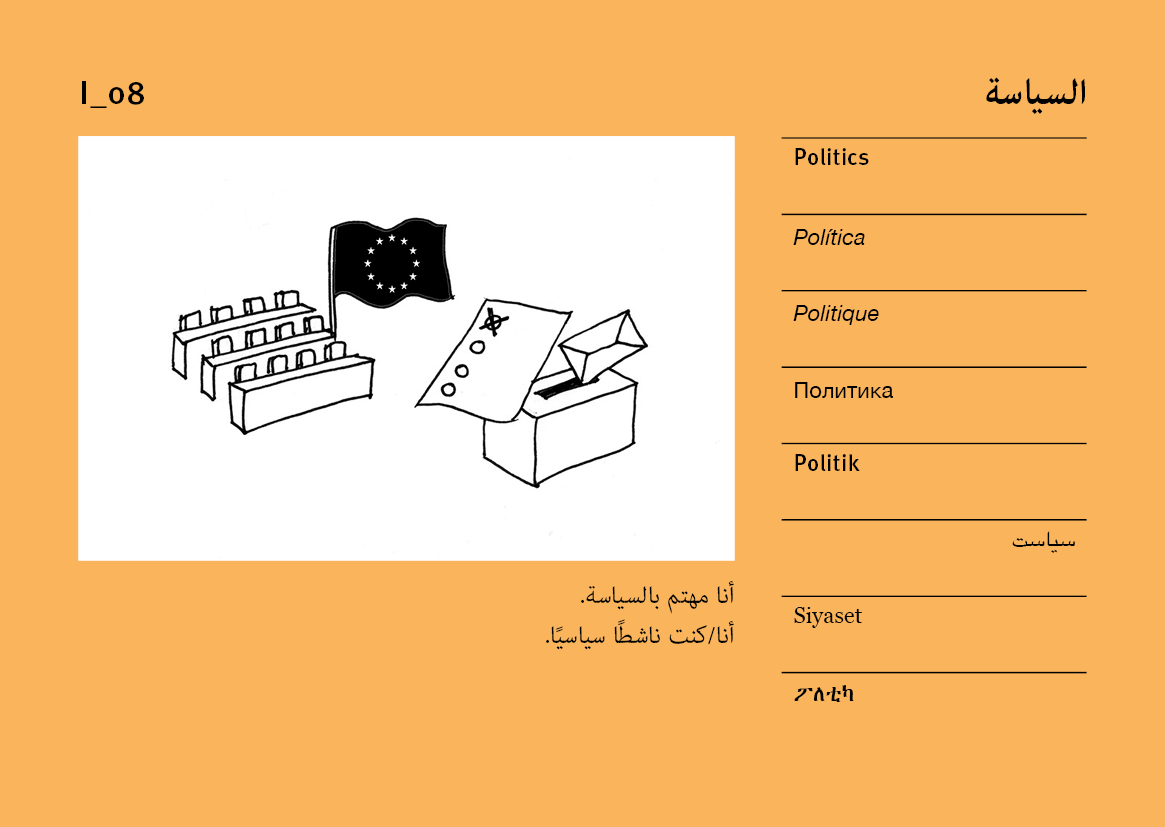 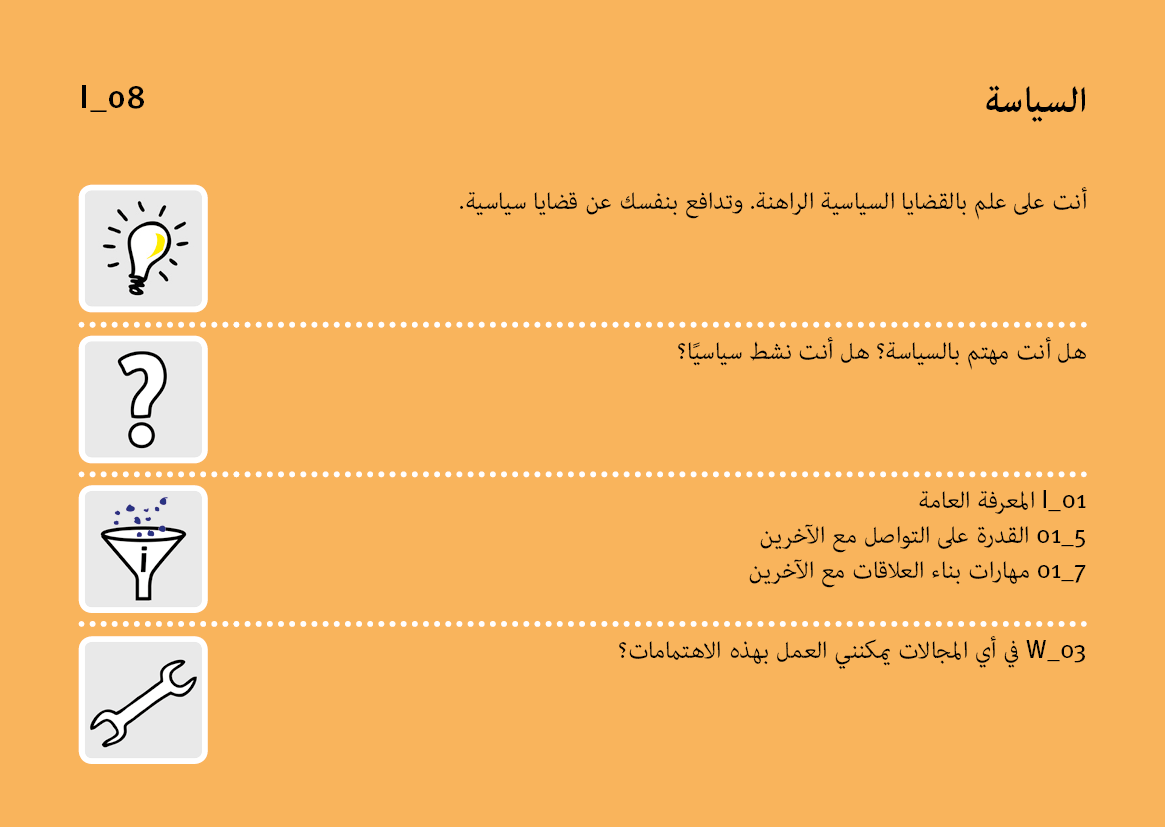 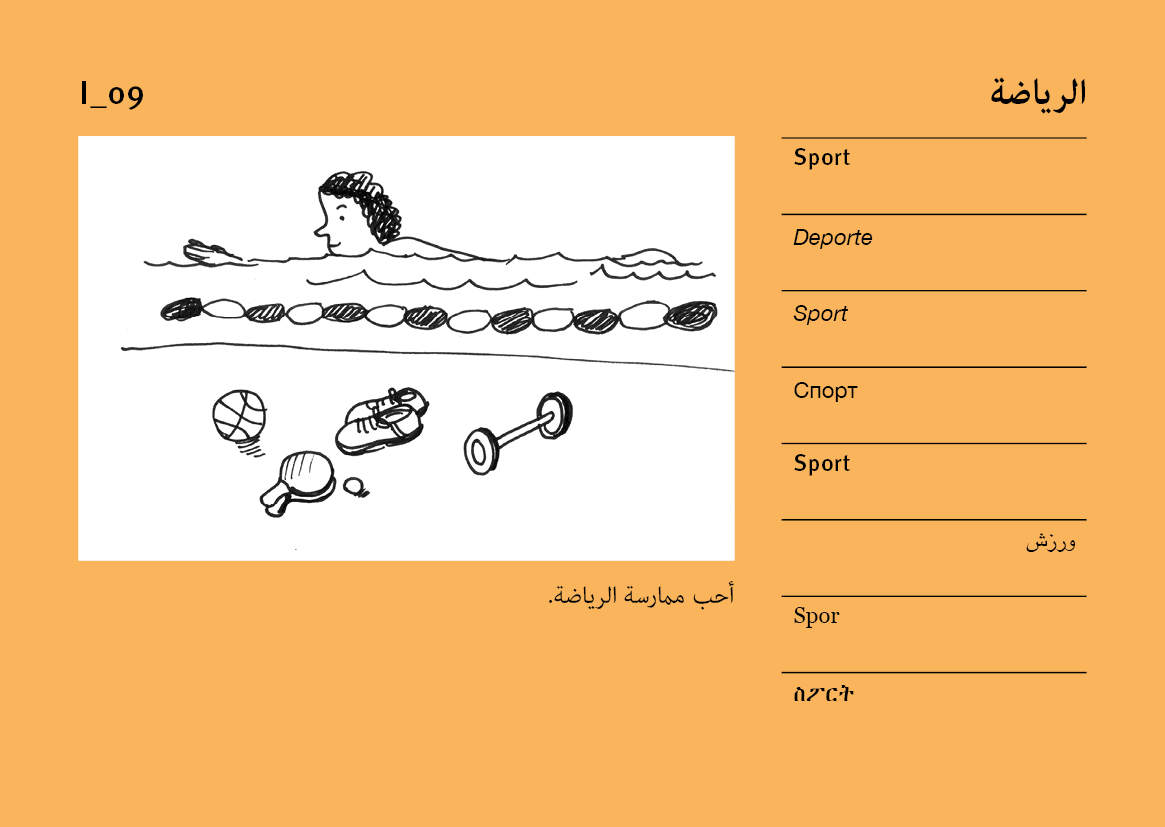 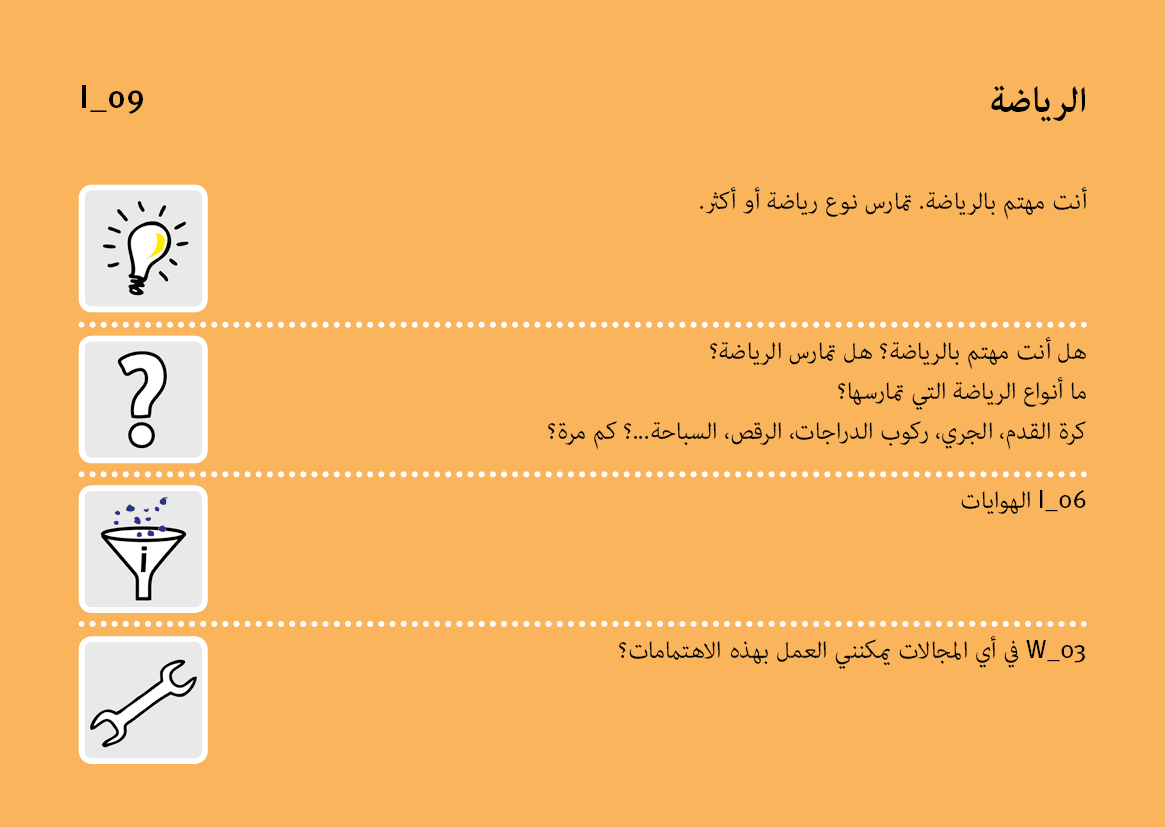 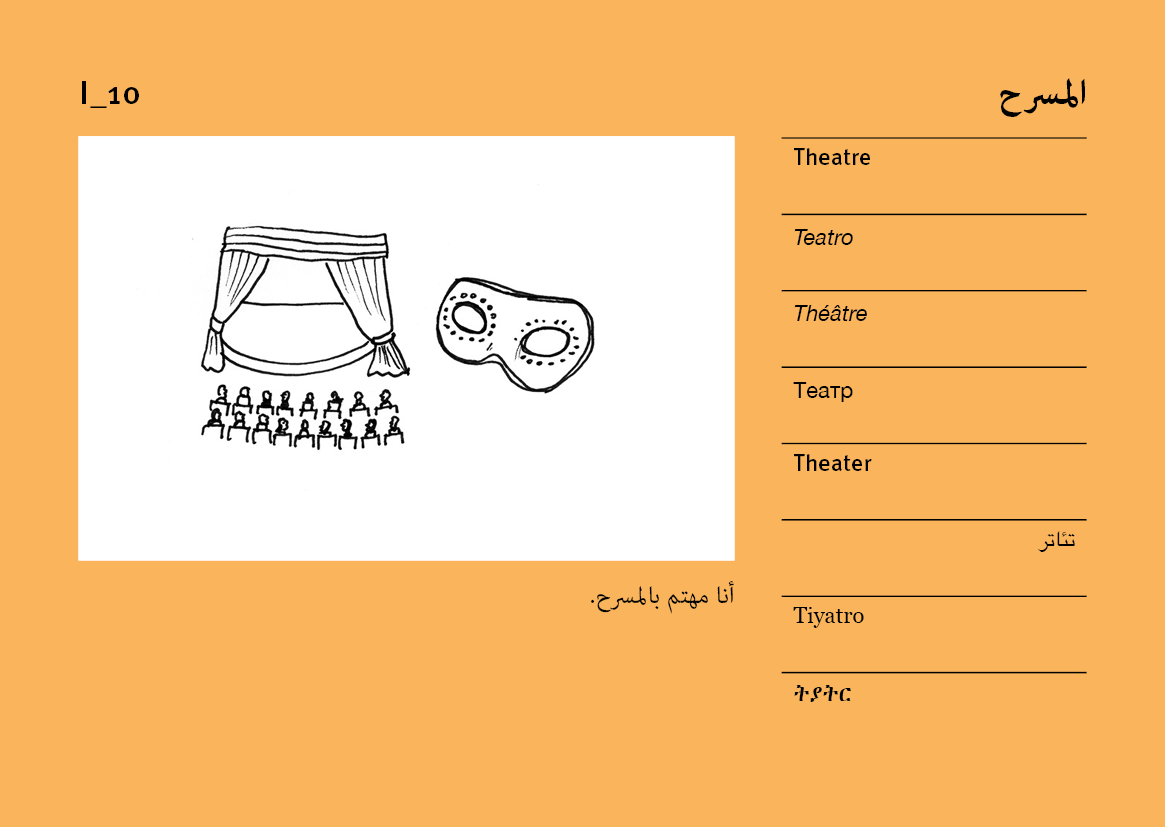 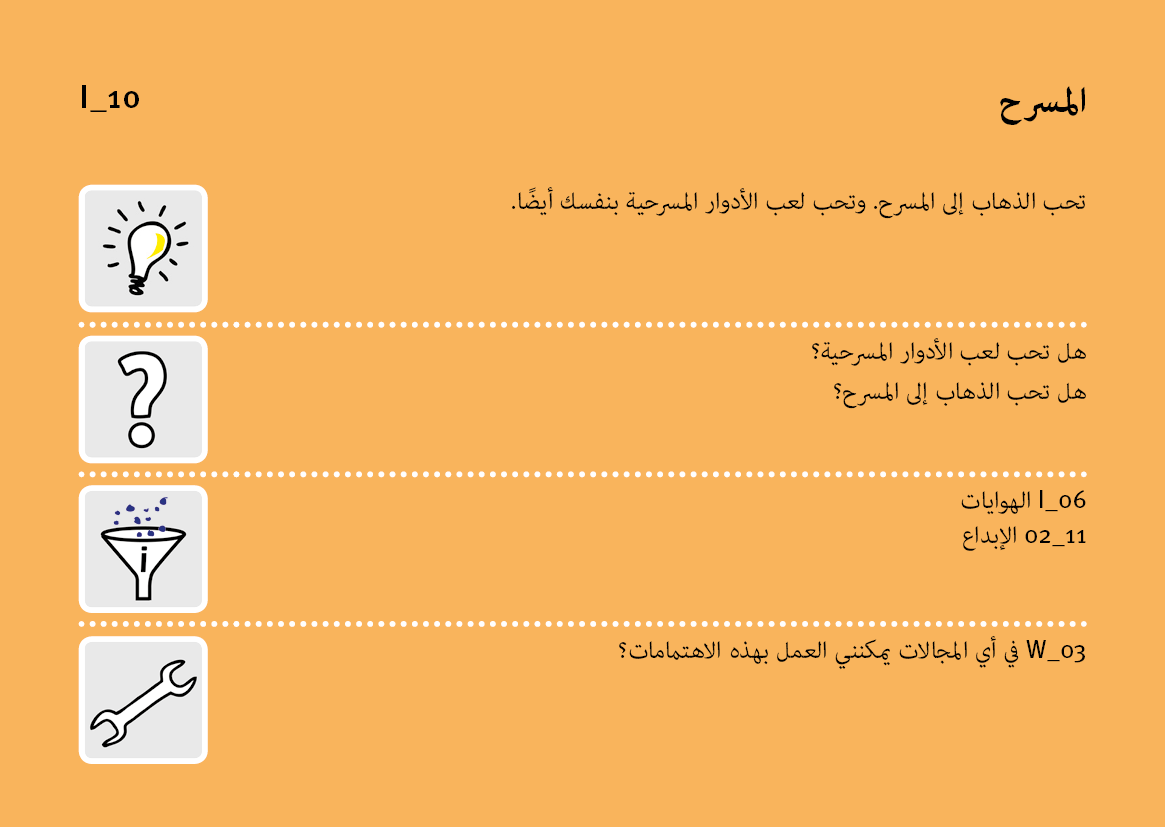 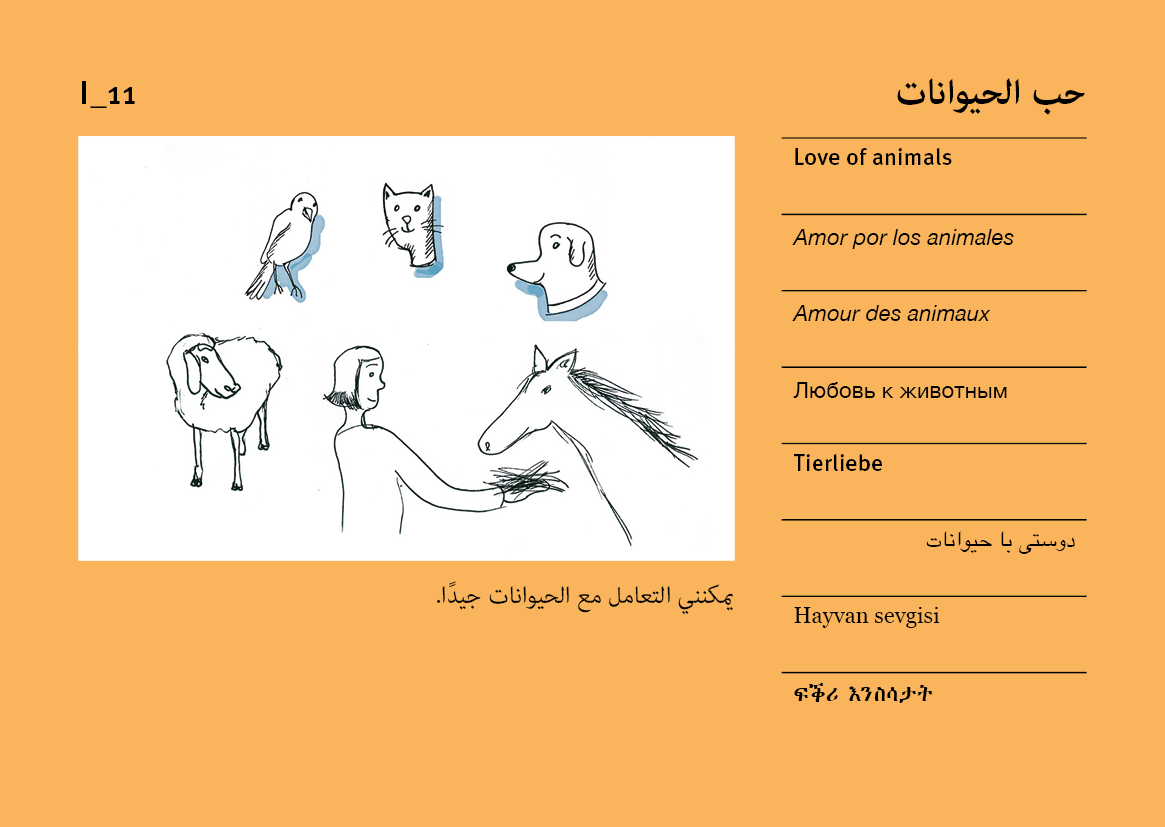 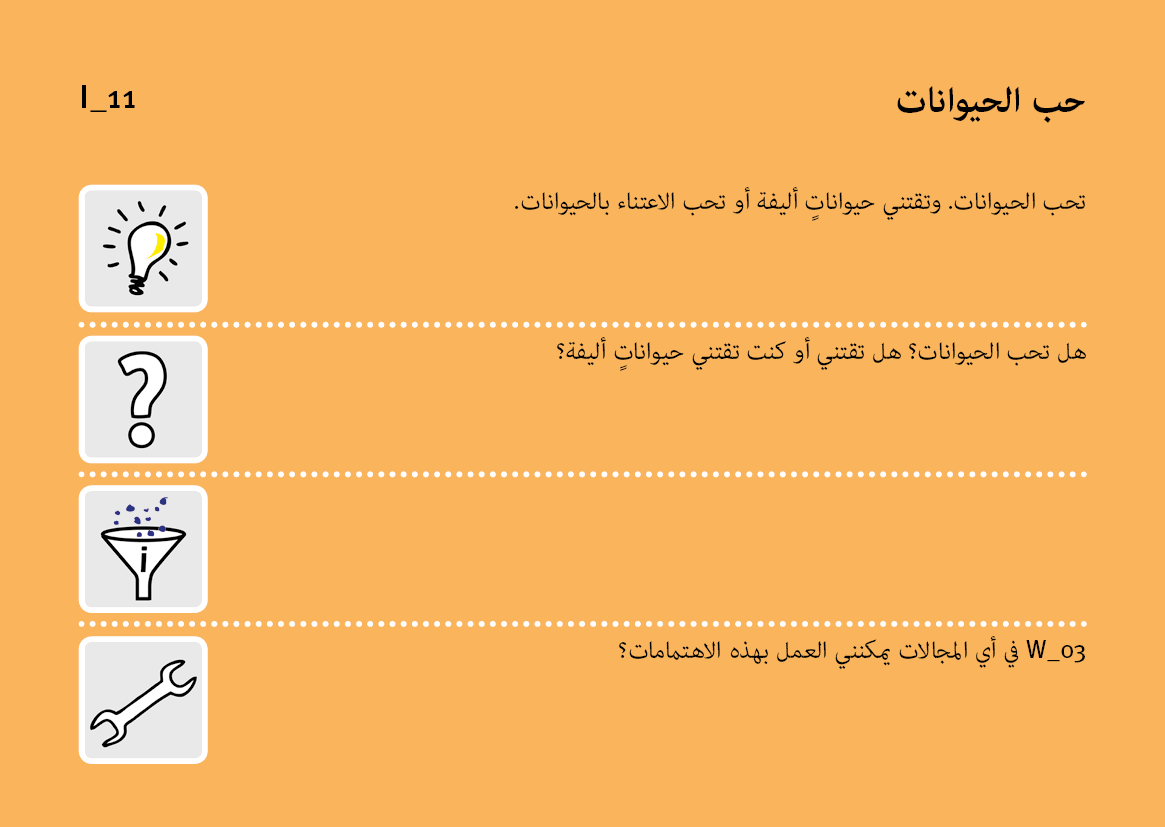 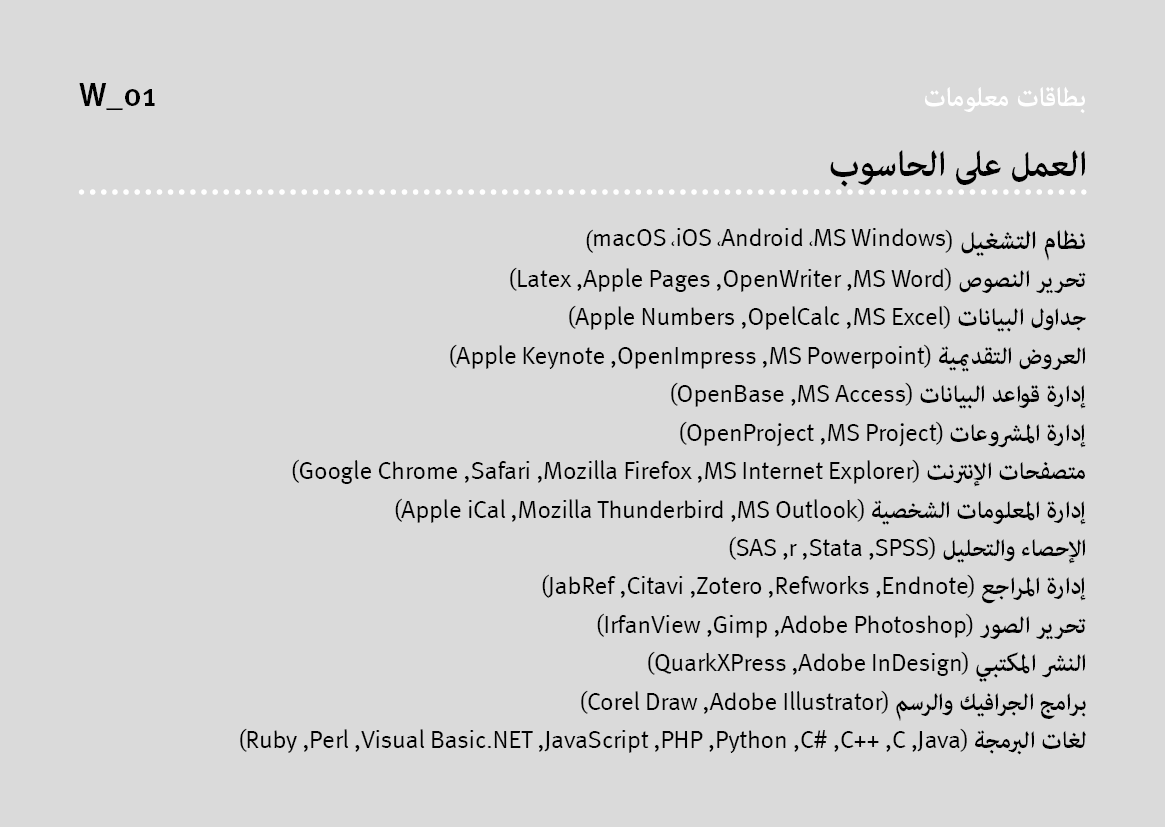 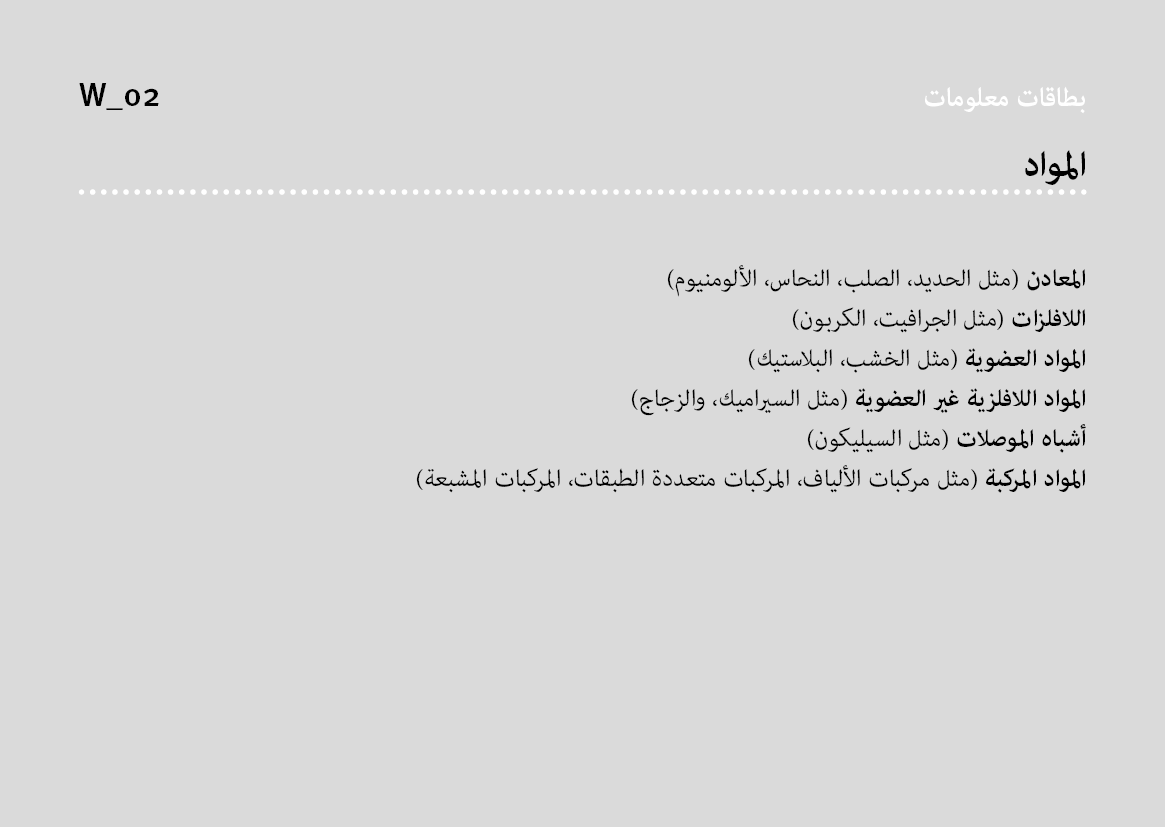 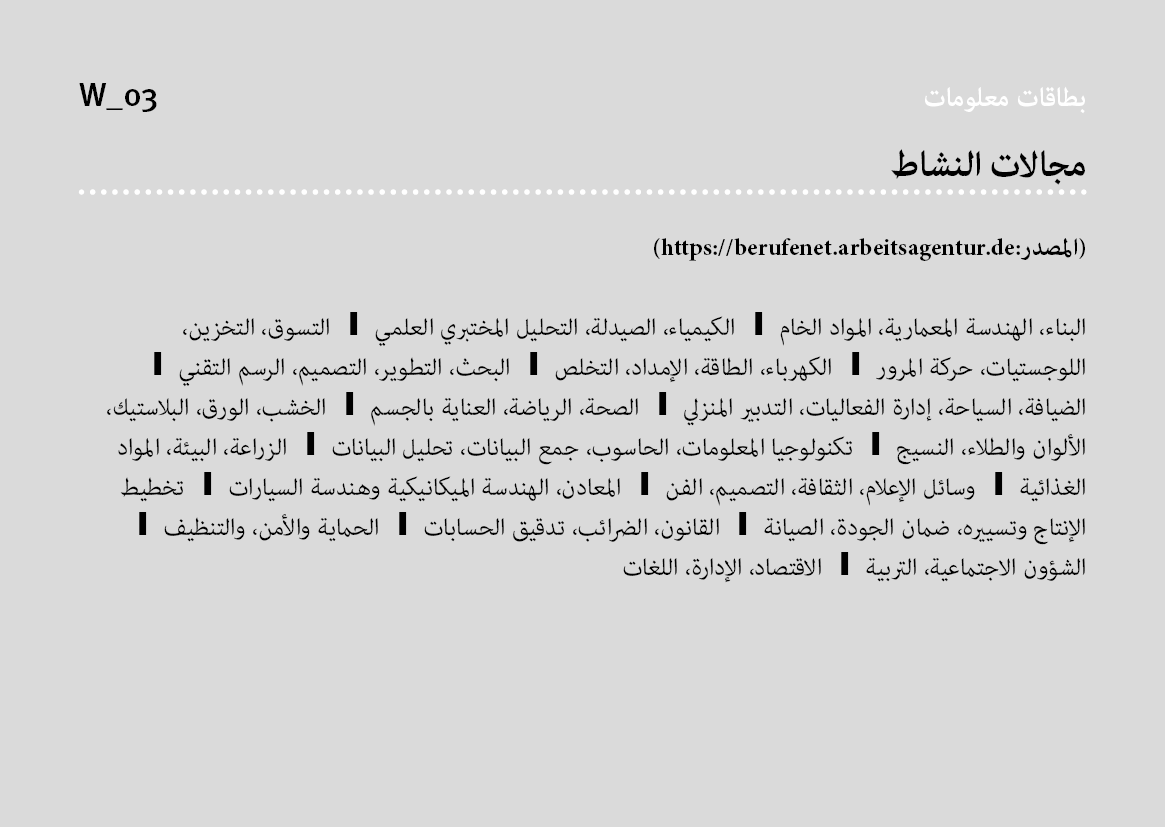 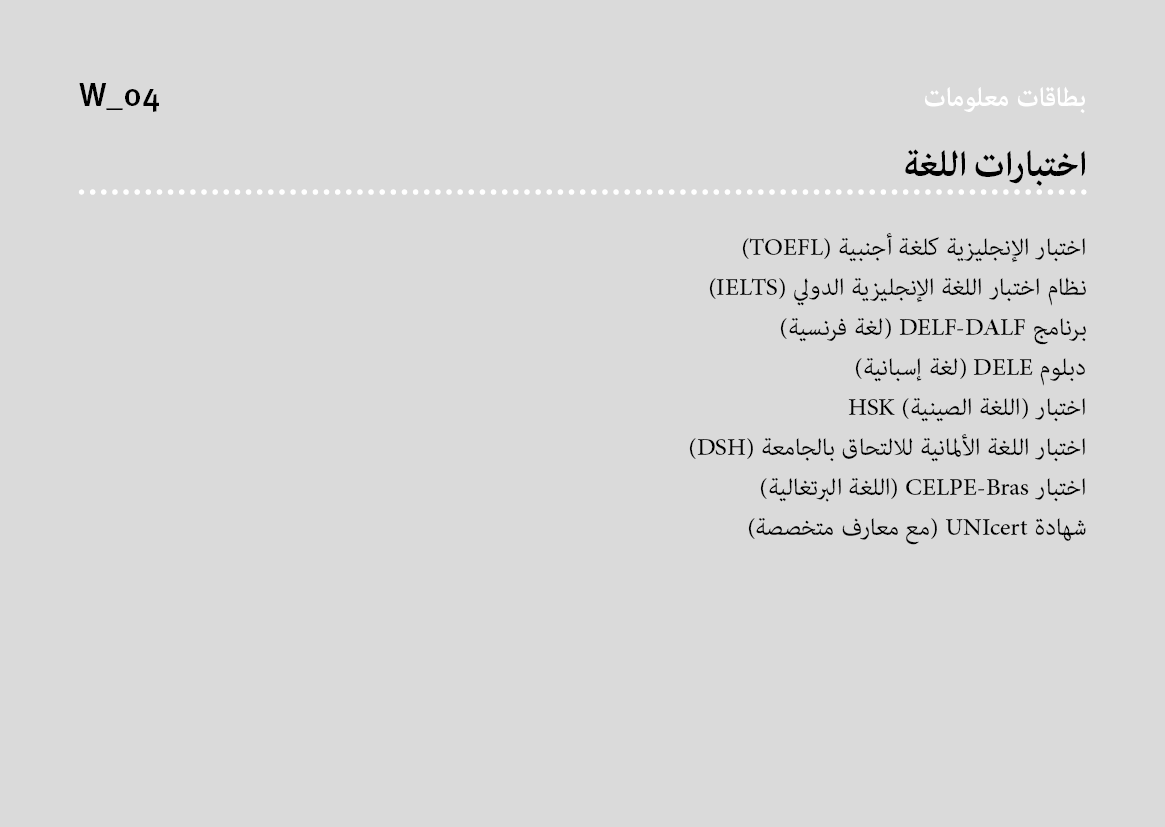 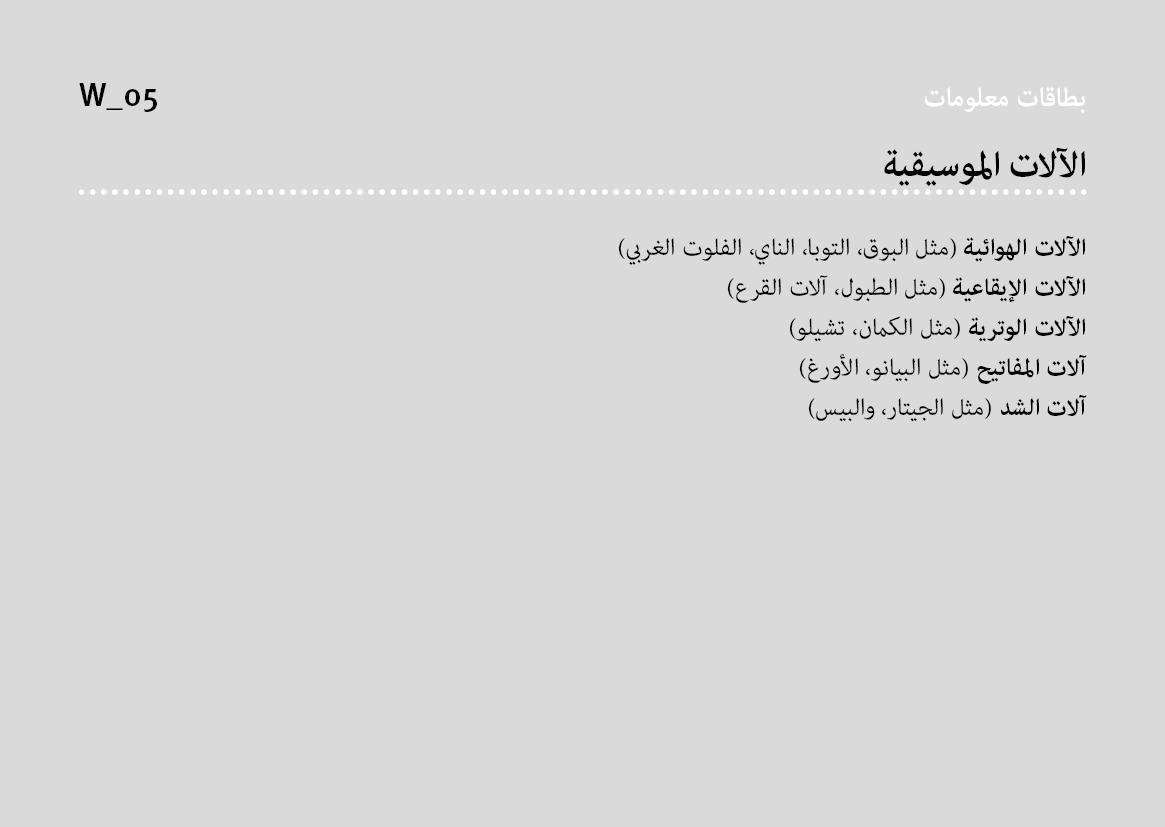 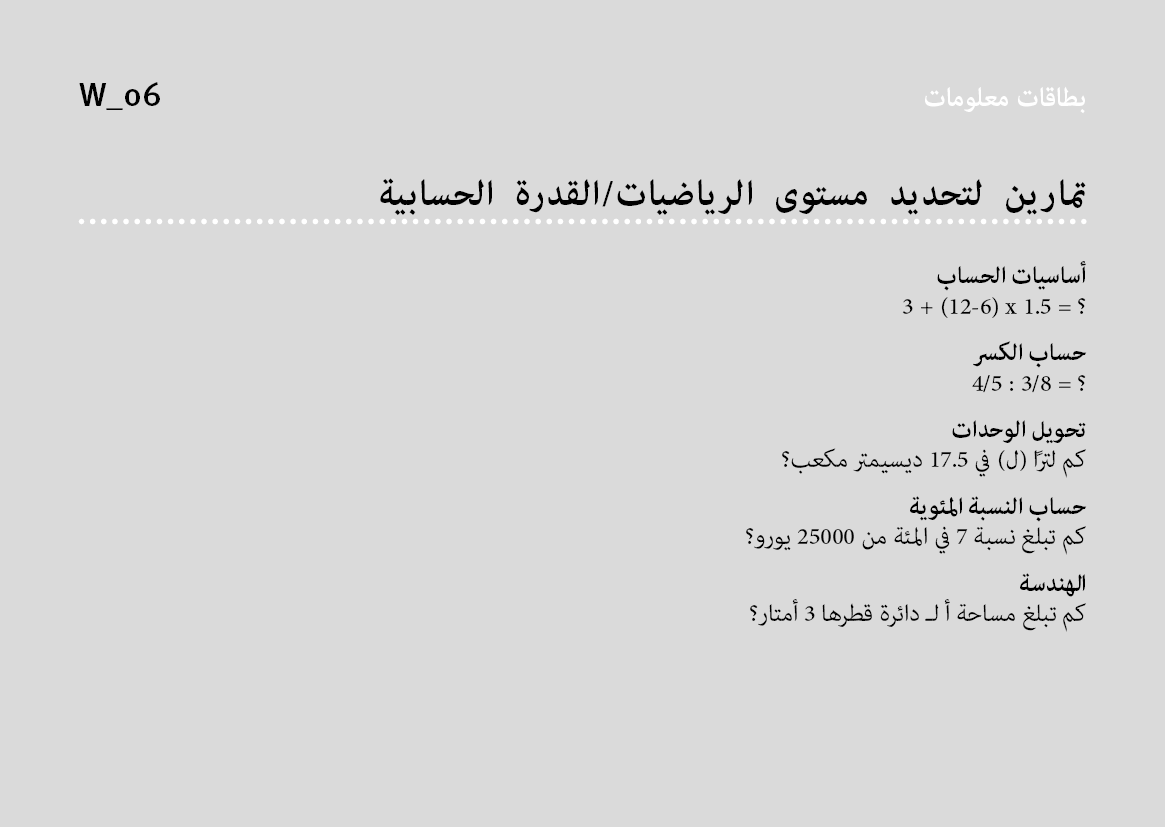 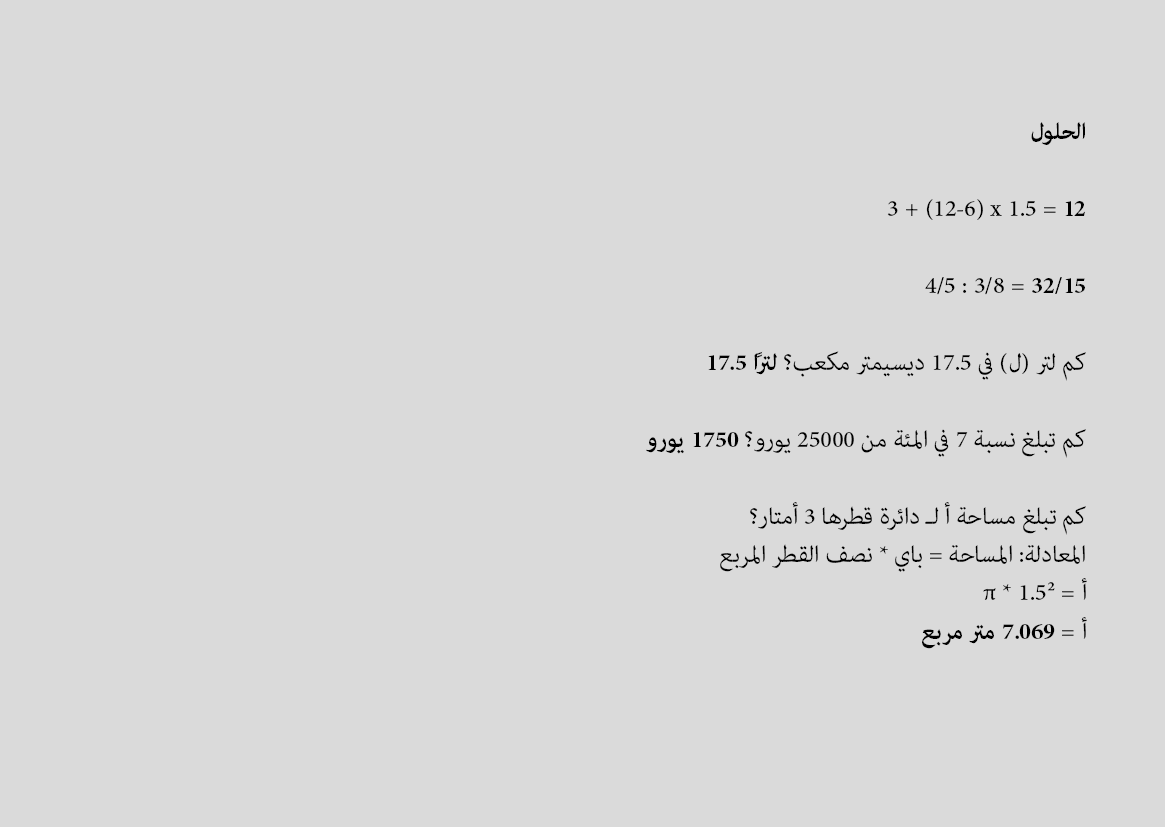 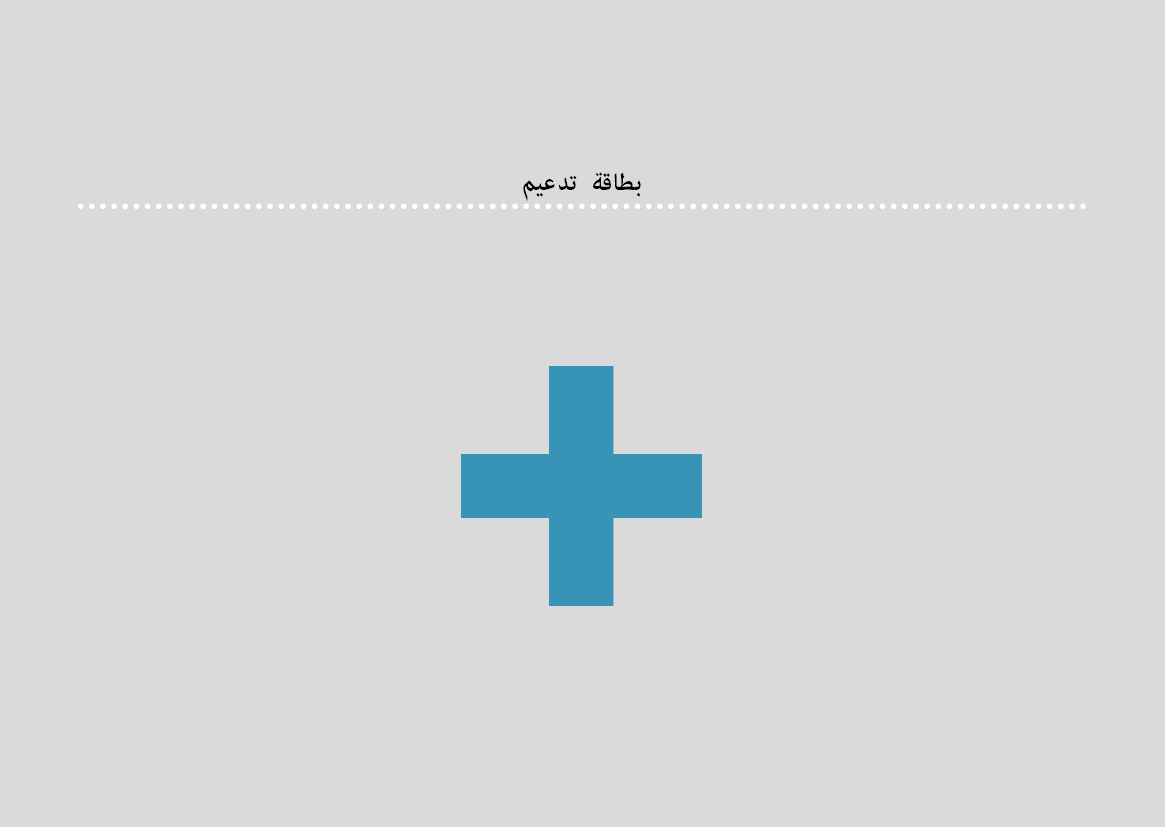 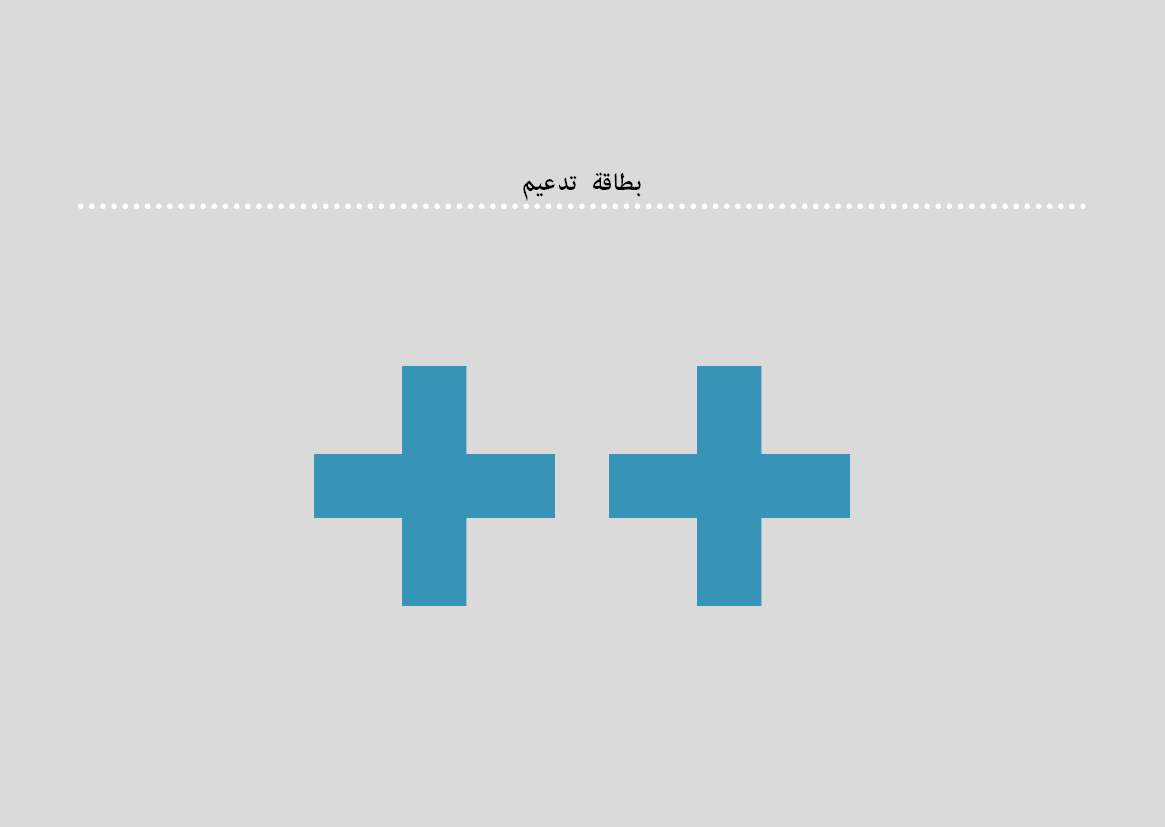 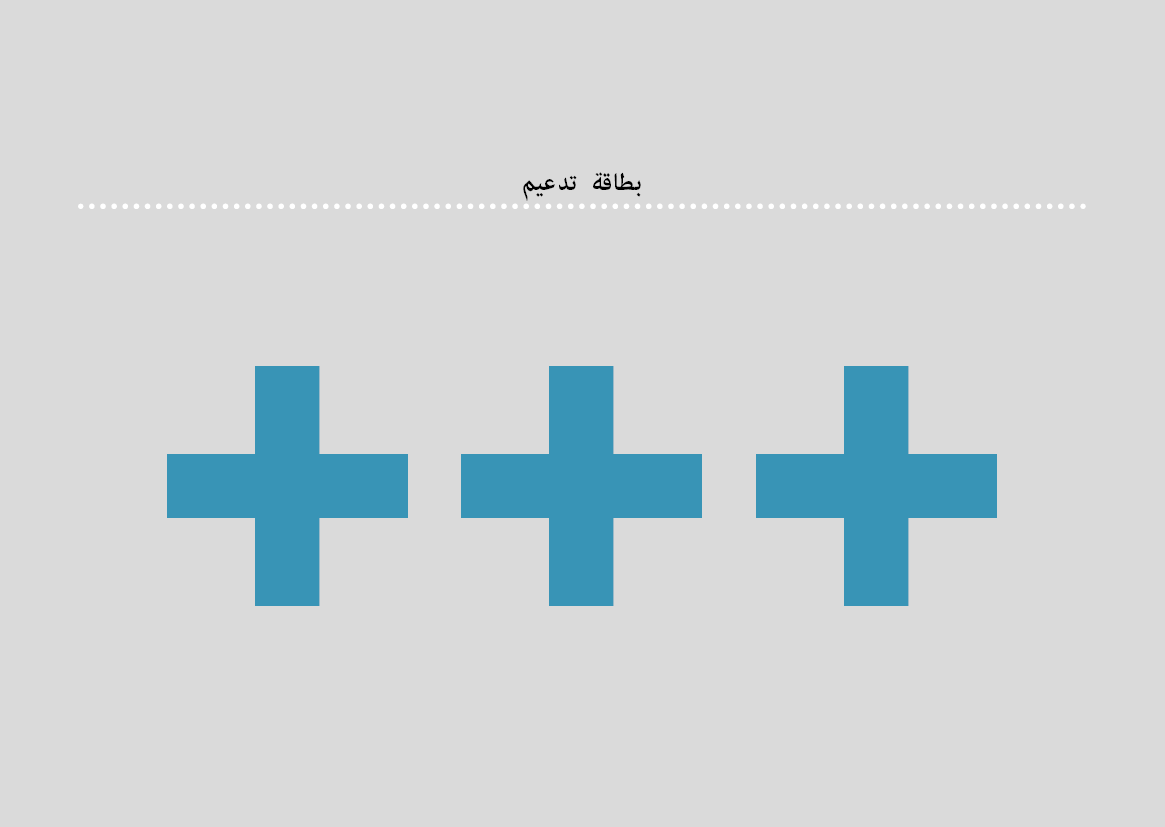